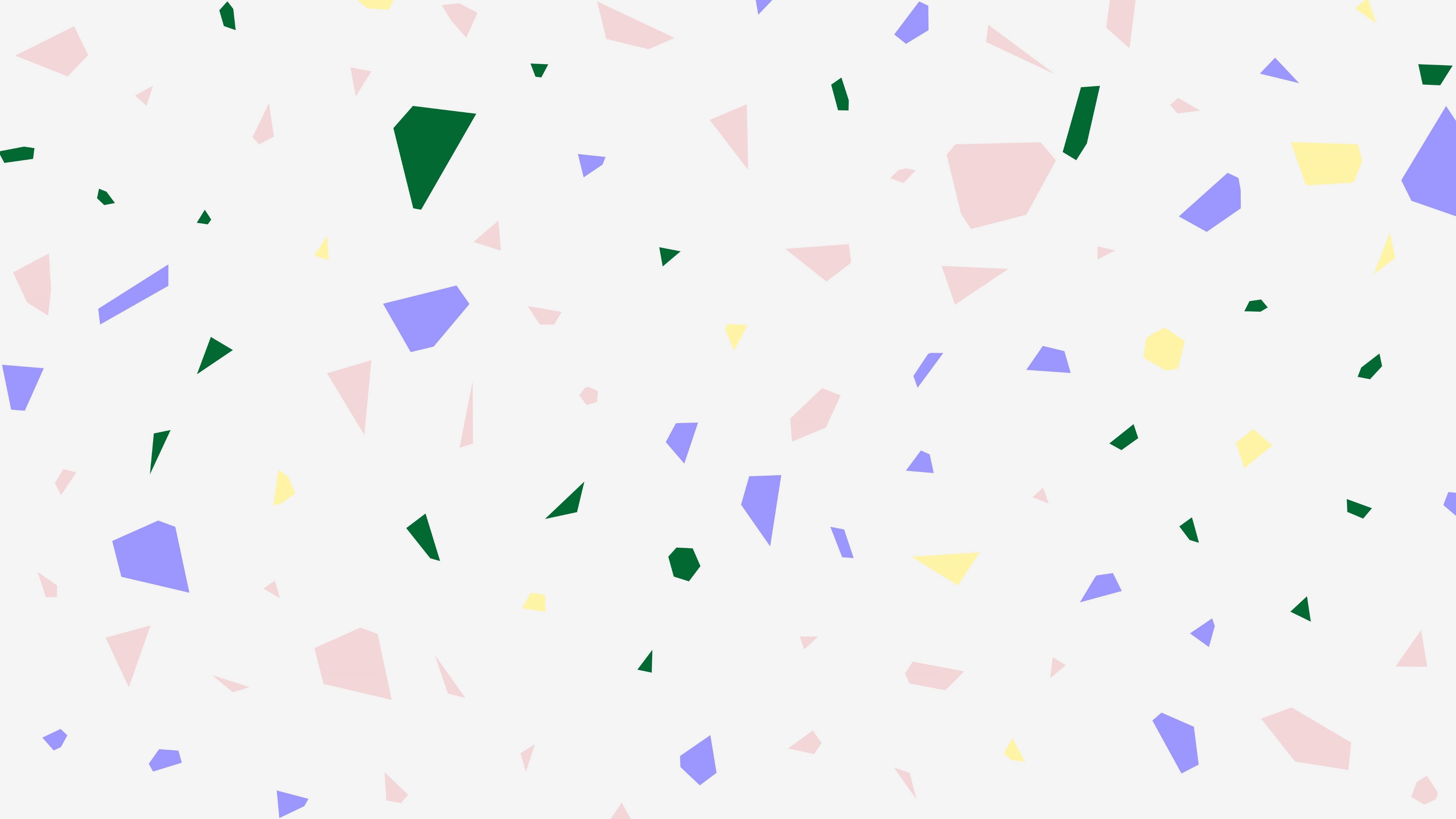 بسم الله الرحمن الرحيم
الصف/ الثاني
اليوم /
التاريخ /
المادة / رياضيات
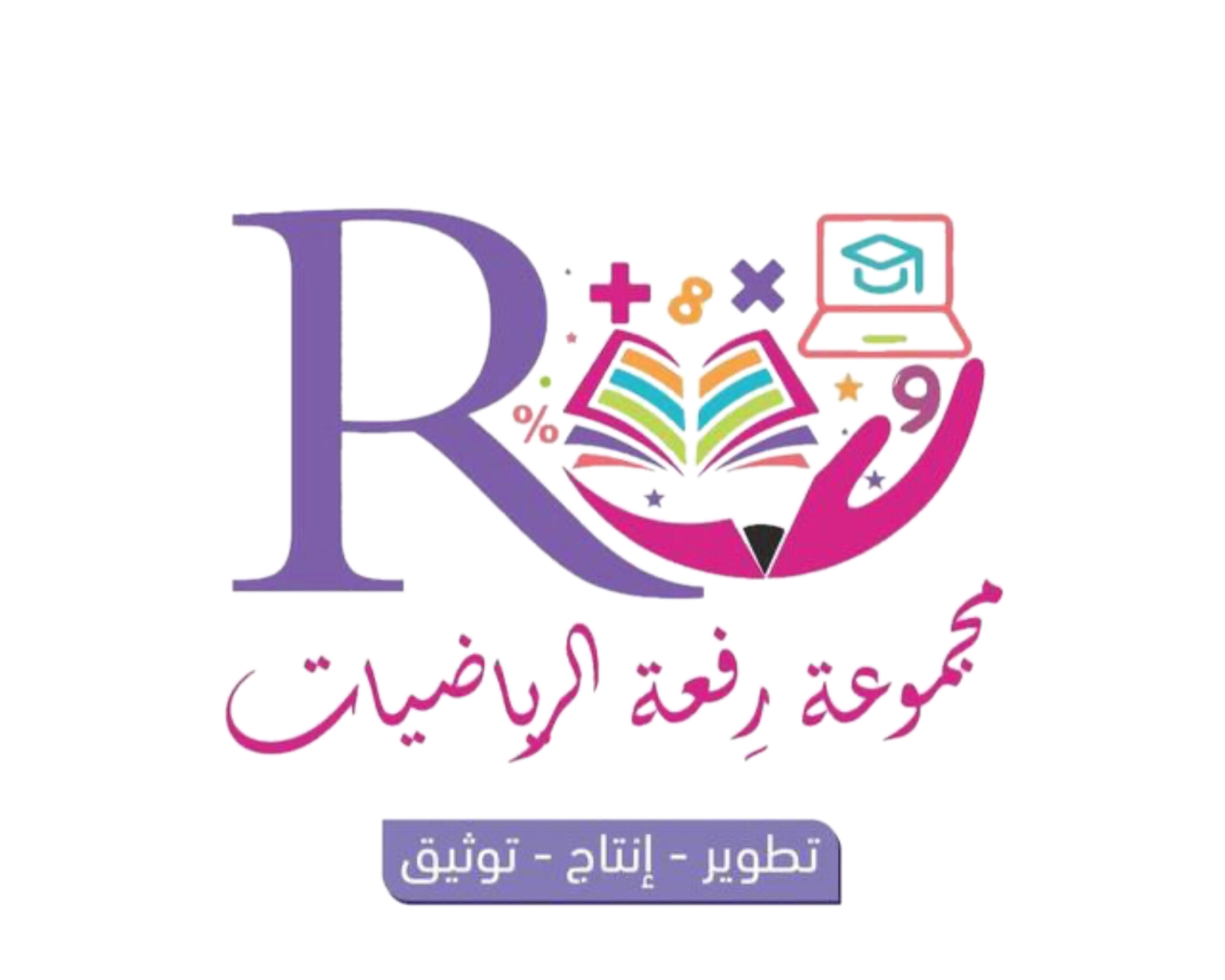 معلمة المادة / مباركة الزبيدي
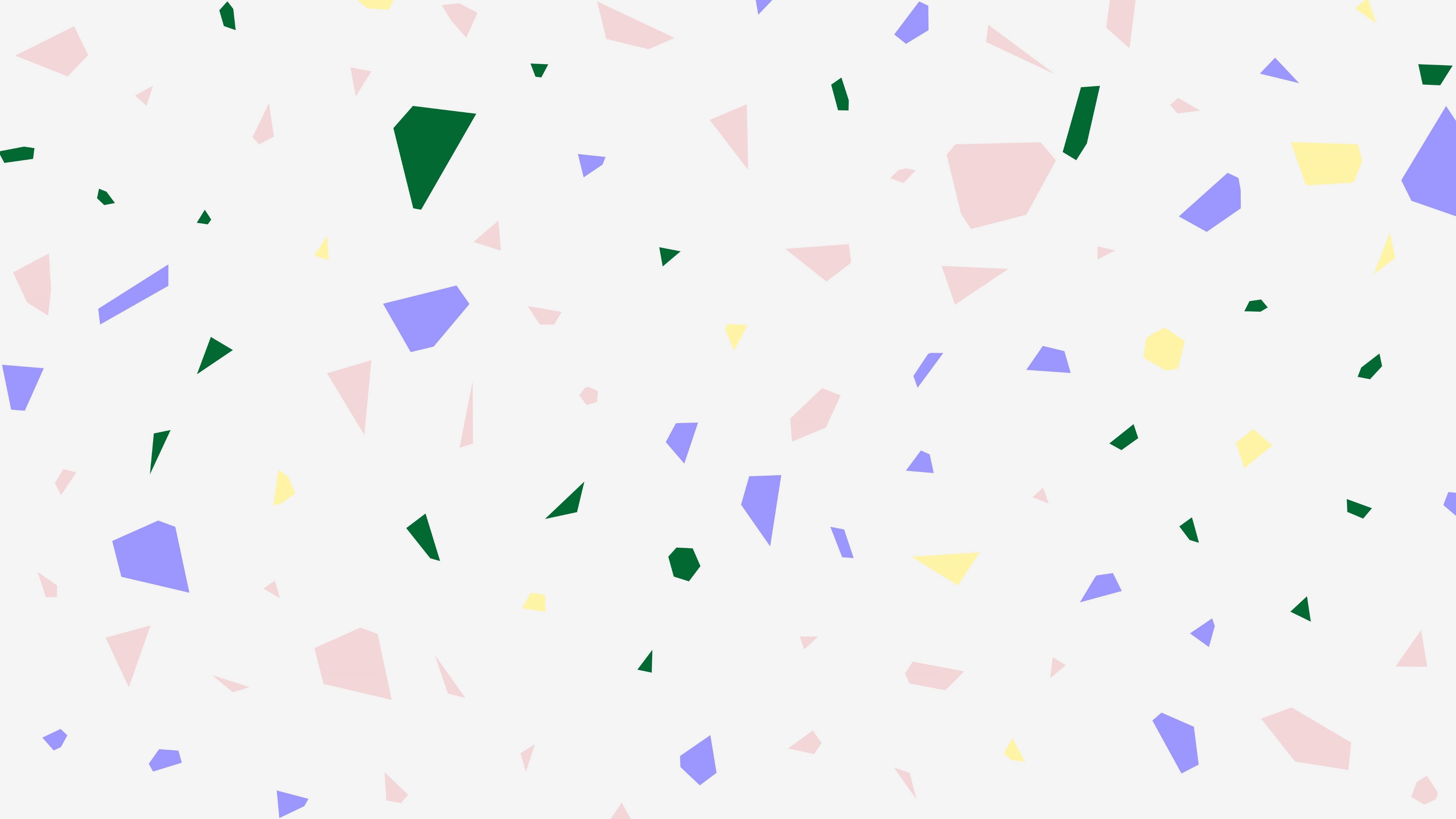 مراجعة ما سبق
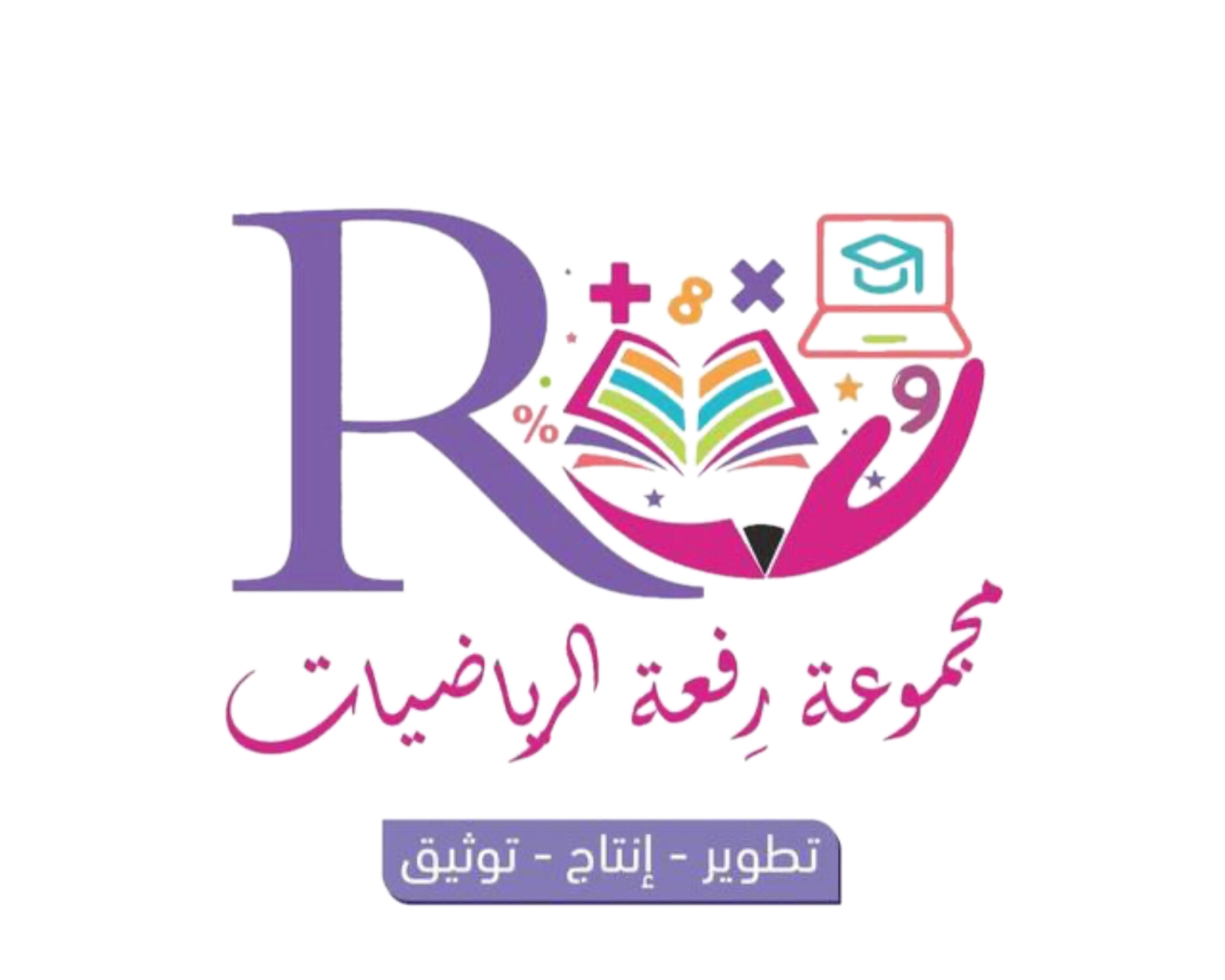 أعد قفزياً خمسات ، و أملأ الفراغ
40
30
20
45
5 ، 10 ، 15 ، ......... ، 25 ، ......... ، 35 ، .......... ،............
أعد قفزياً عشرات ، و أملاً الفراغ :
40
70
30
60
10 ، 20 ، ...... ، ........ ، 50 ، .......... ، .............
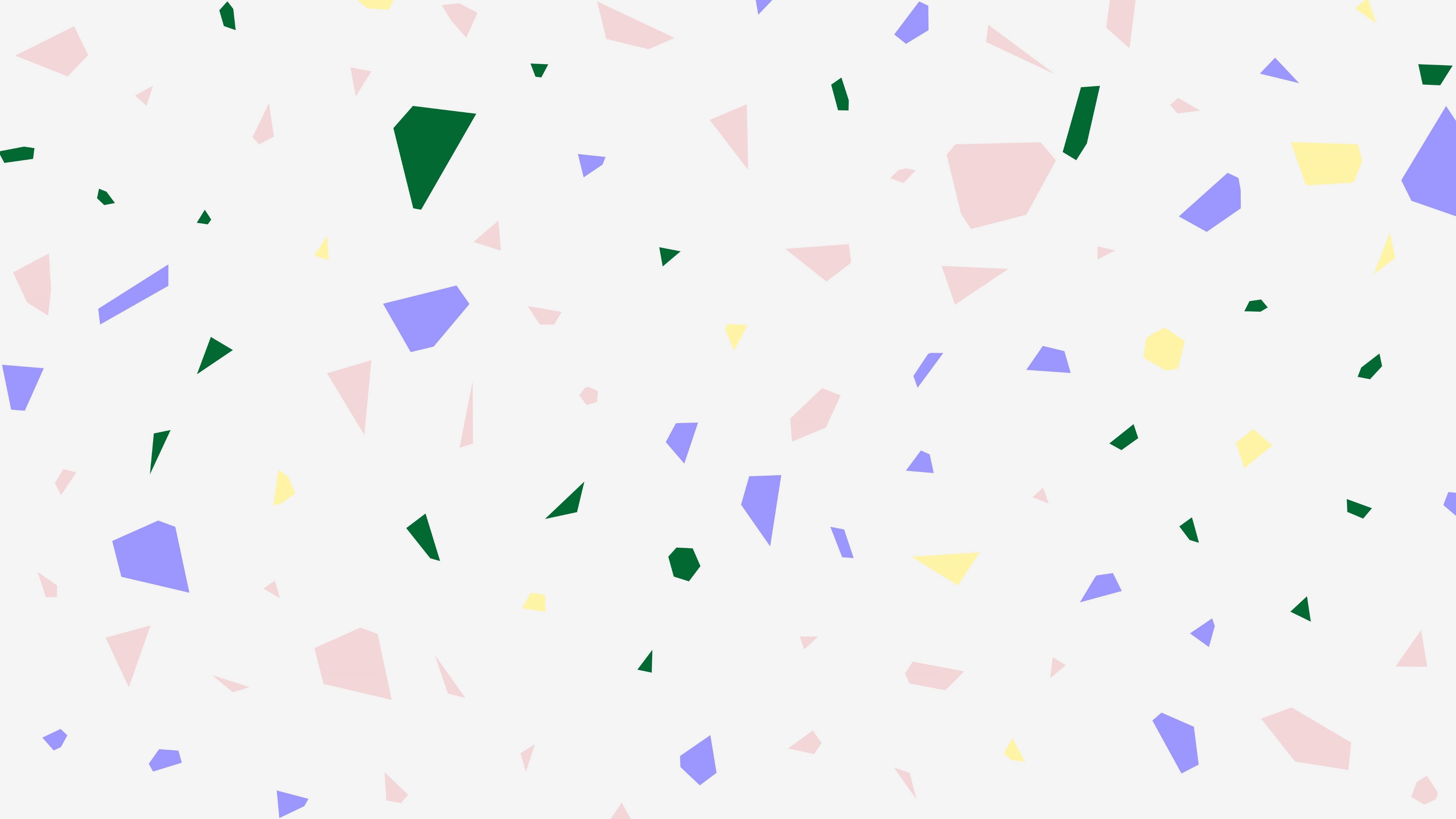 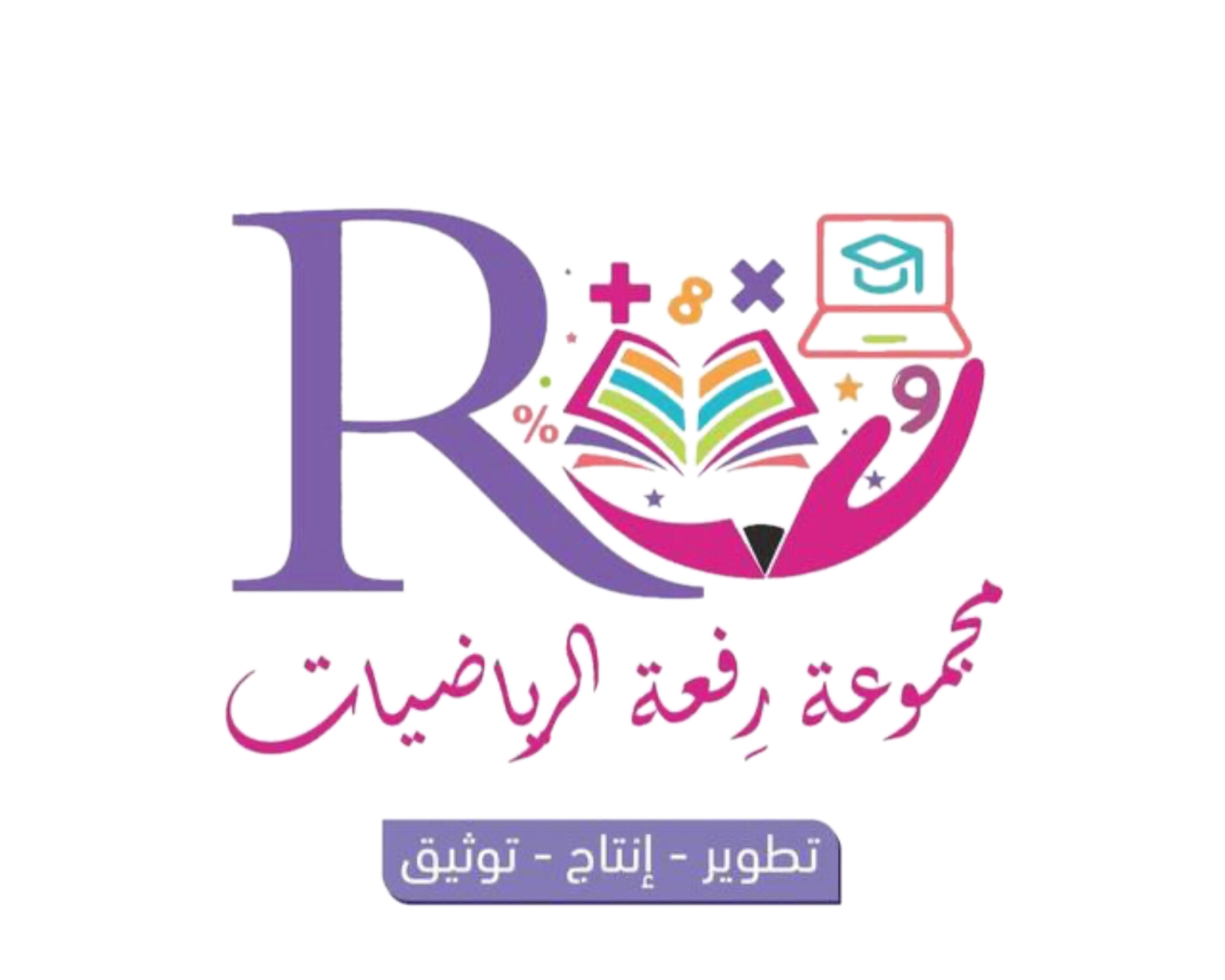 درس اليوم
النقود ( ريال ، 5 ريالات ، 10 ريالات ، 50 ريال )
فكرة الدرس
أحدد قيمة مجموعة من الأوراق النقدية بالعد التصاعدي.
المفردات
ريال – 5 ريالات – 10 ريالات – 50 ريالاً
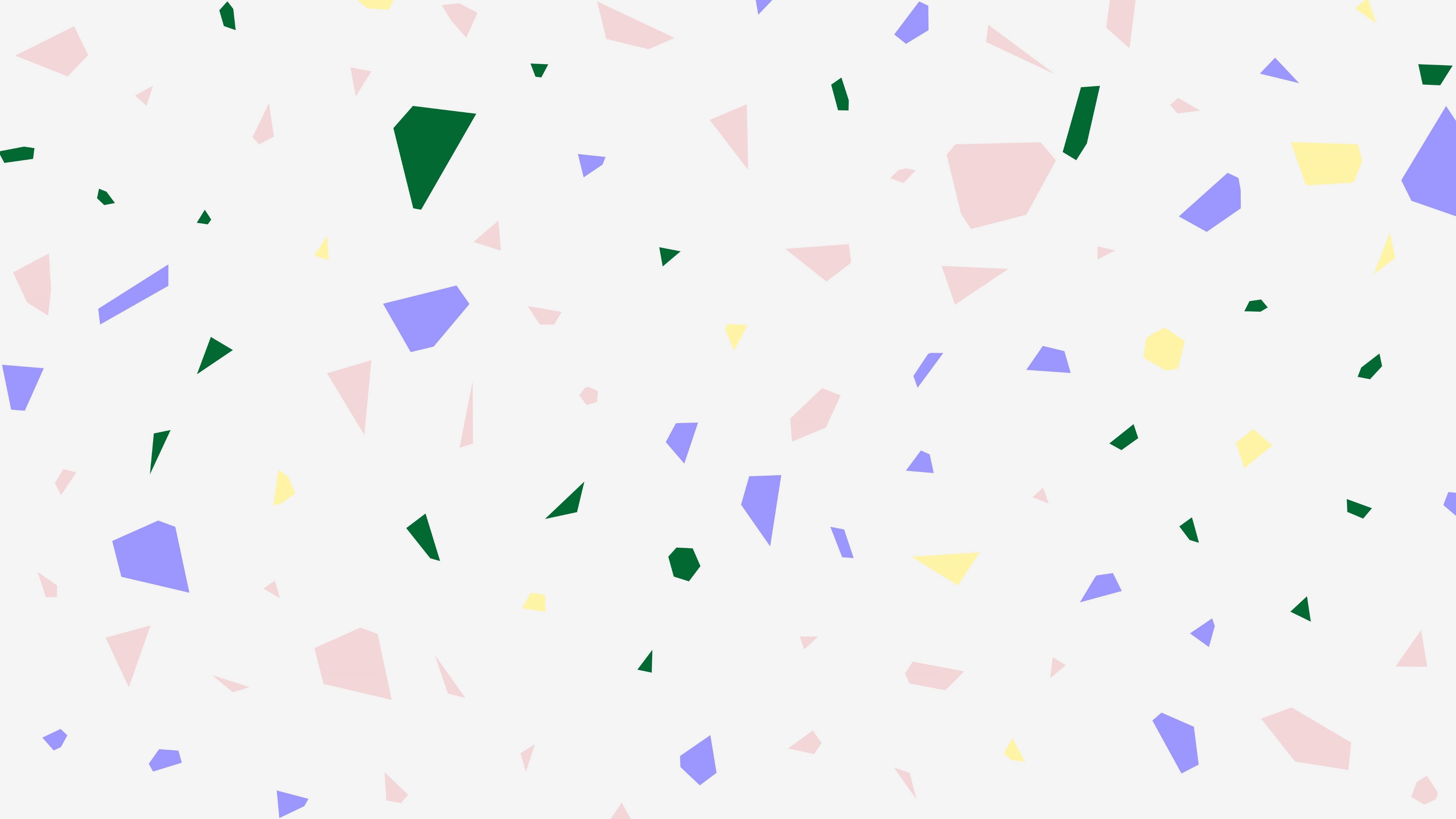 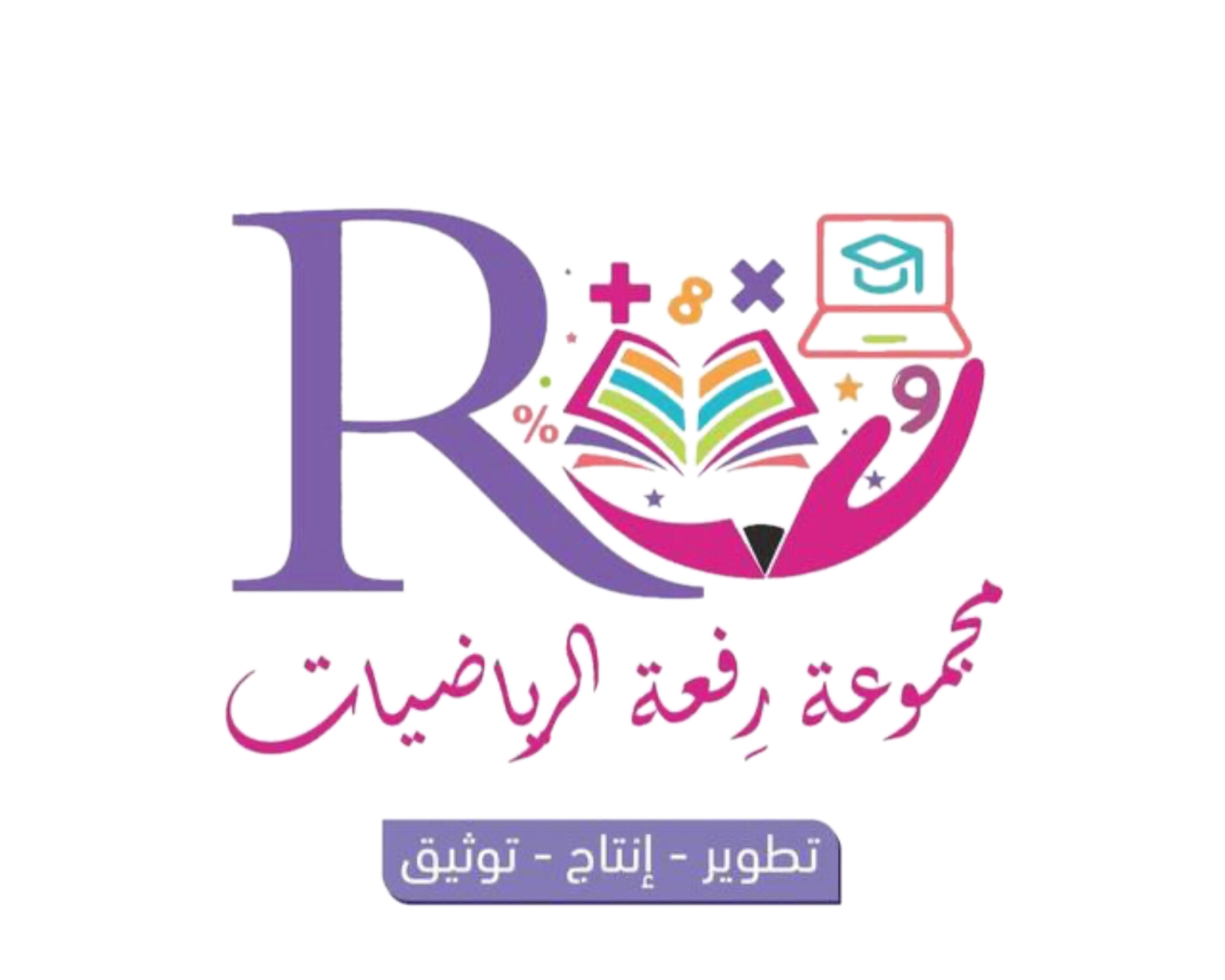 قصة
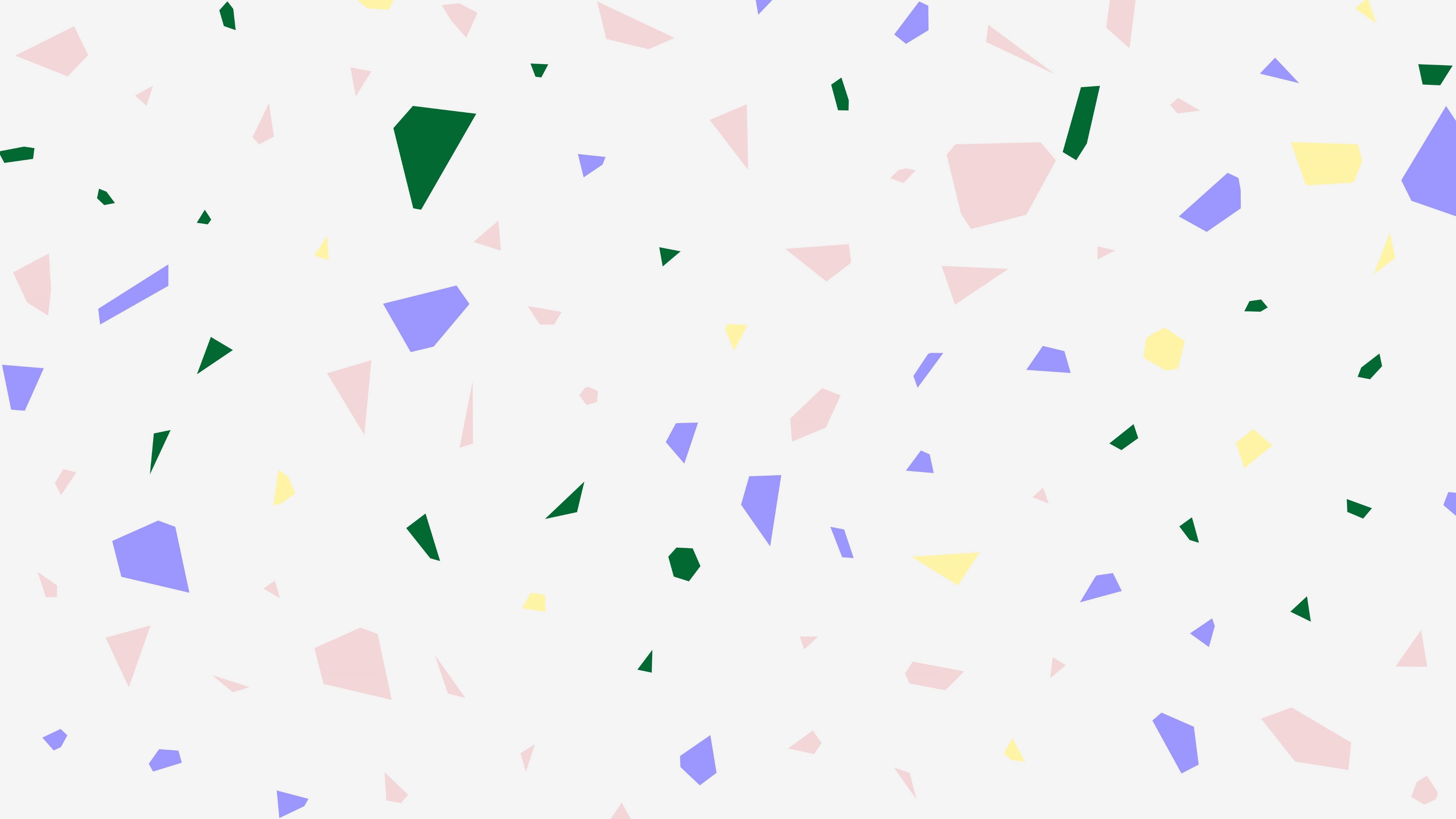 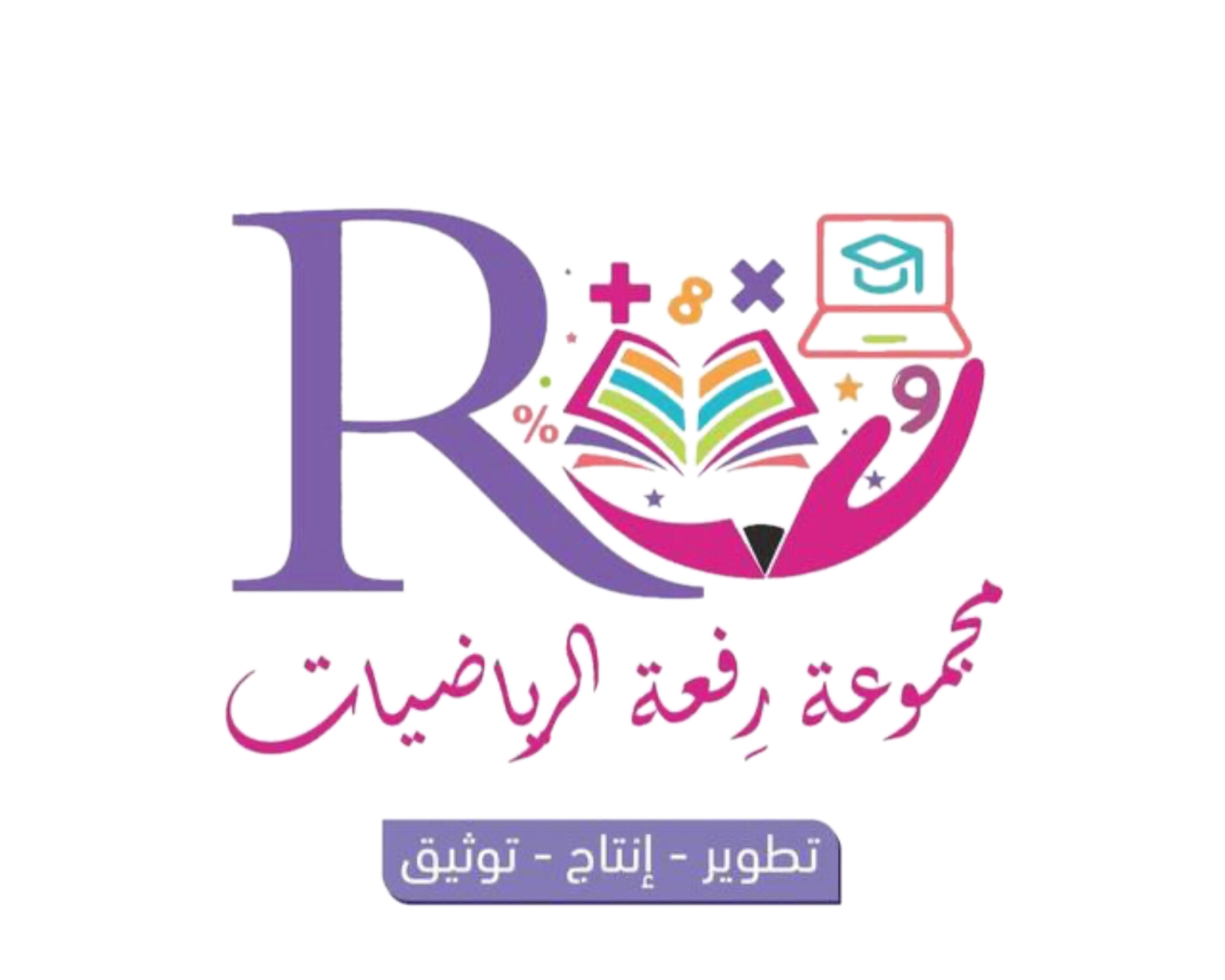 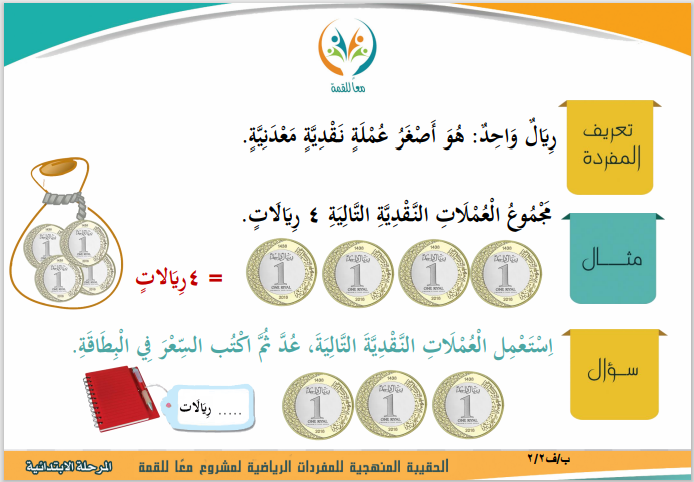 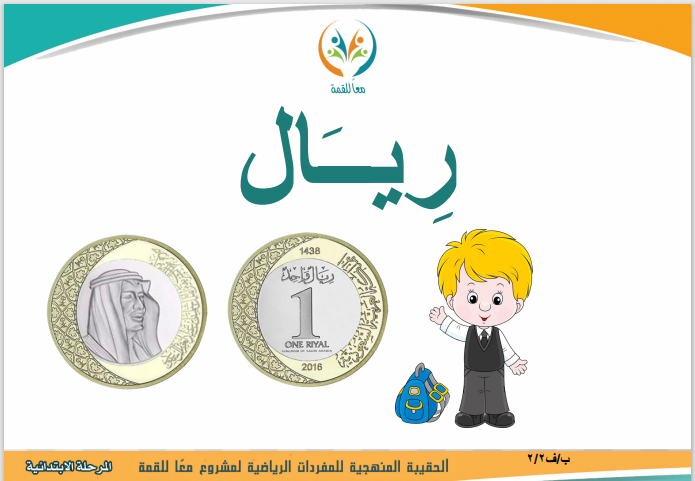 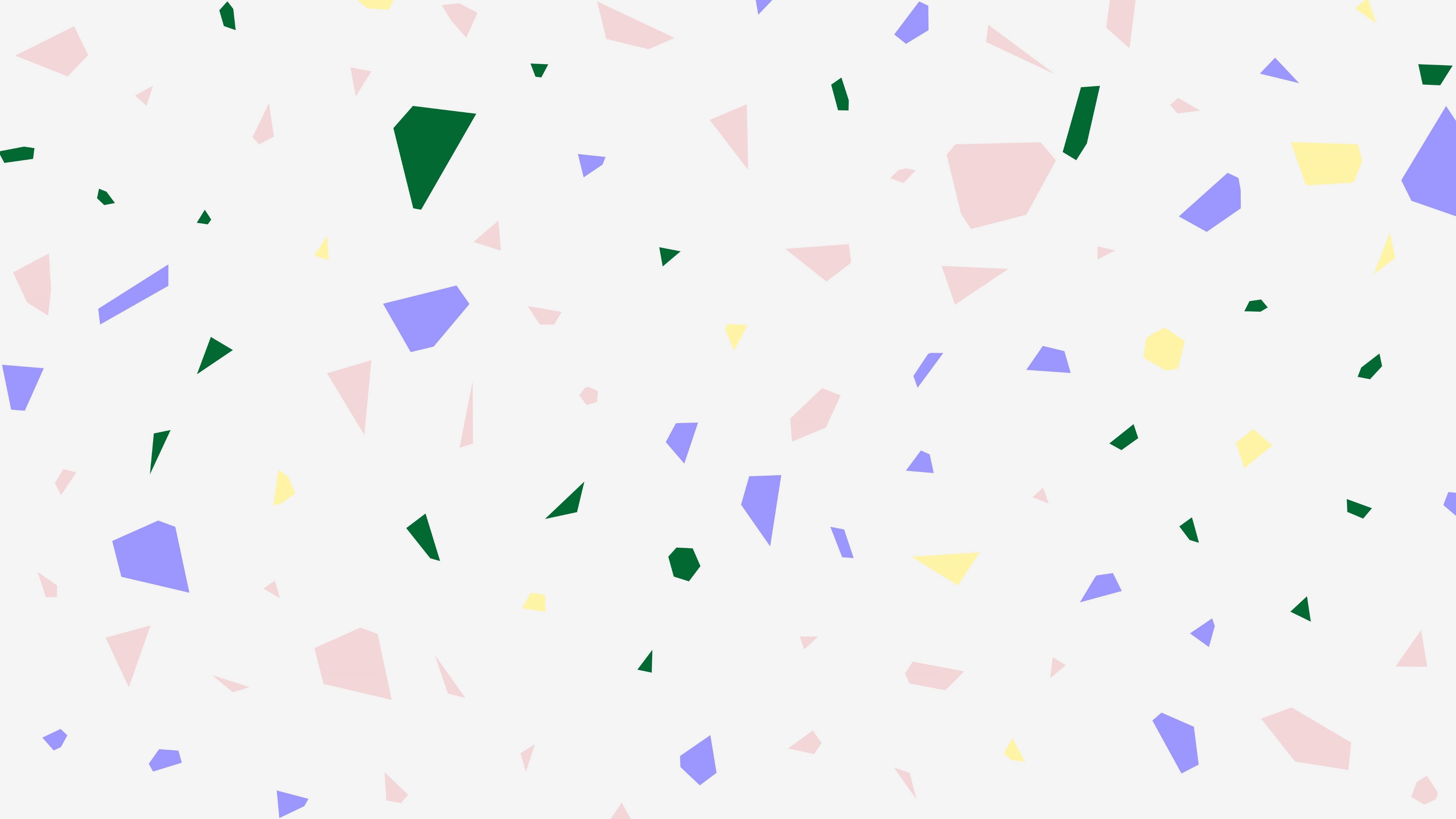 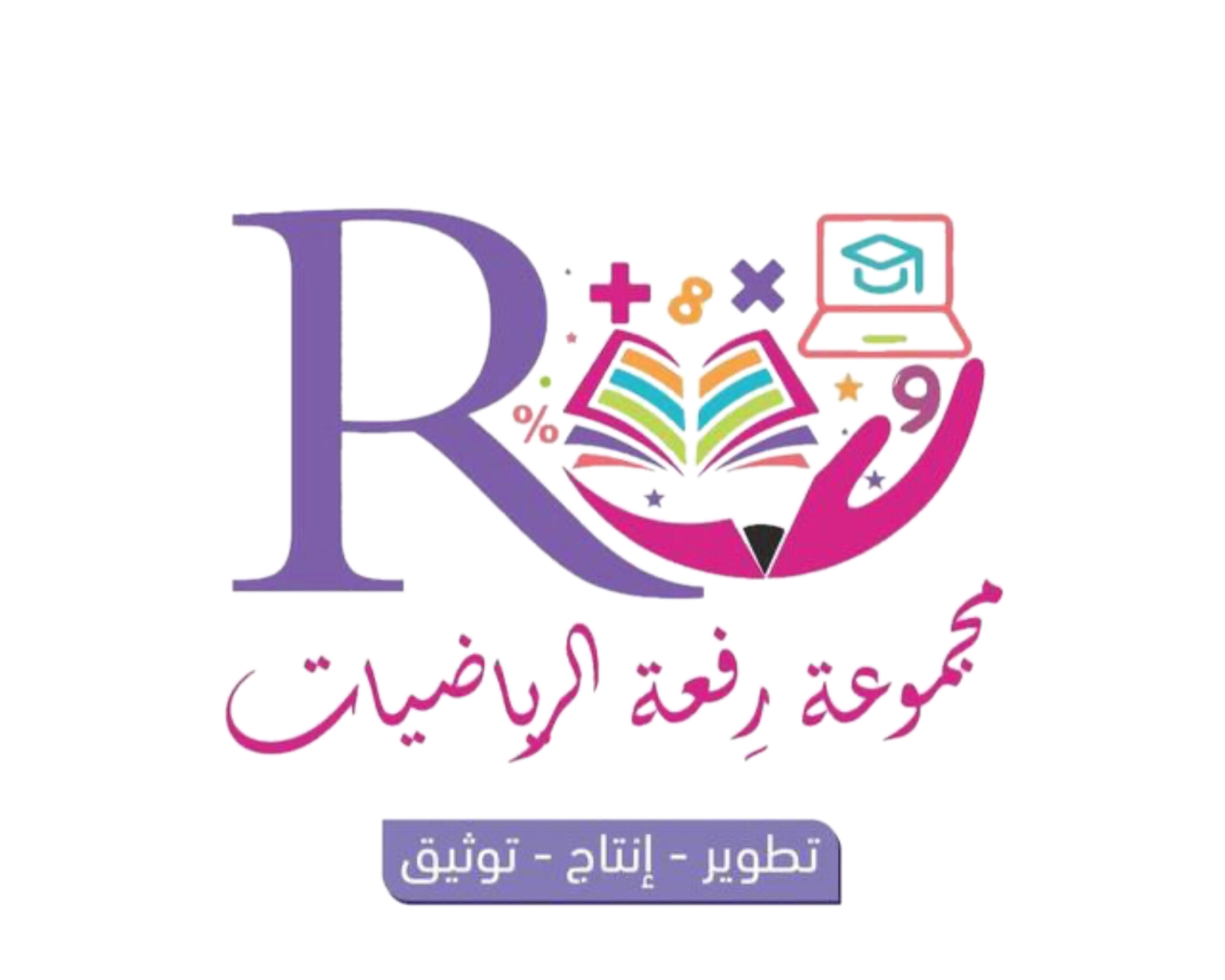 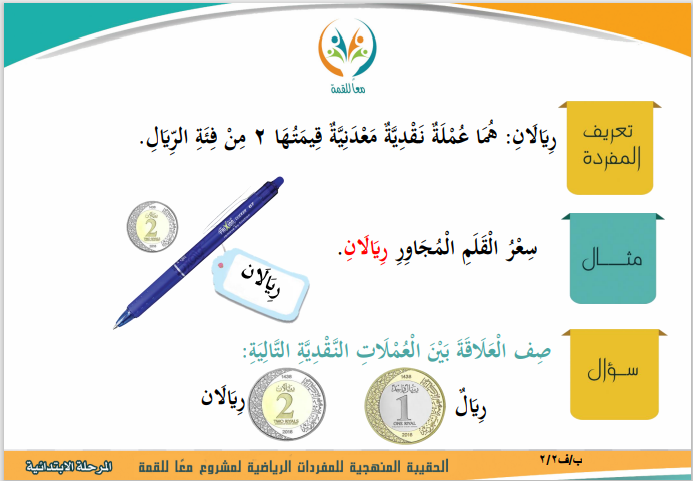 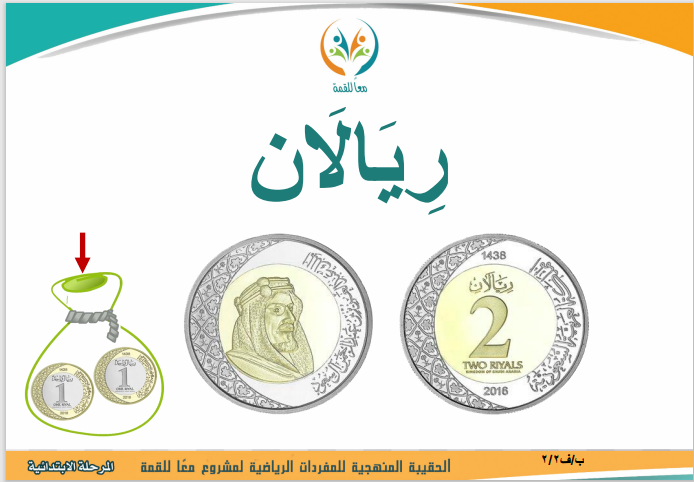 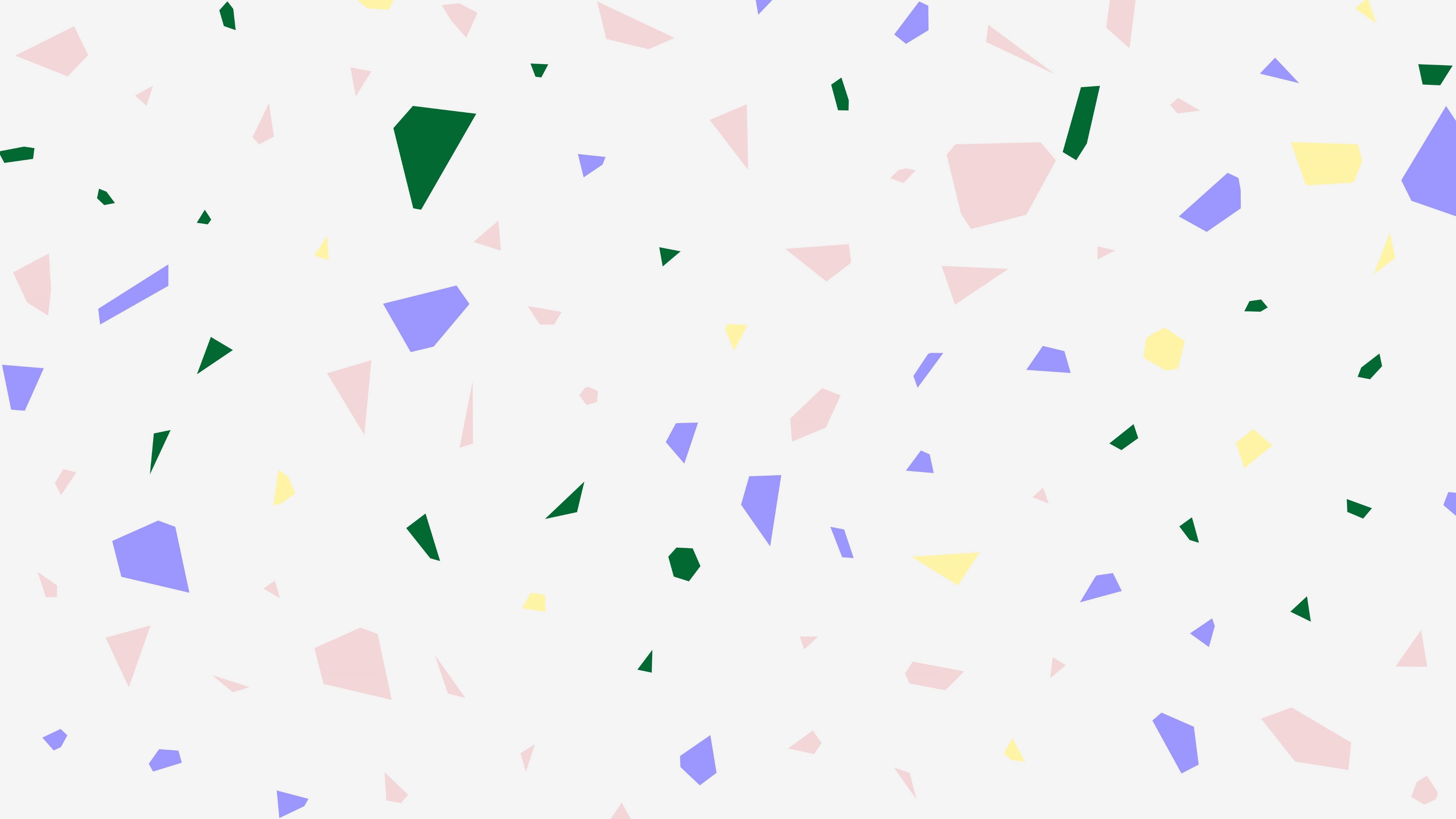 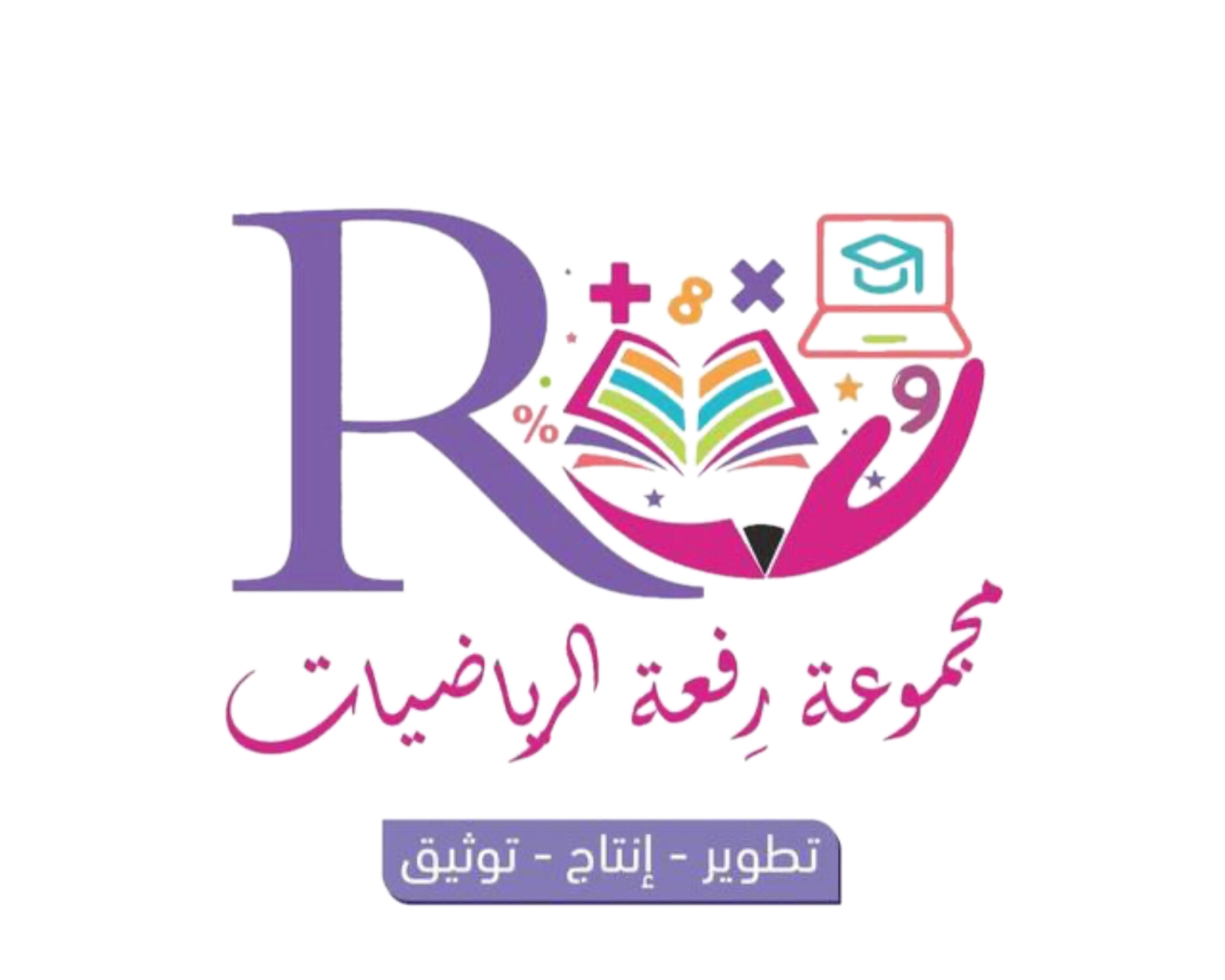 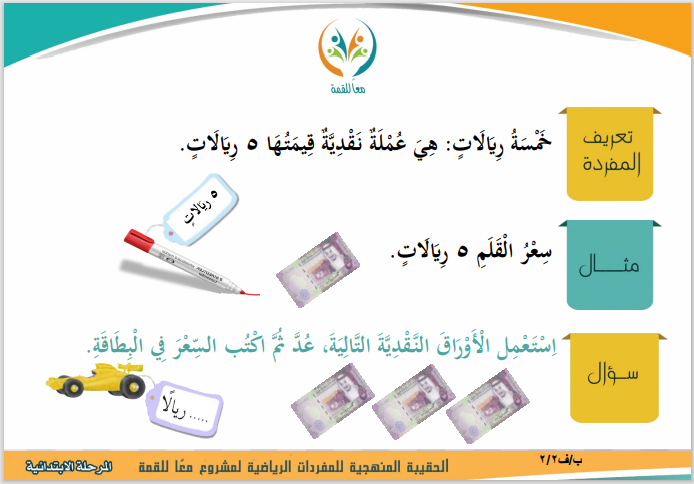 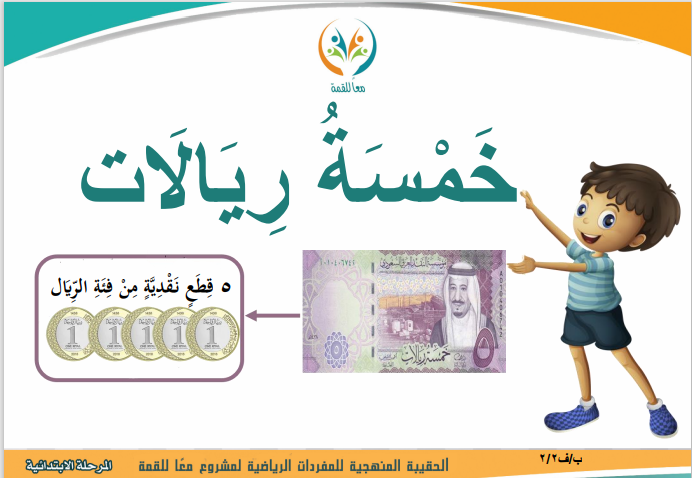 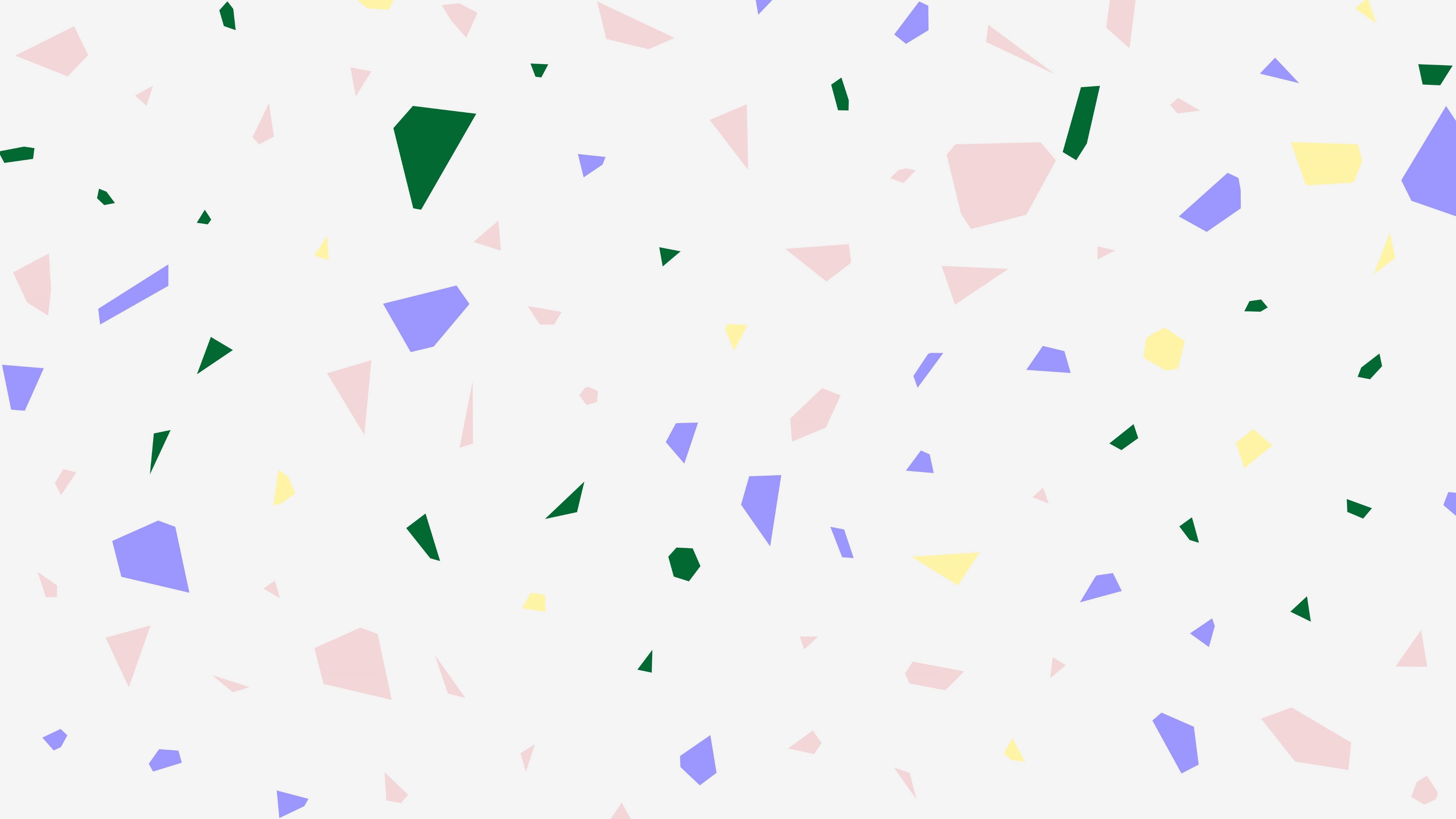 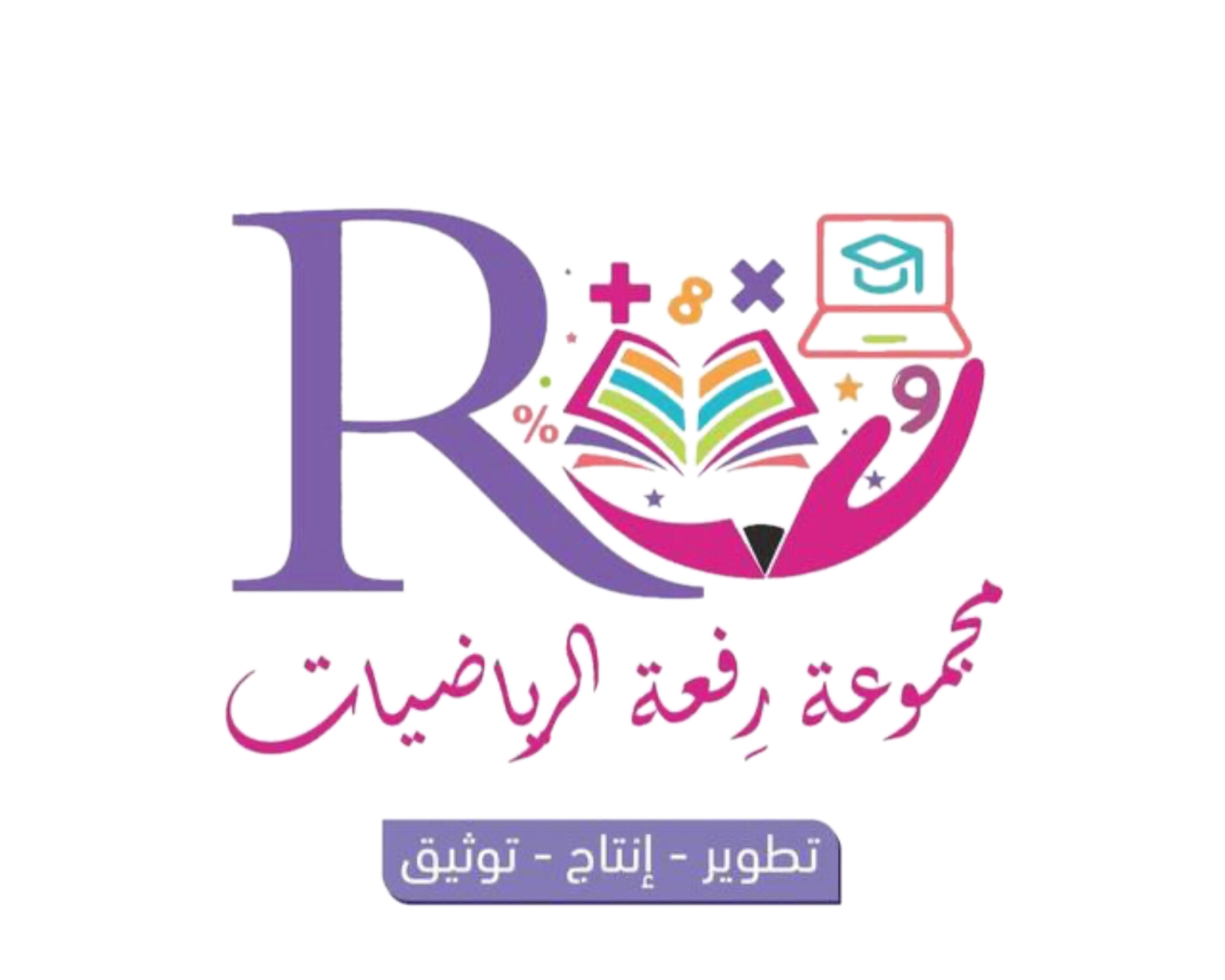 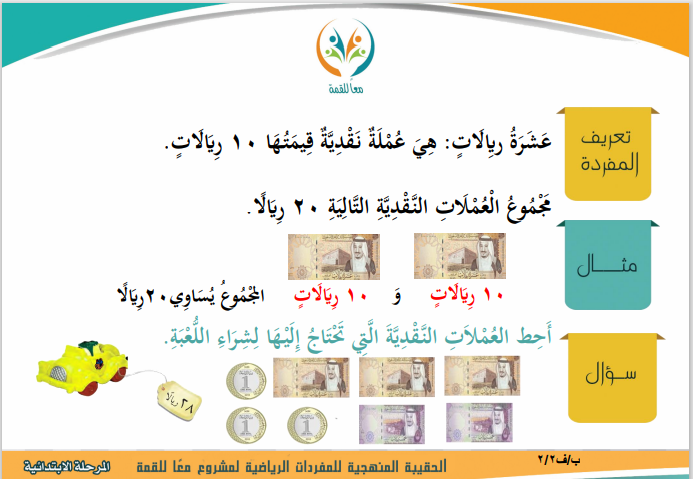 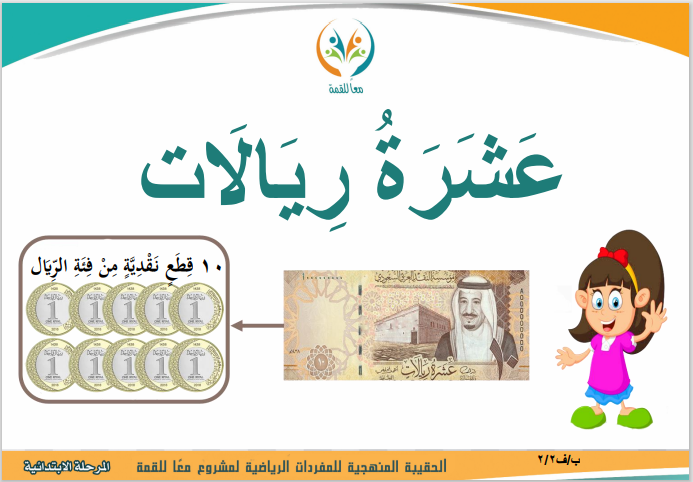 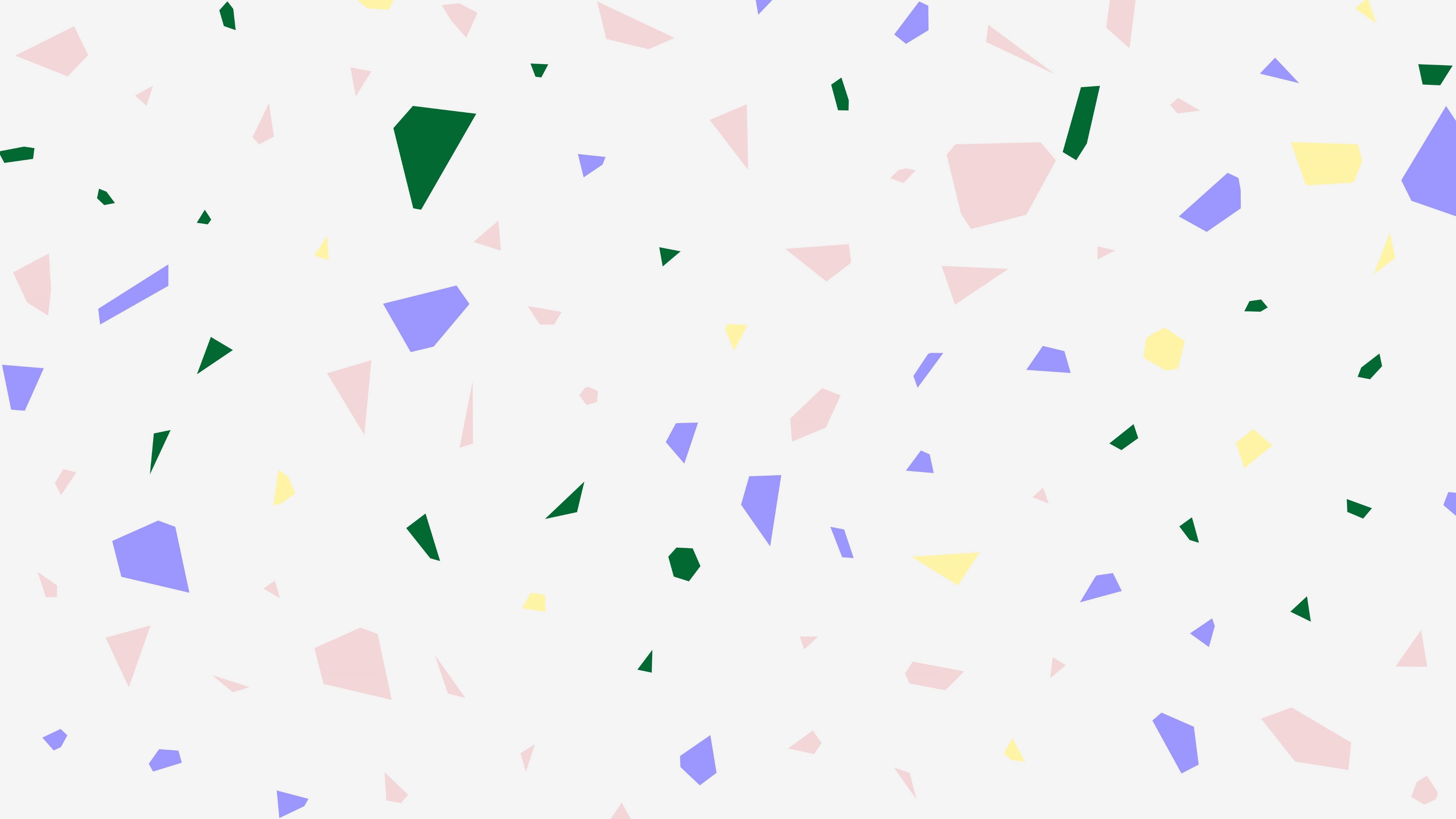 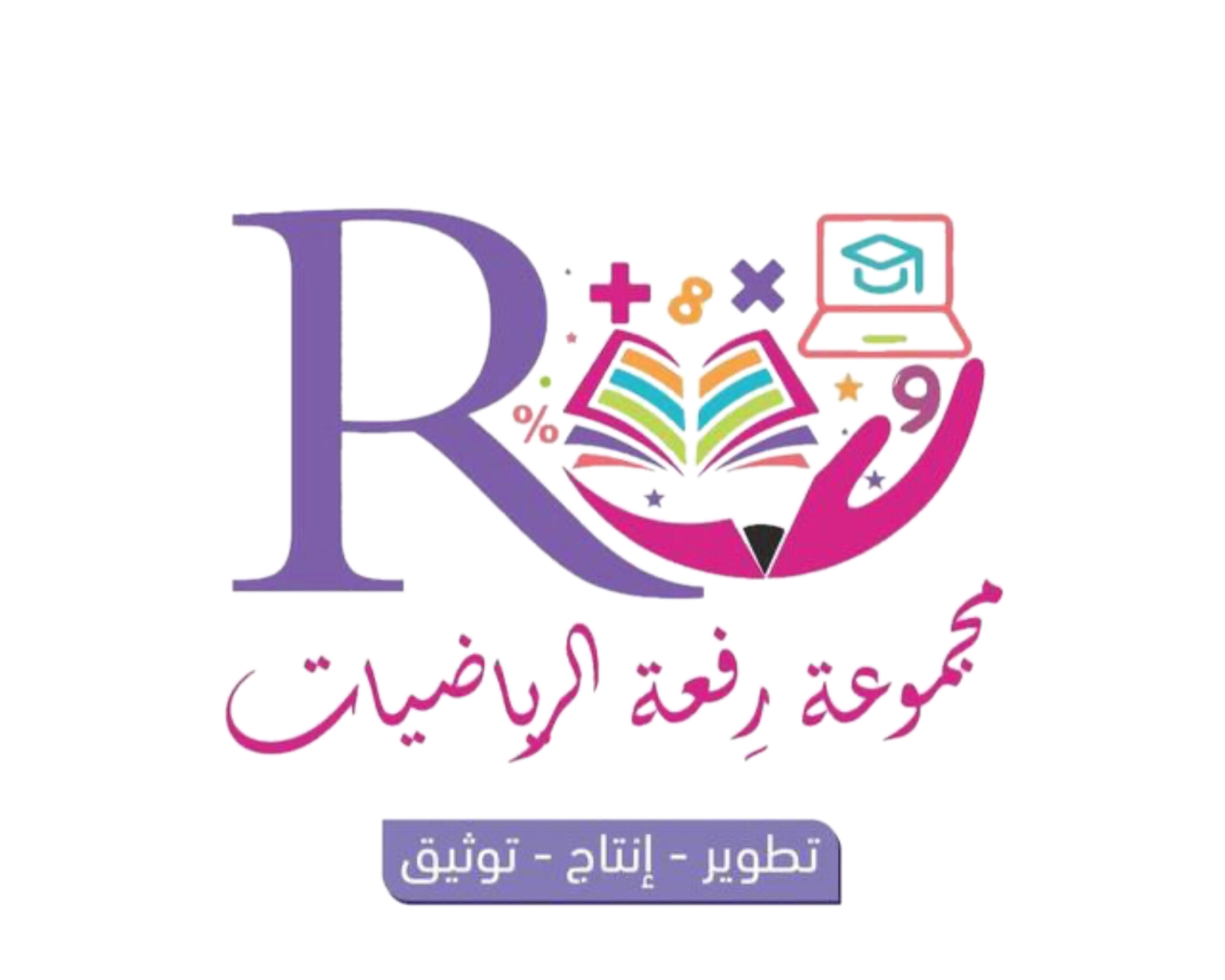 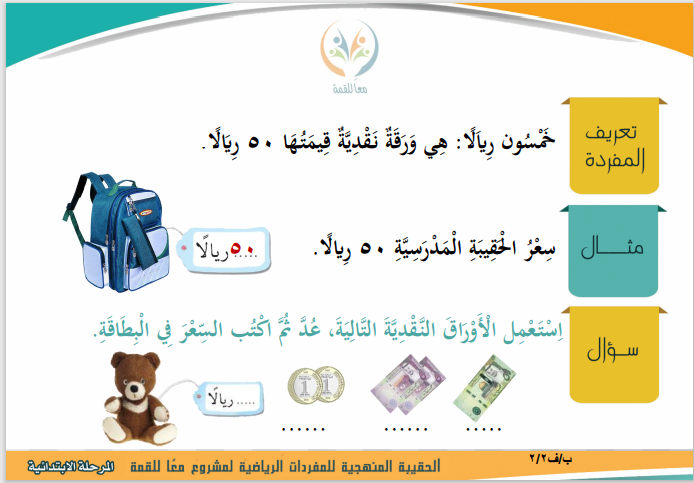 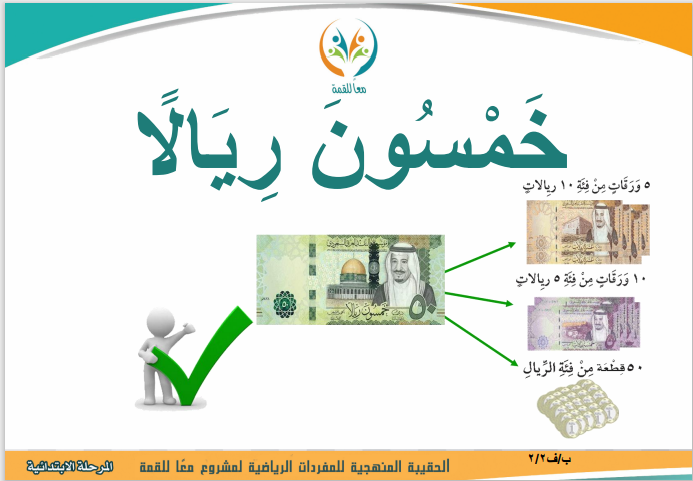 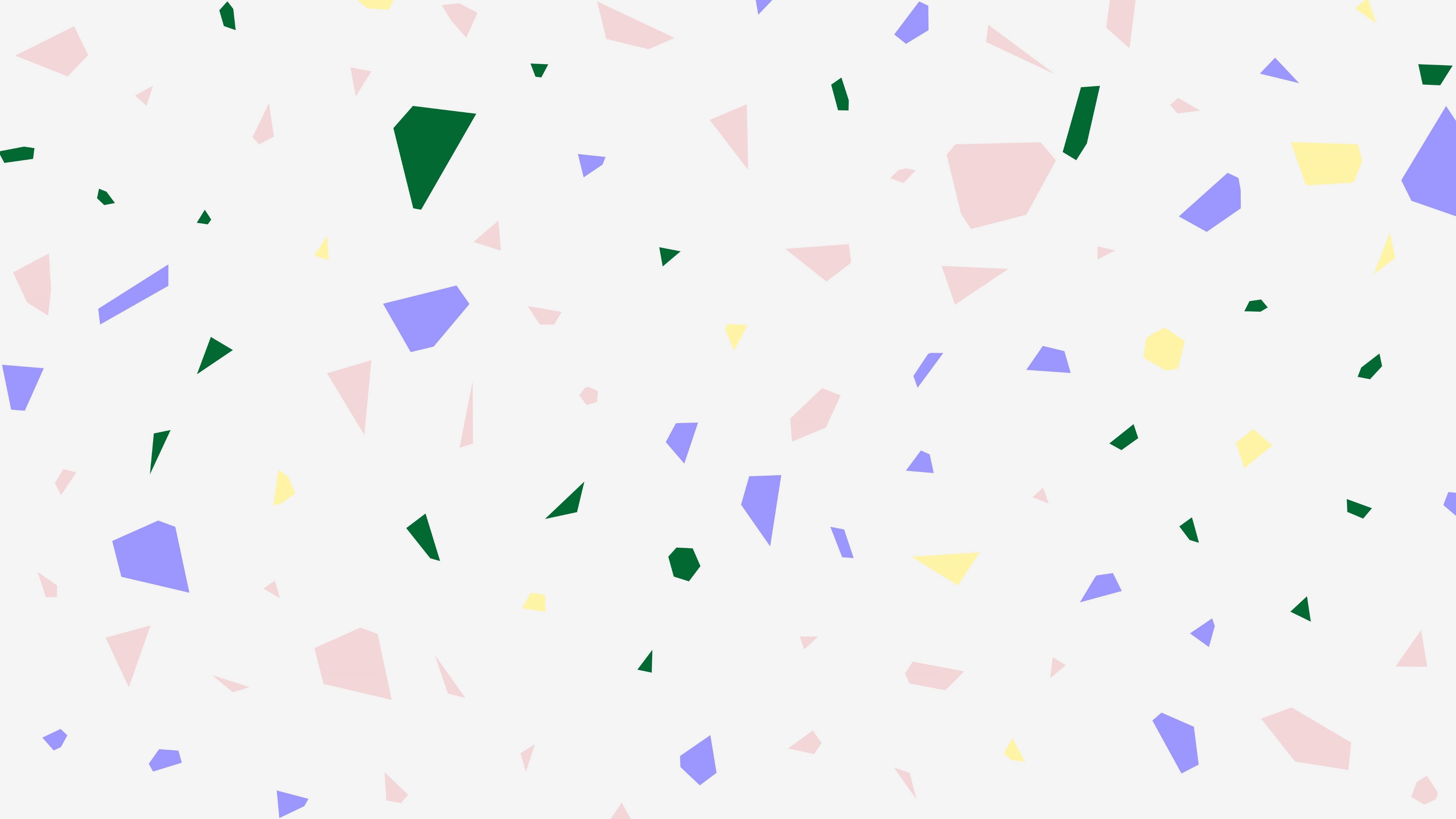 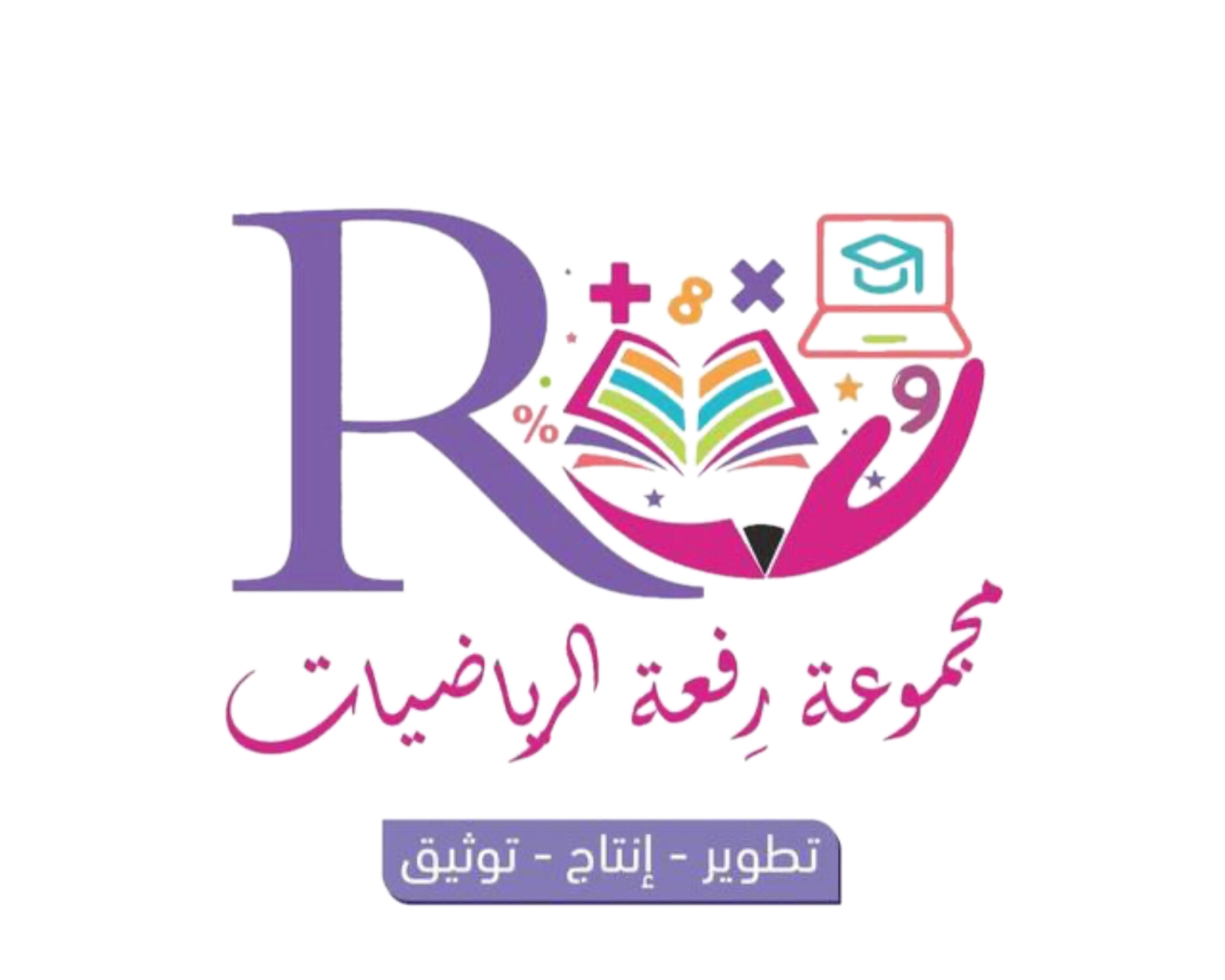 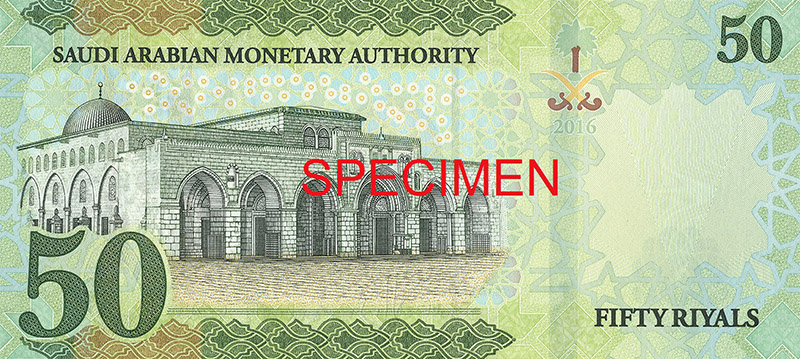 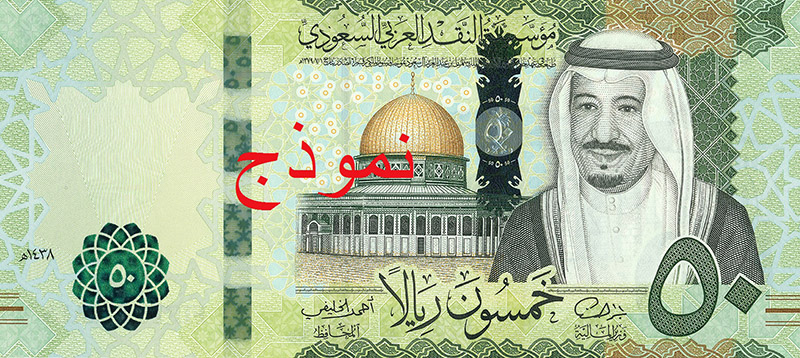 50 ريالاً
50 قطعة من فئة الريال
25 قطعة من فئة الريالان
10 ورقات من فئة 5 ريالات
5 ورقات من فئة 10 ريال
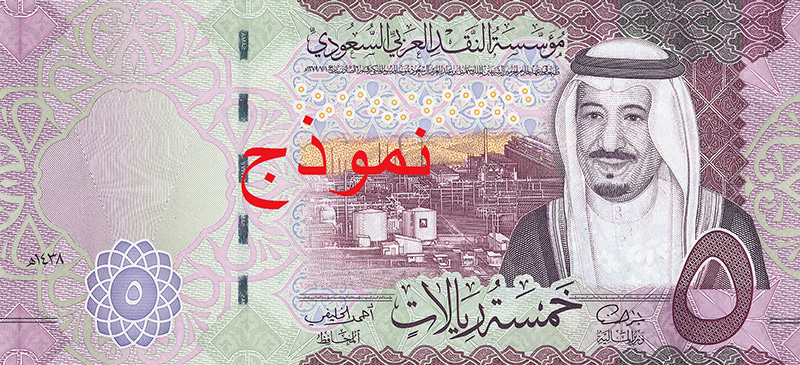 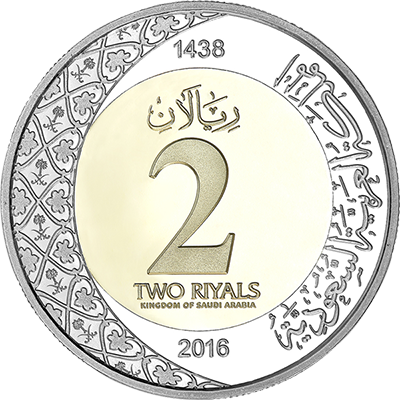 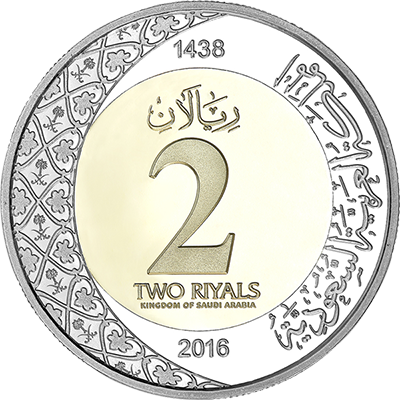 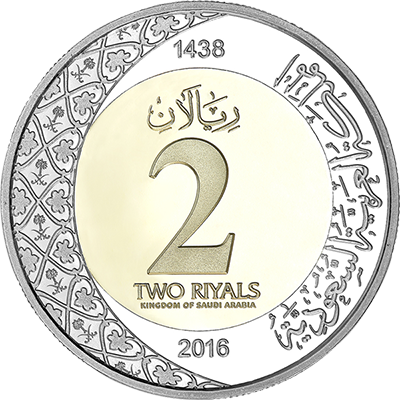 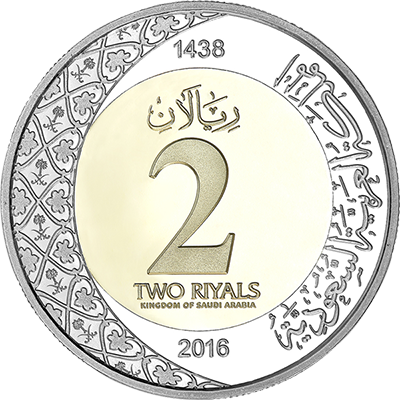 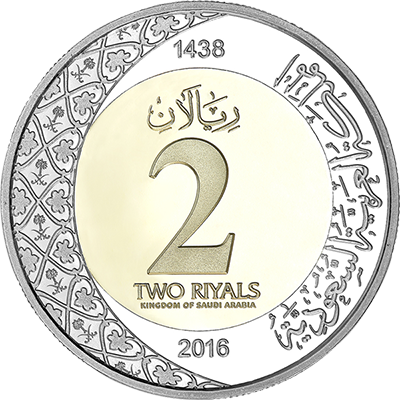 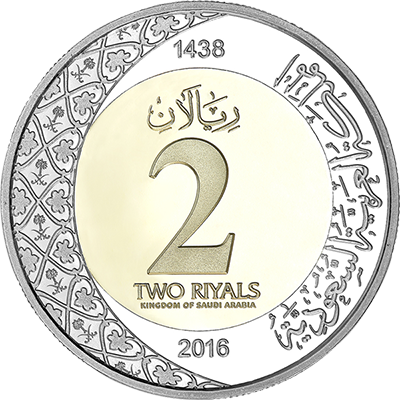 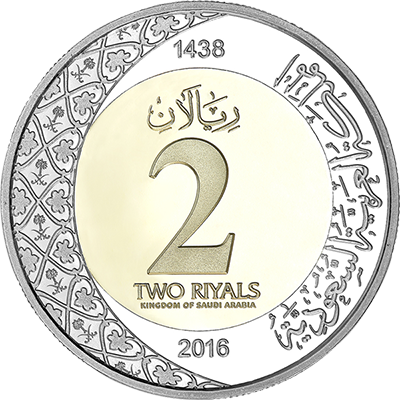 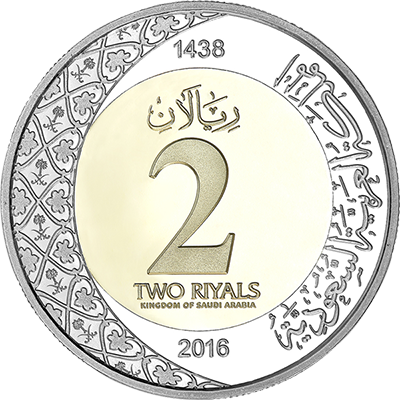 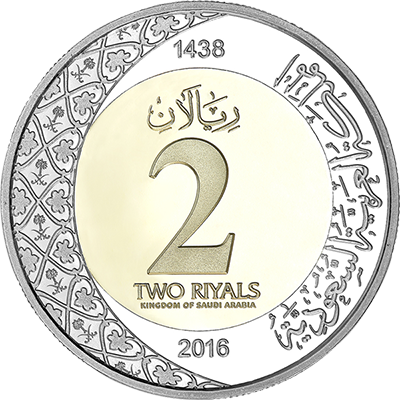 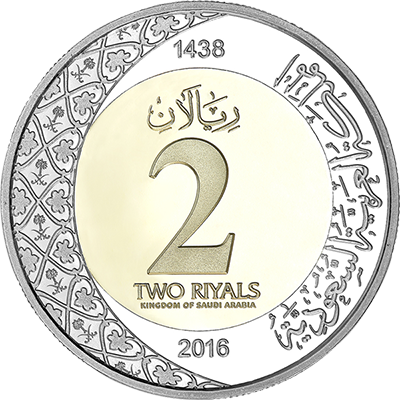 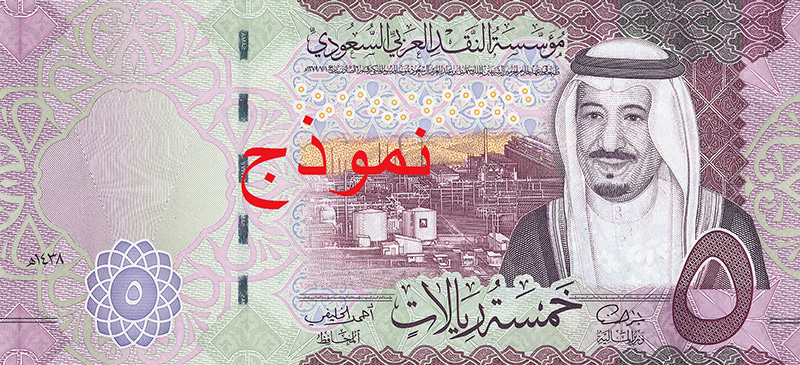 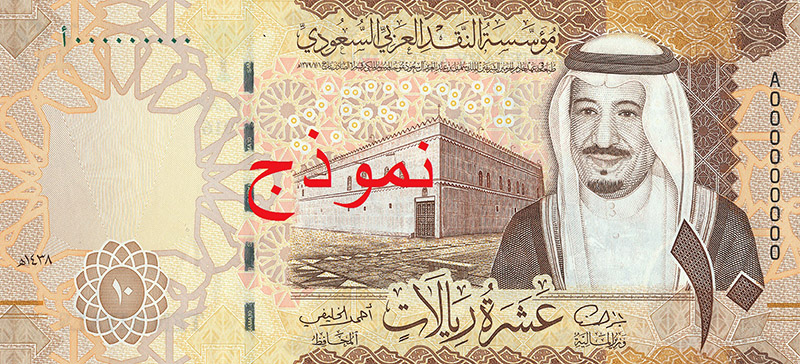 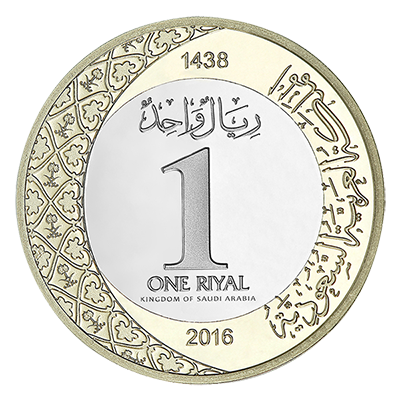 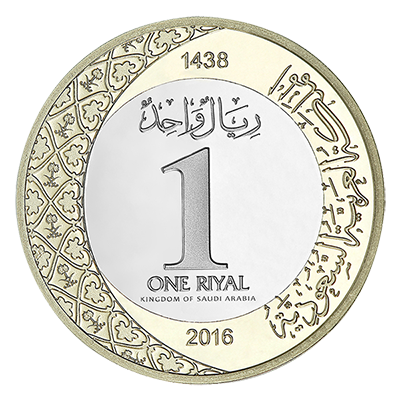 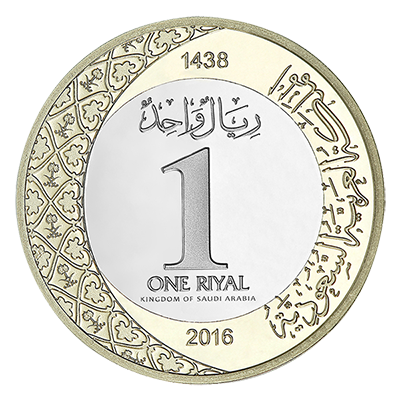 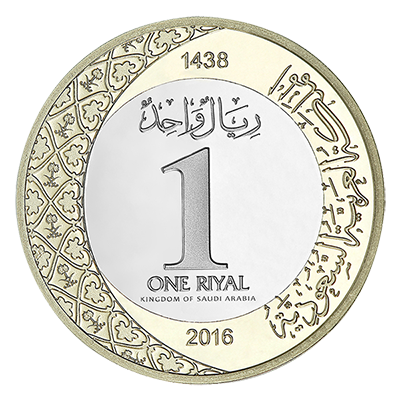 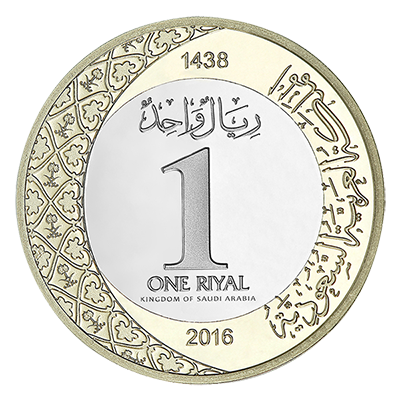 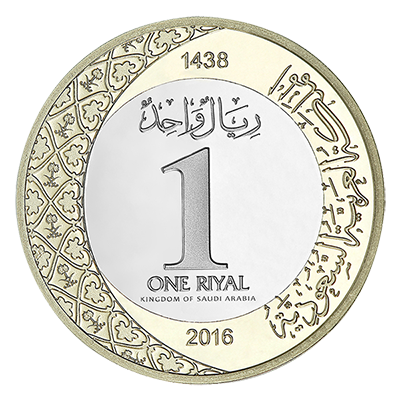 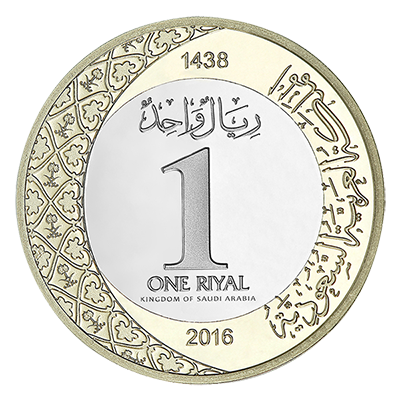 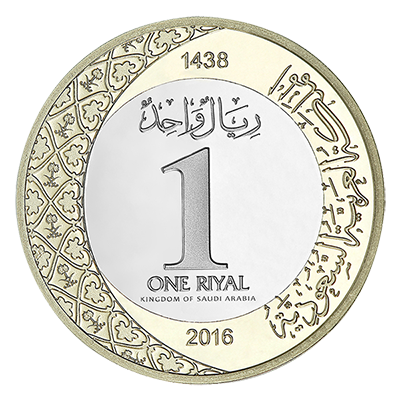 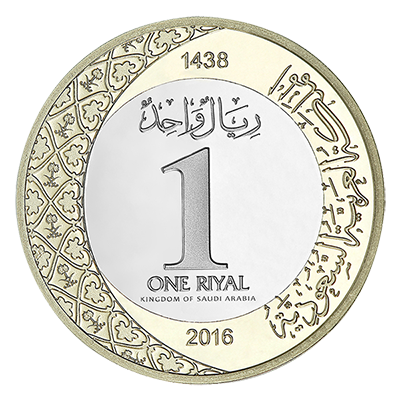 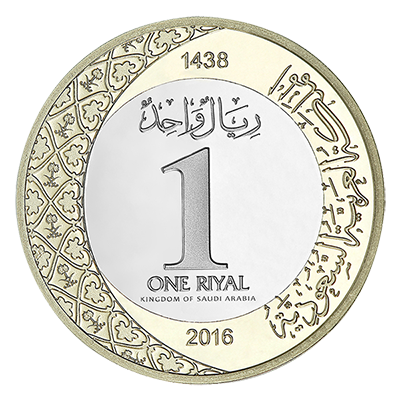 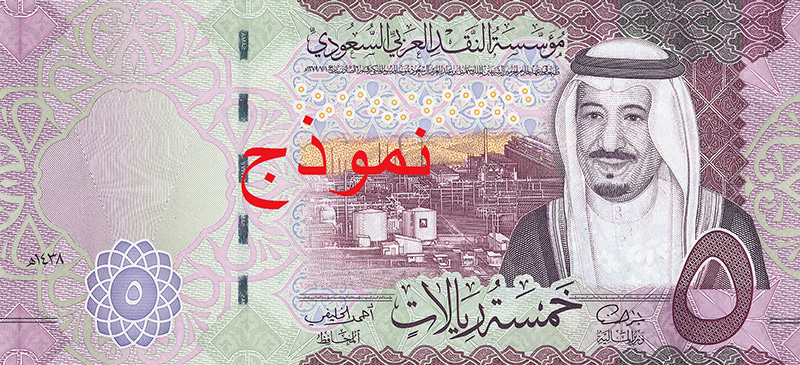 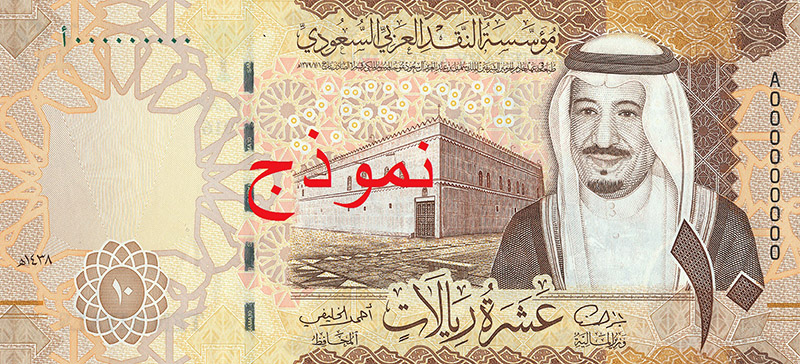 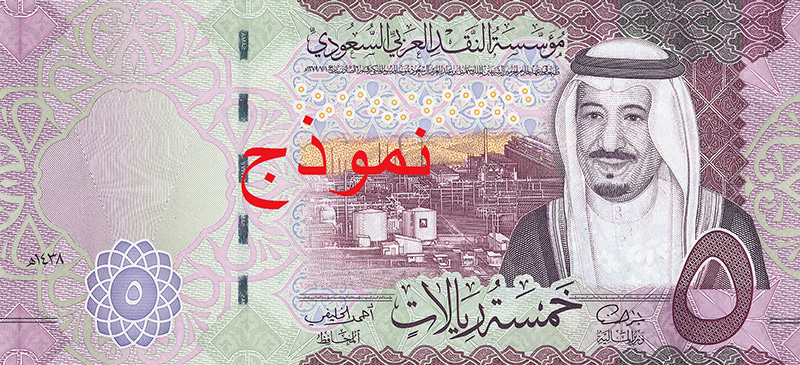 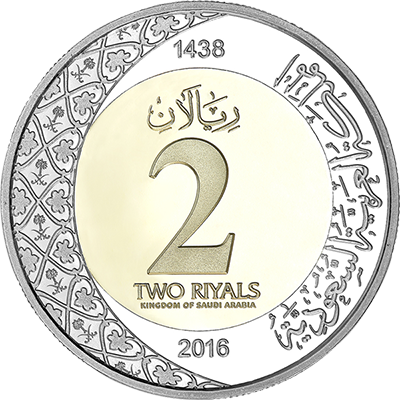 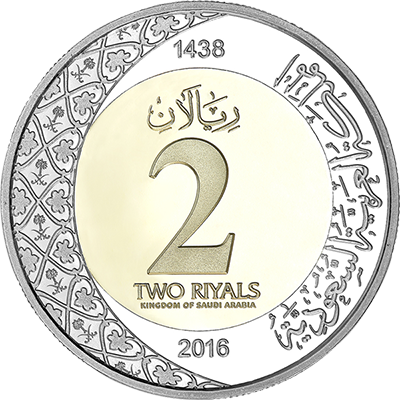 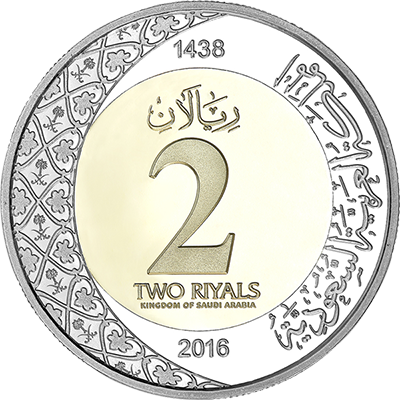 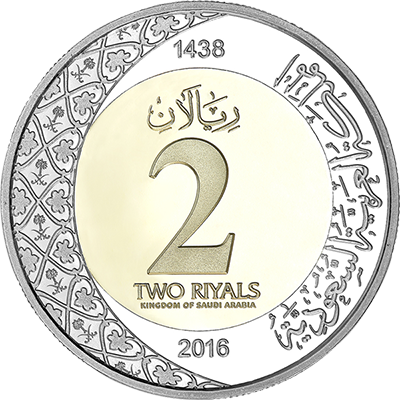 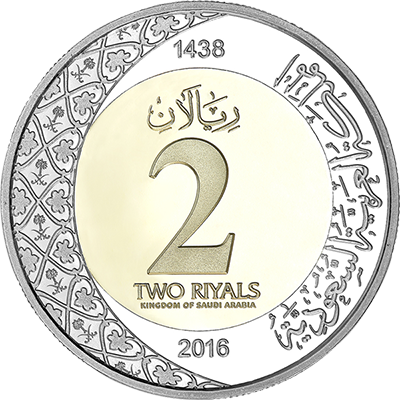 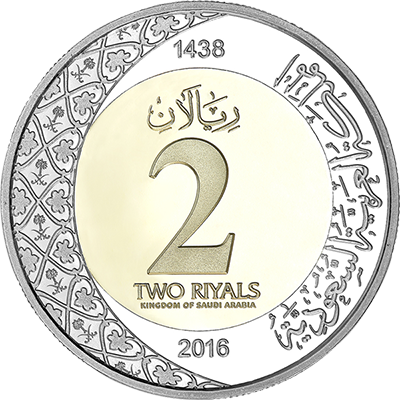 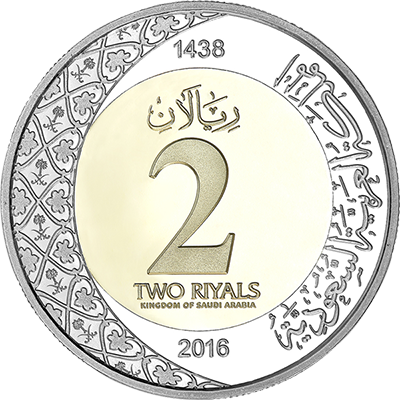 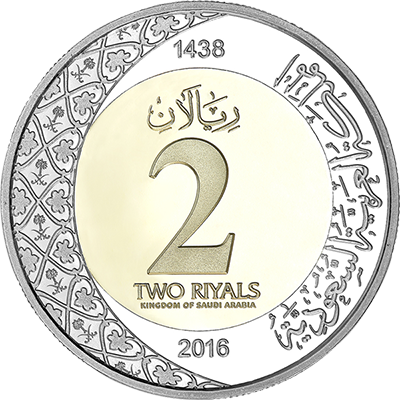 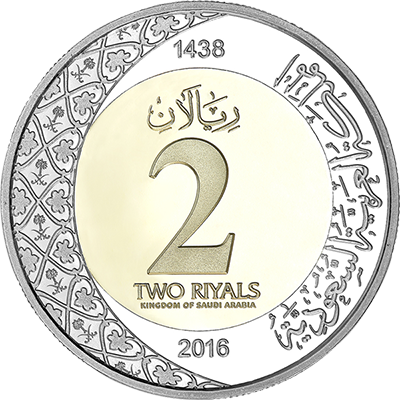 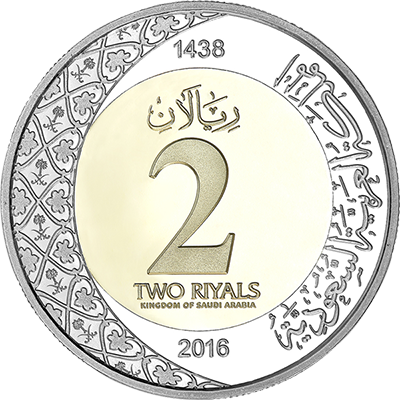 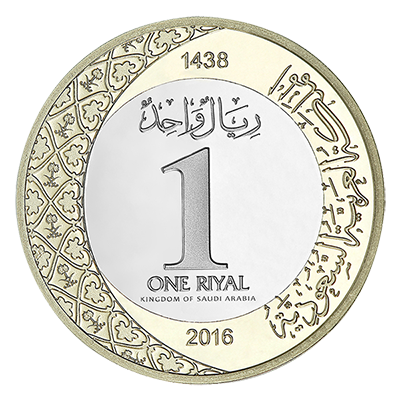 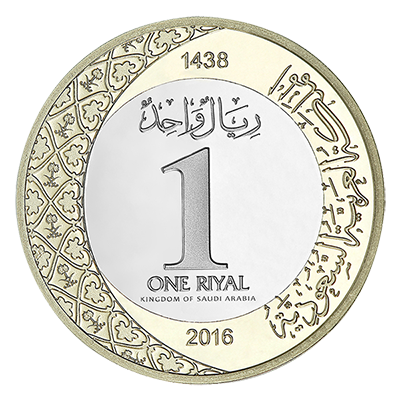 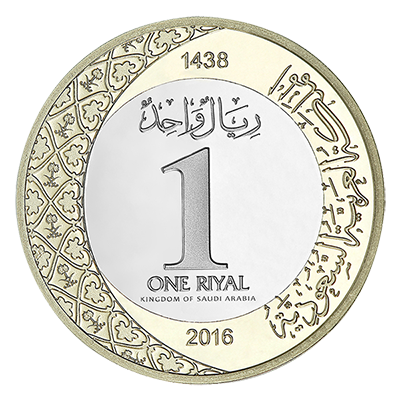 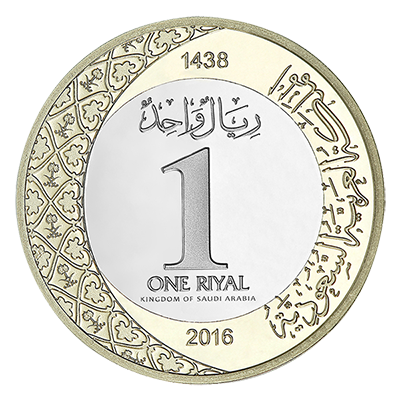 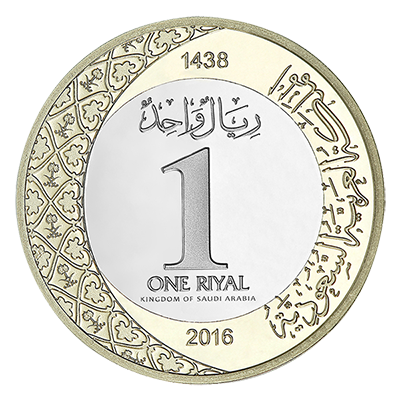 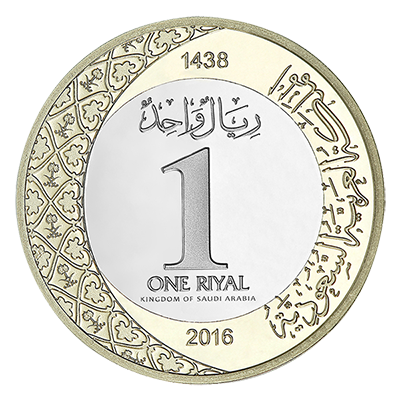 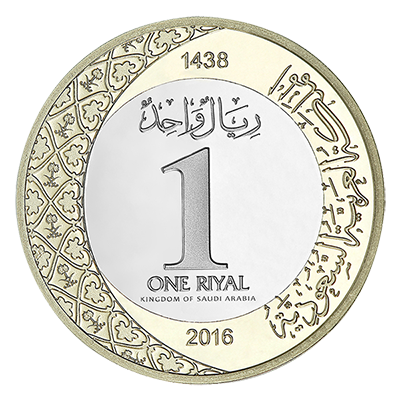 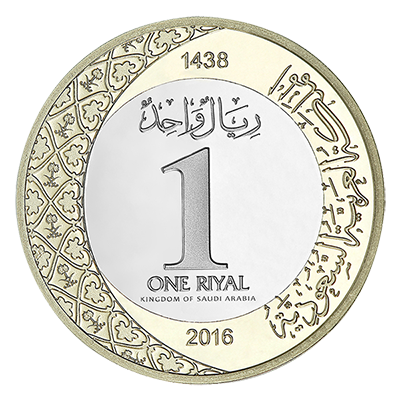 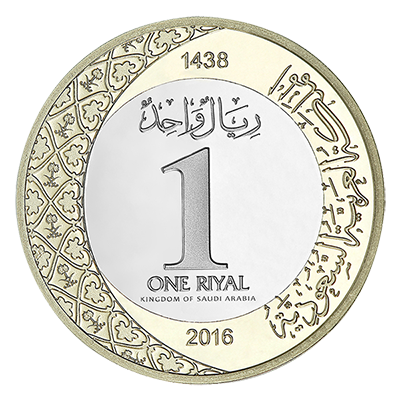 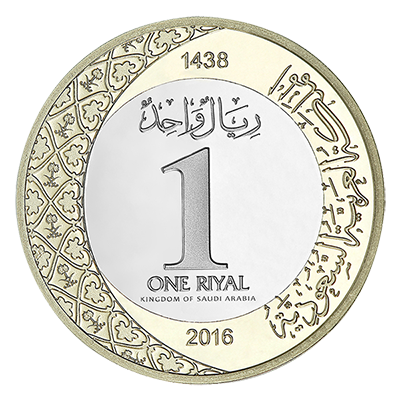 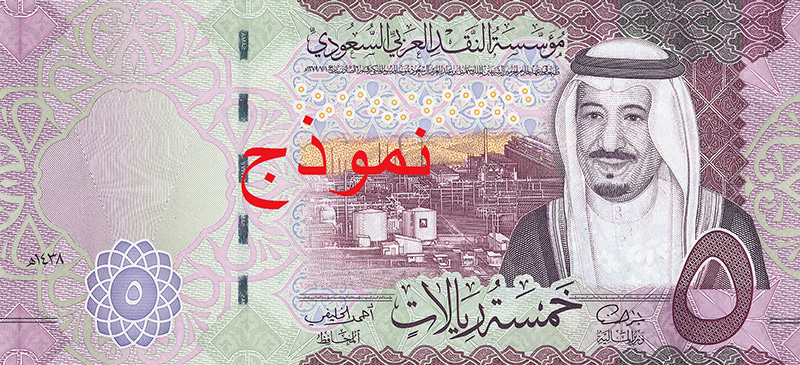 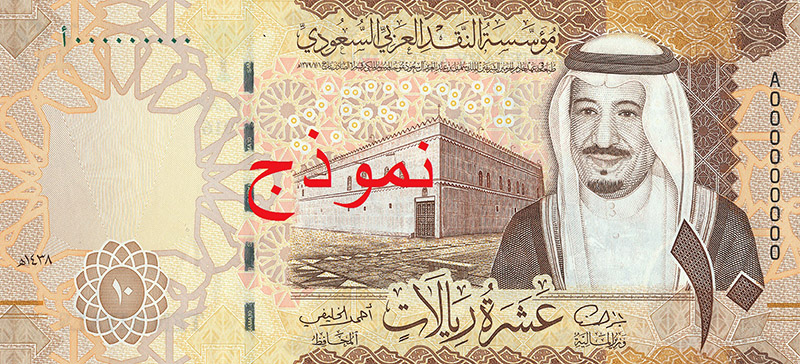 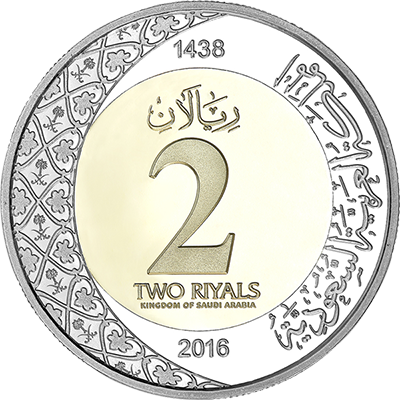 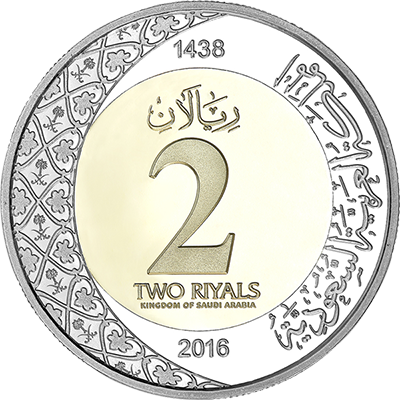 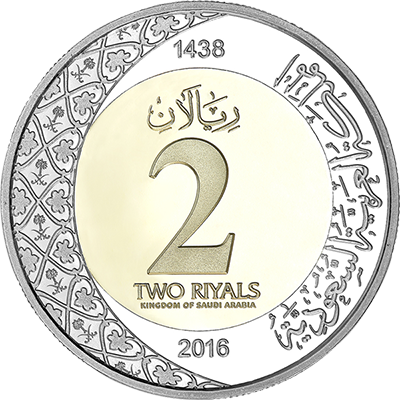 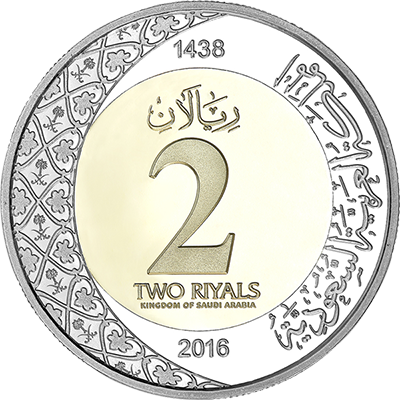 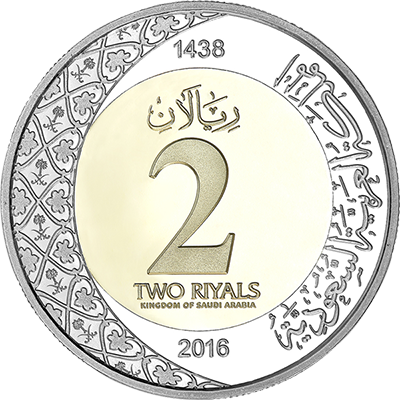 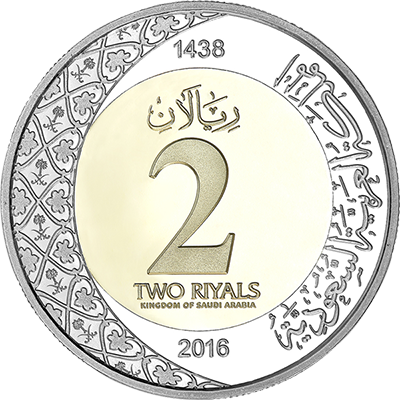 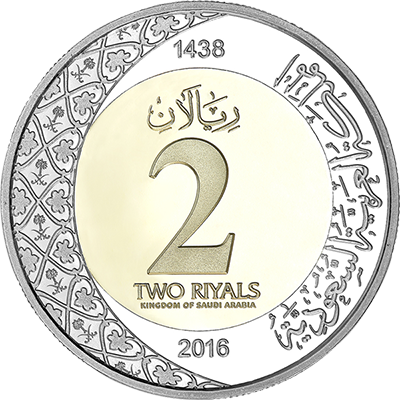 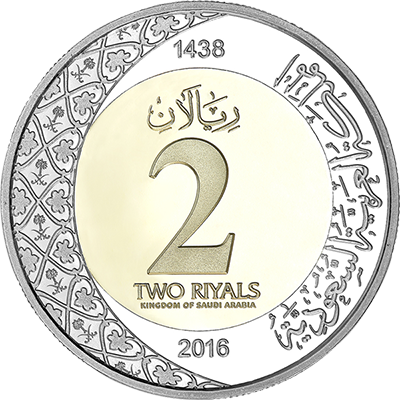 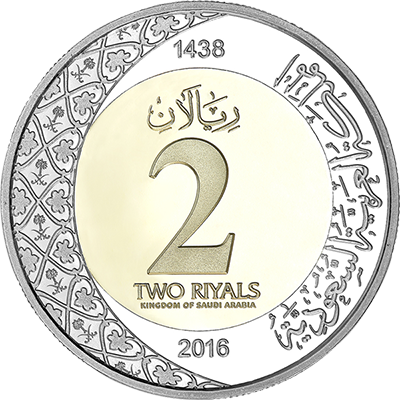 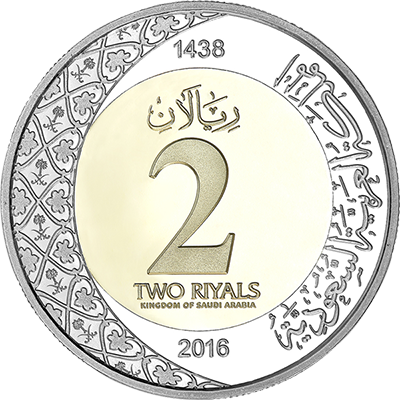 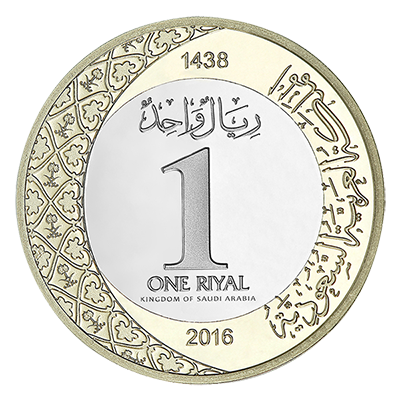 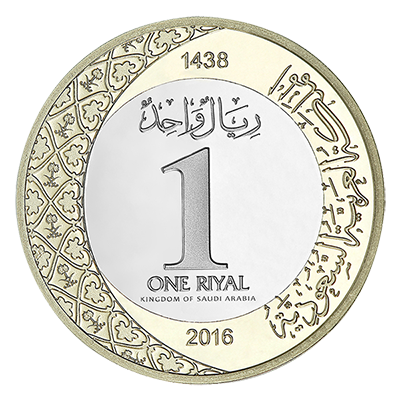 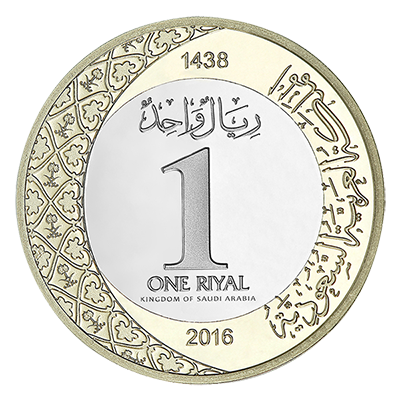 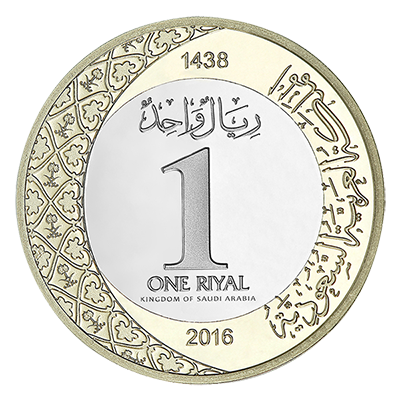 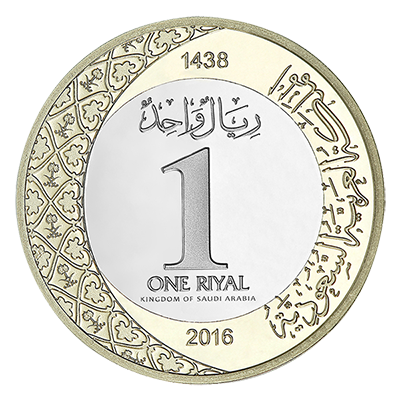 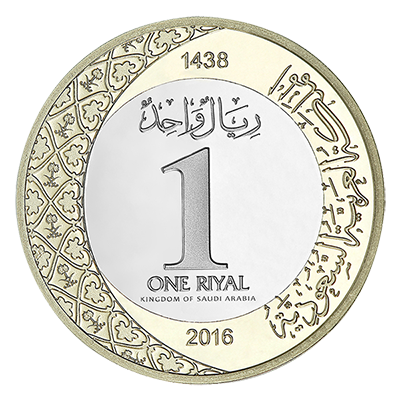 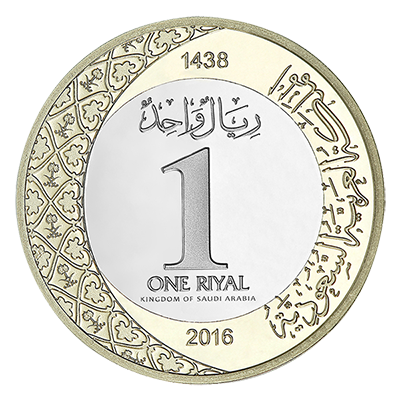 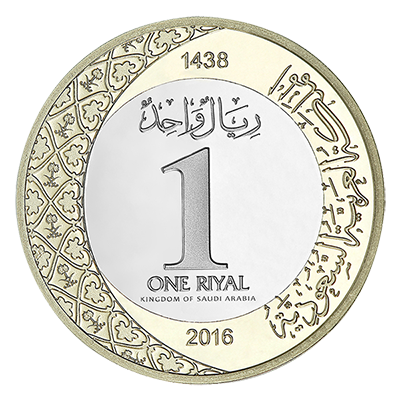 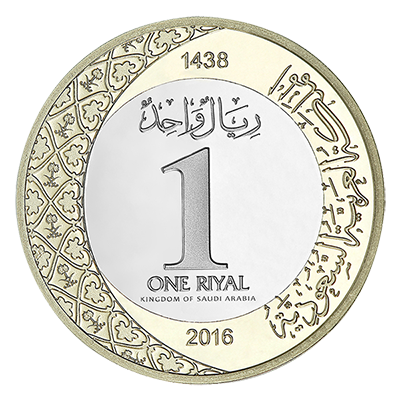 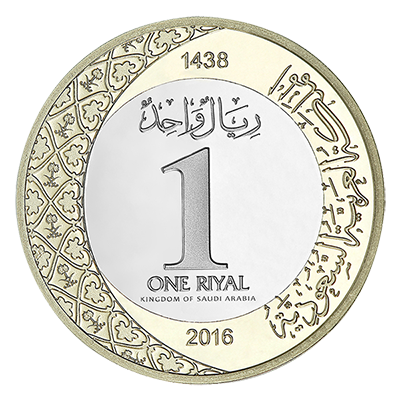 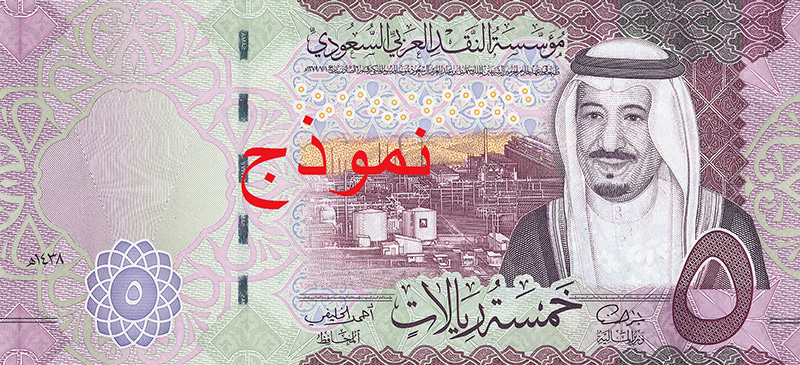 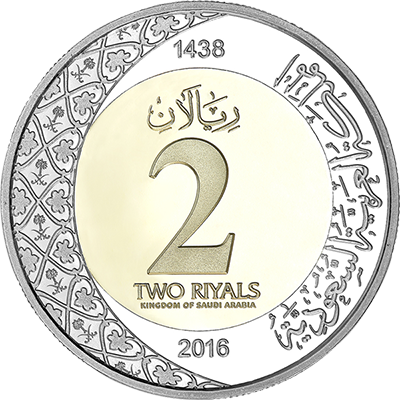 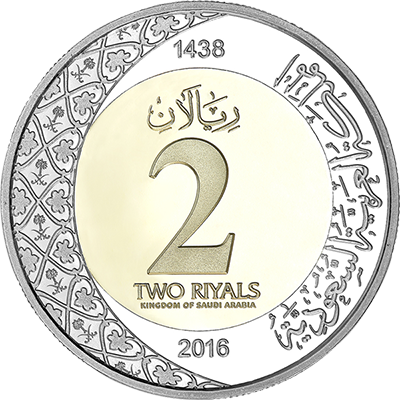 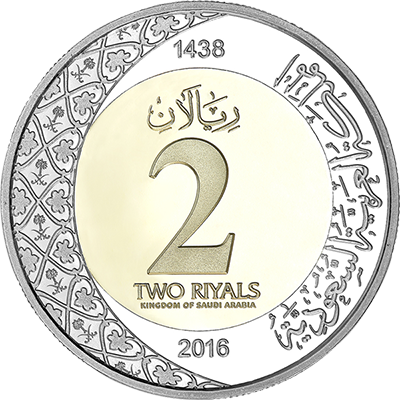 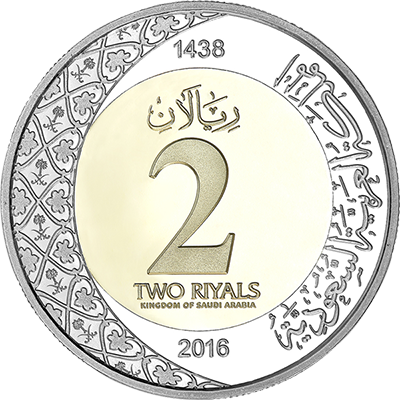 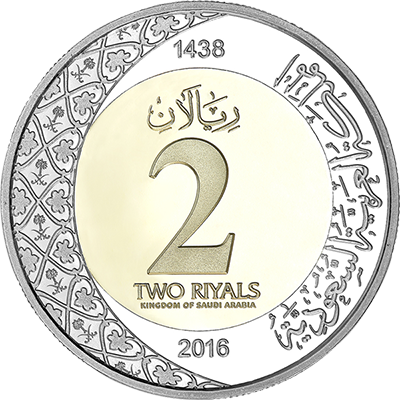 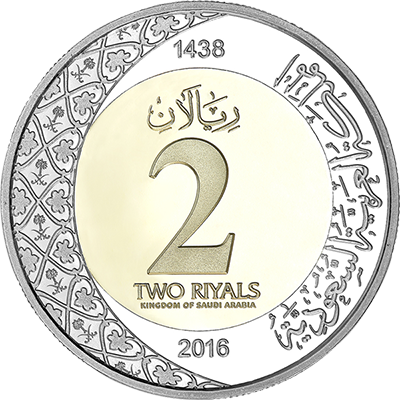 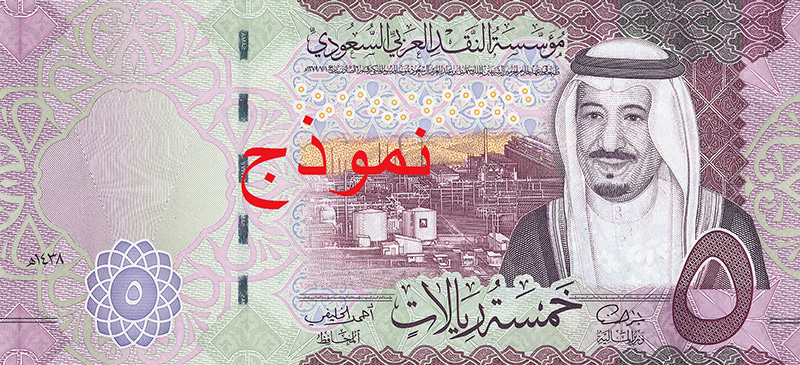 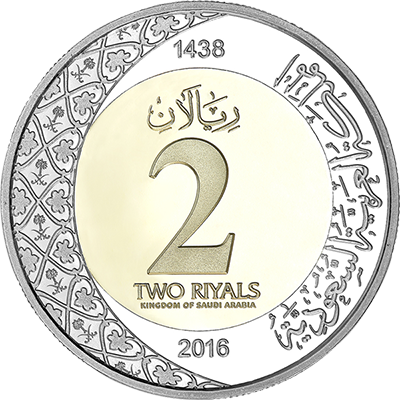 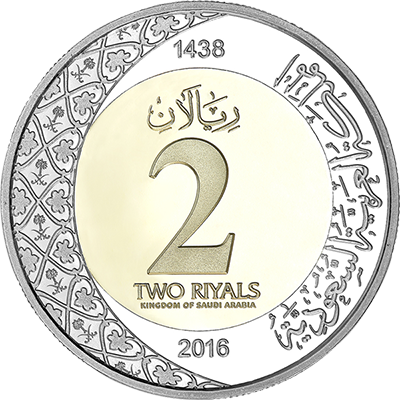 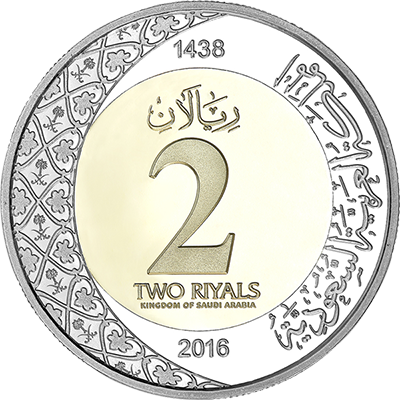 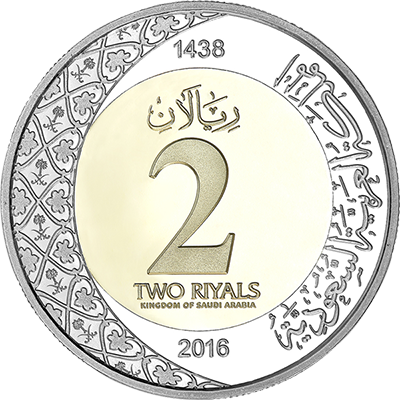 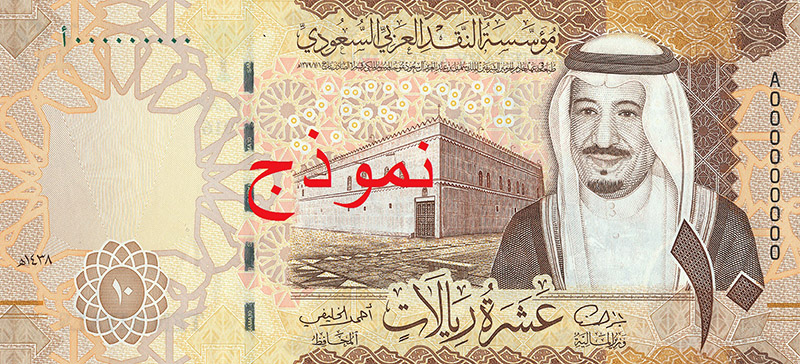 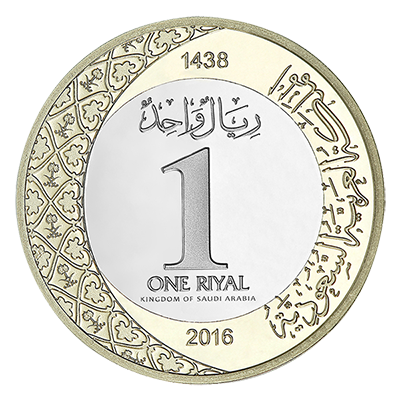 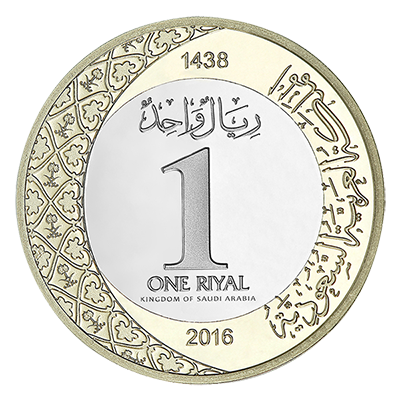 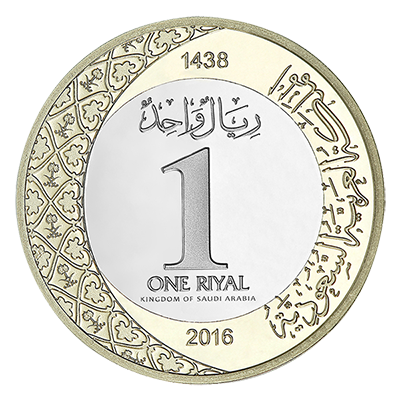 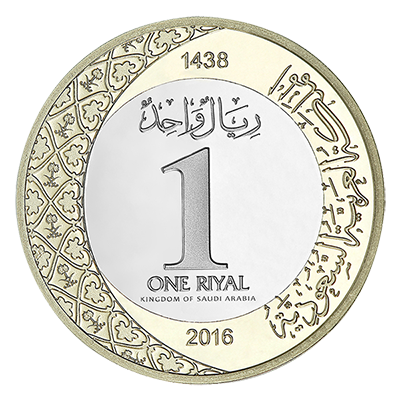 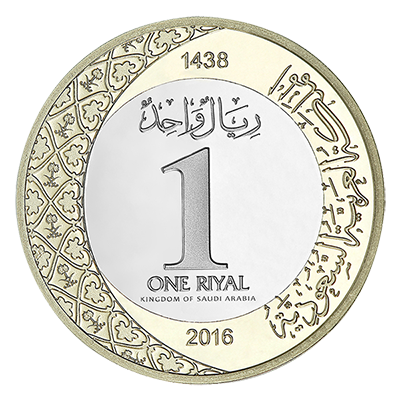 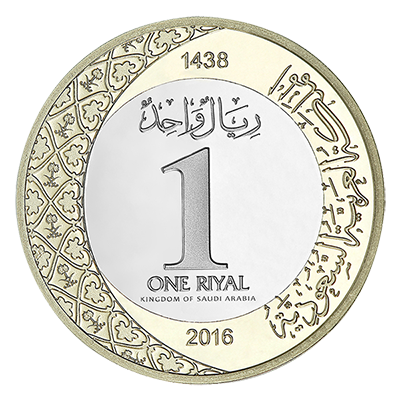 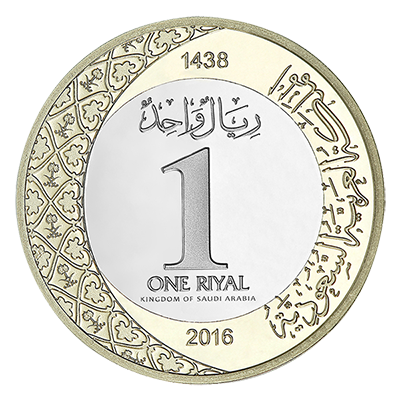 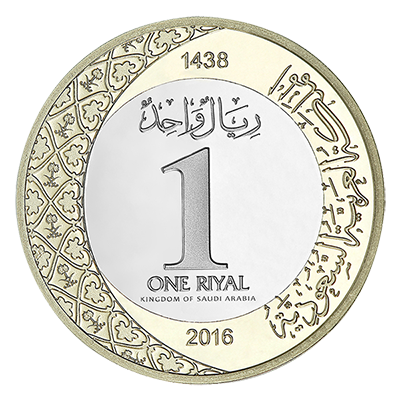 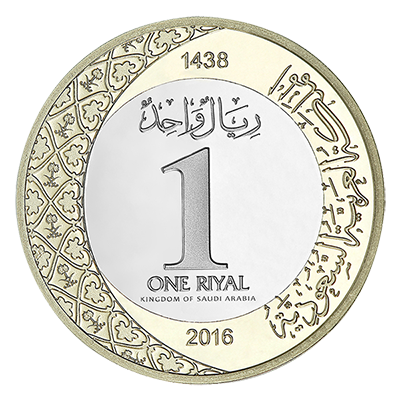 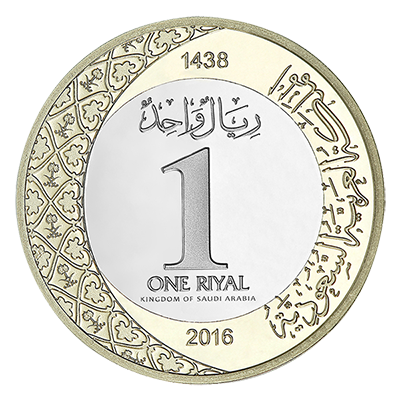 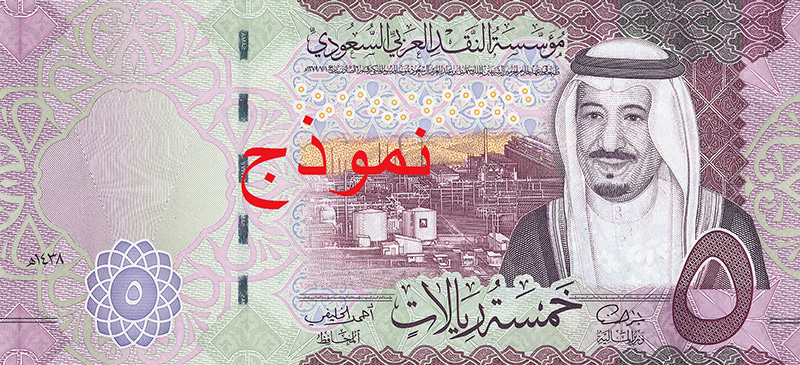 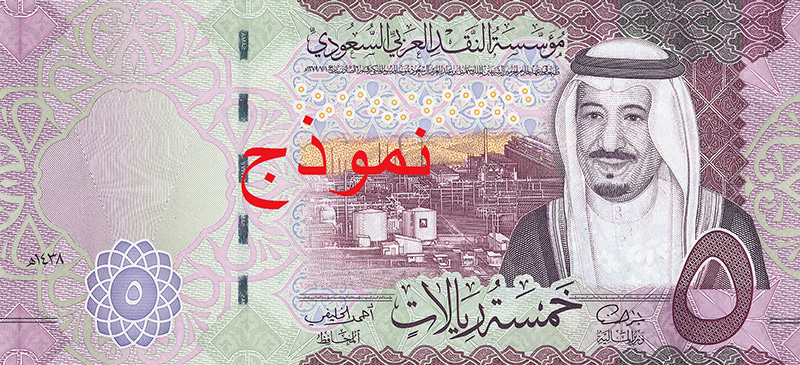 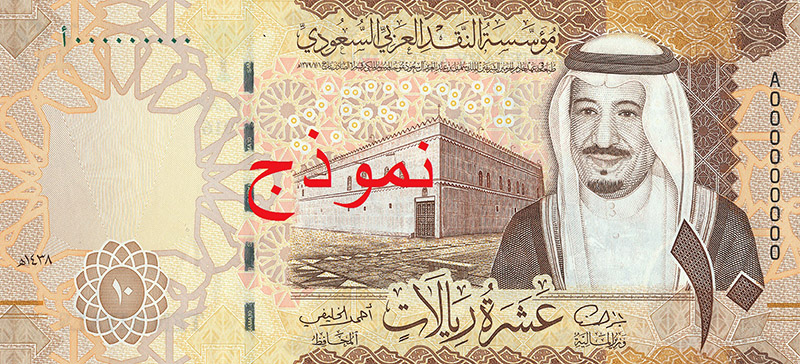 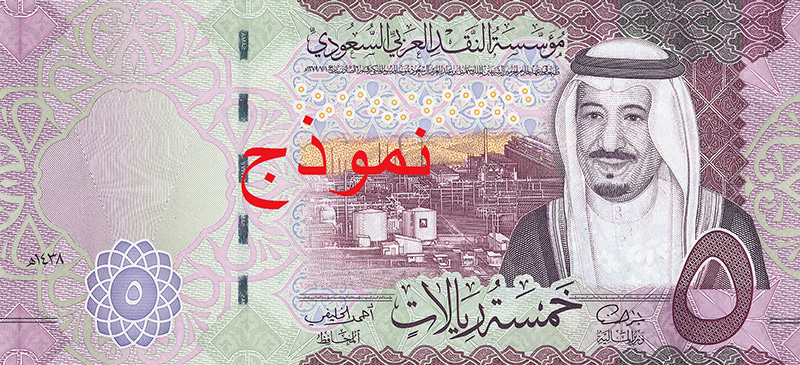 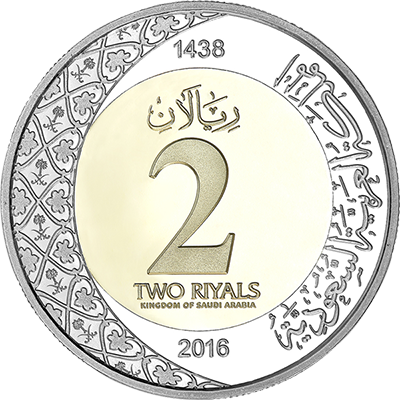 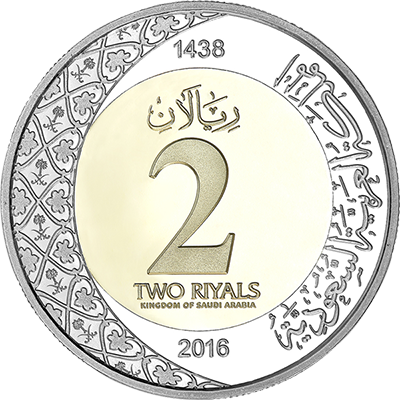 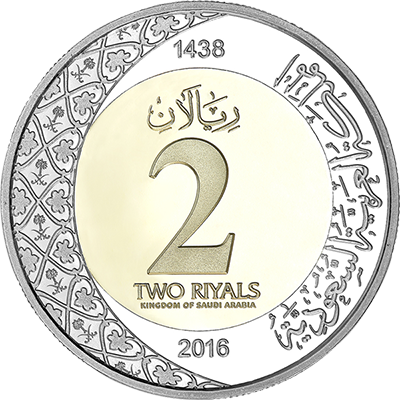 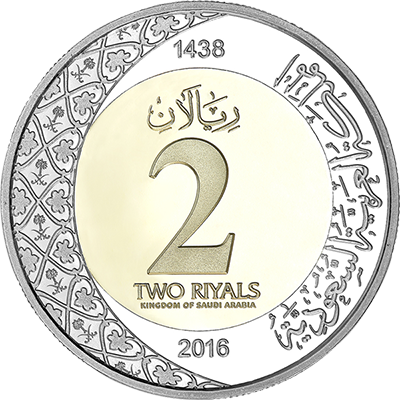 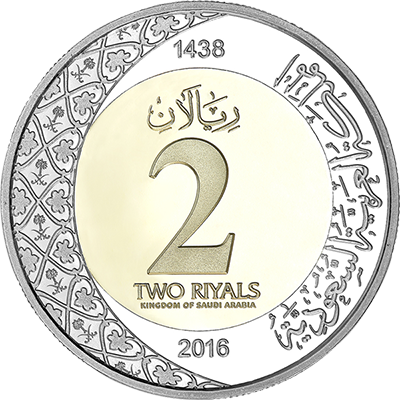 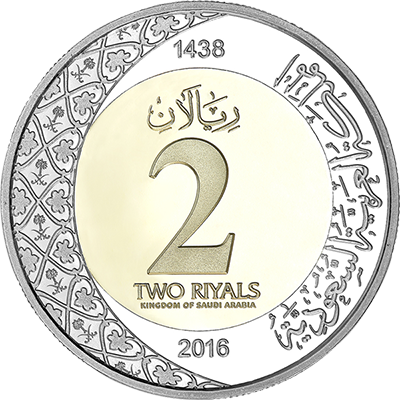 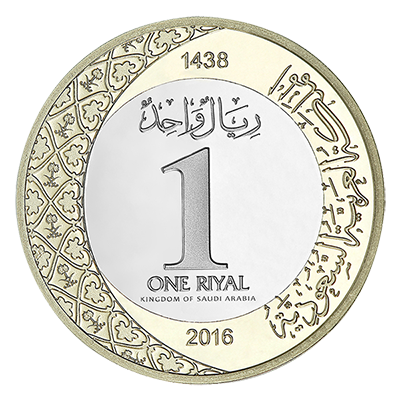 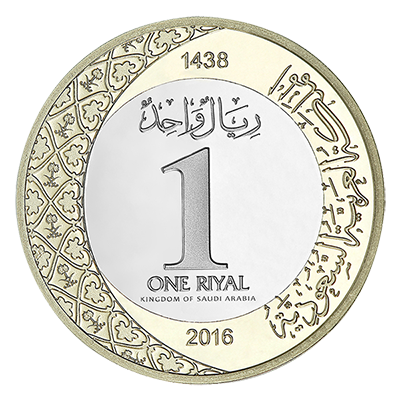 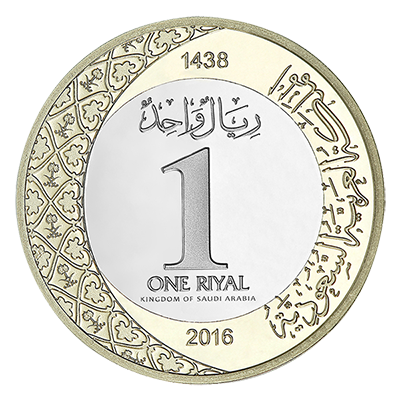 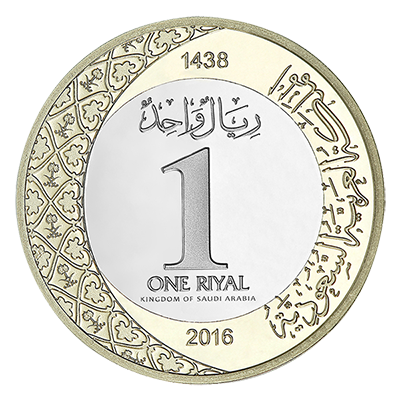 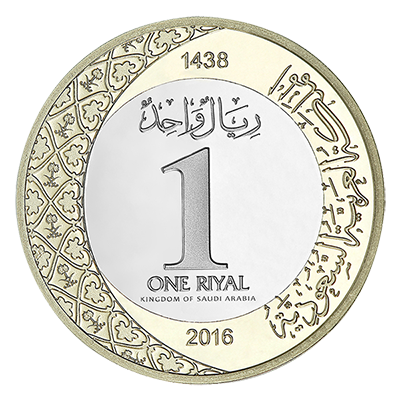 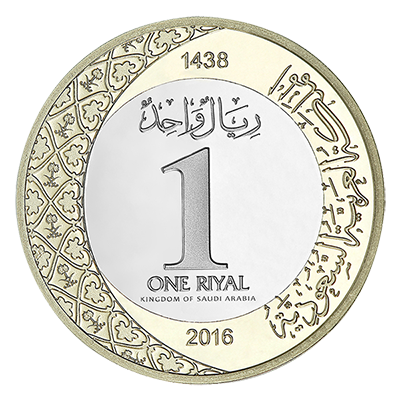 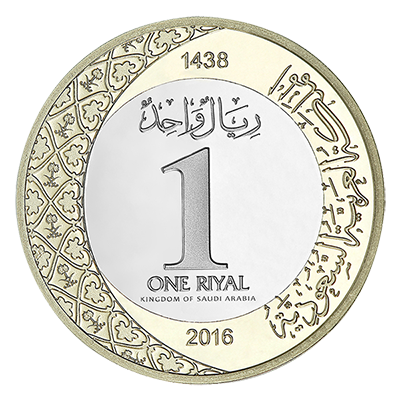 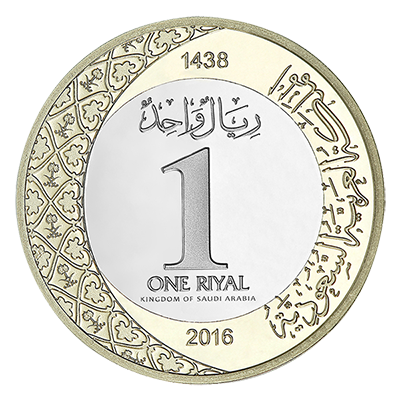 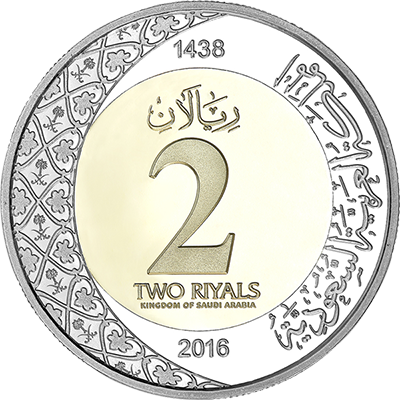 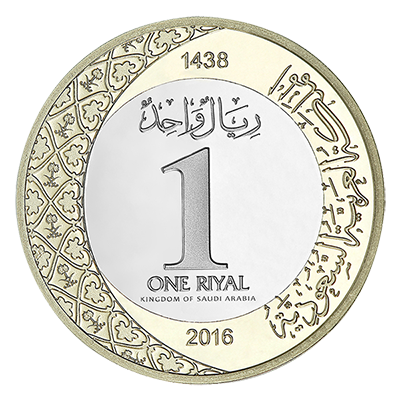 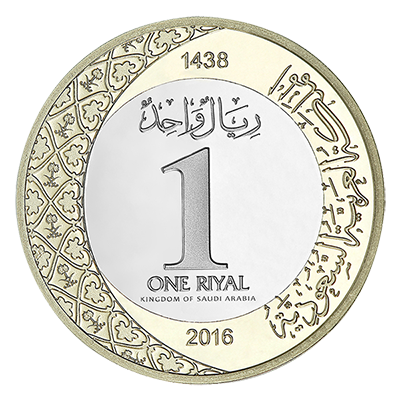 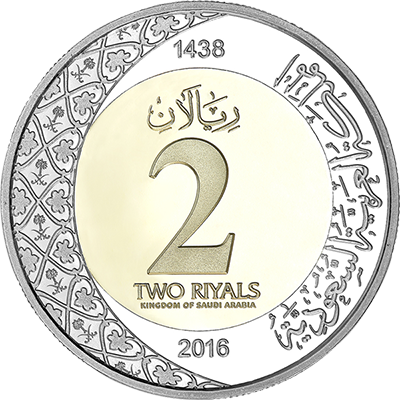 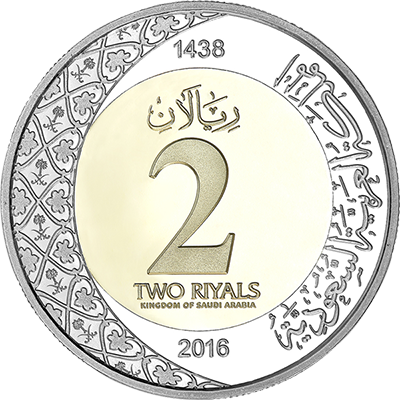 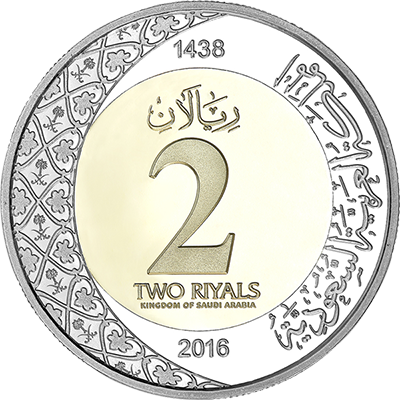 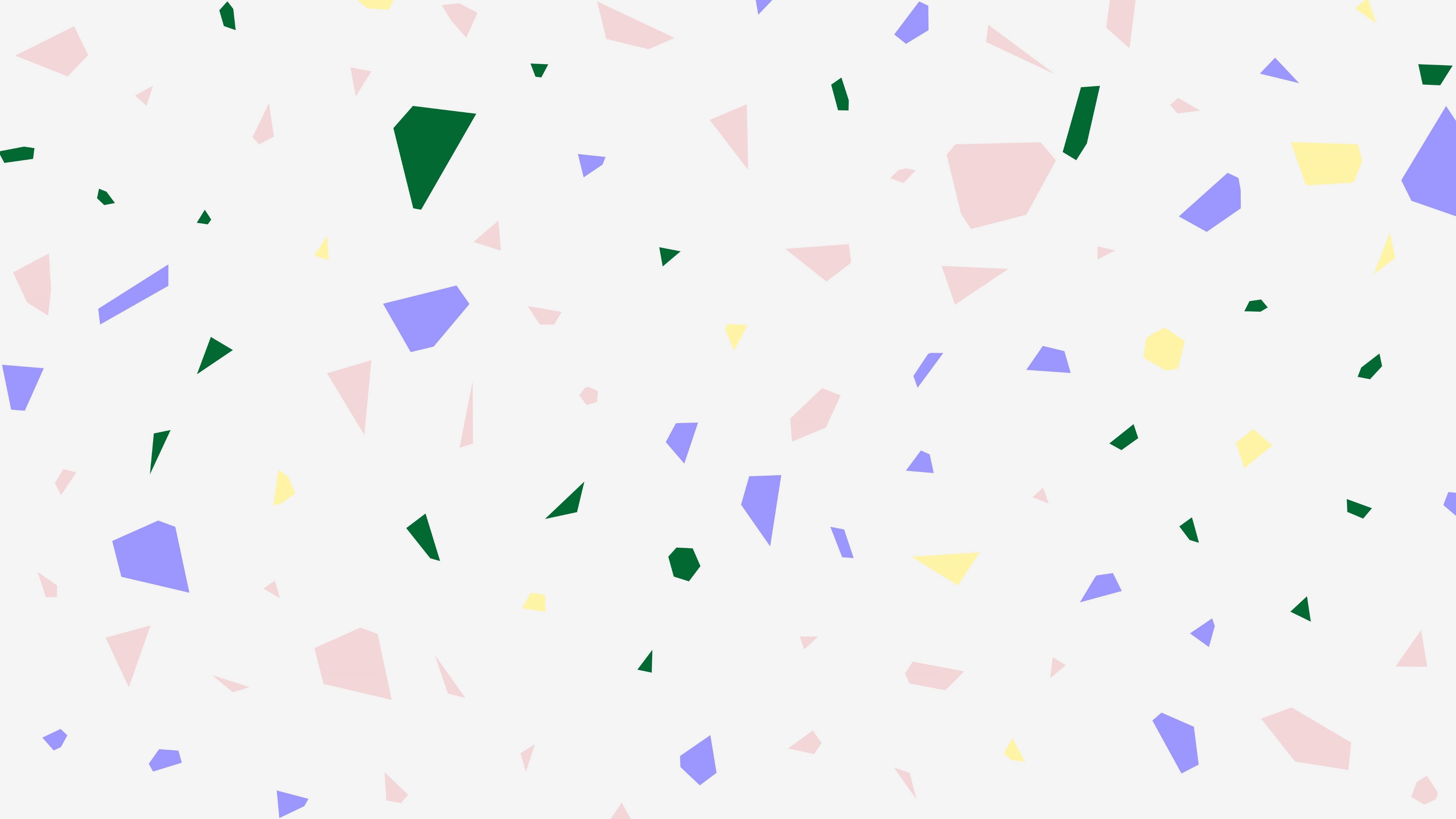 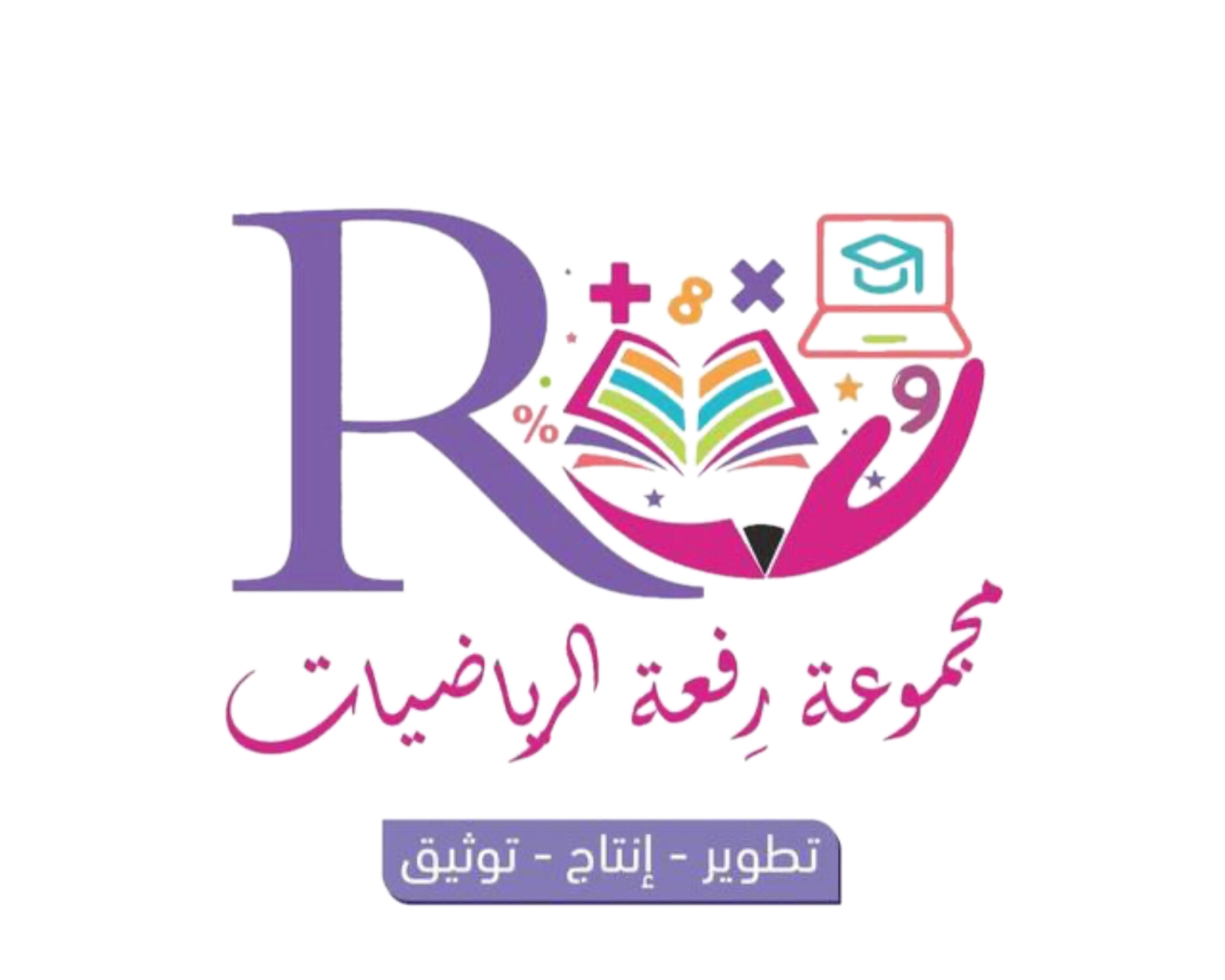 أجد قيمة الأوراق الآتية ، أبدأ بالورقة ذات القيمة الأكبر :
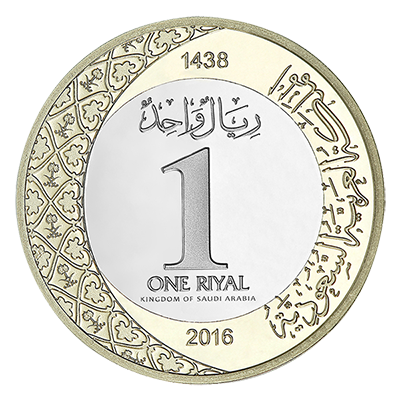 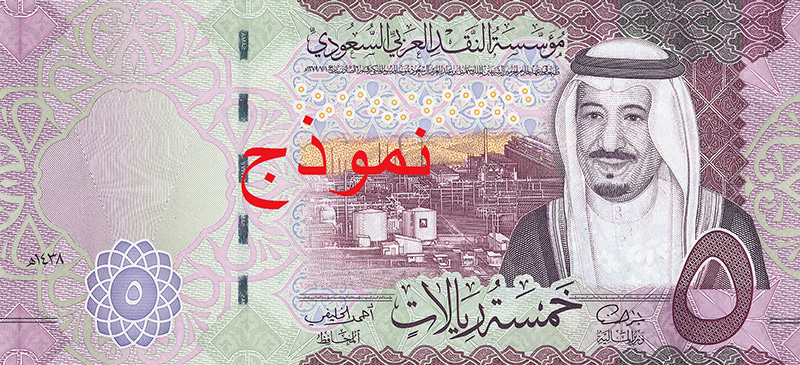 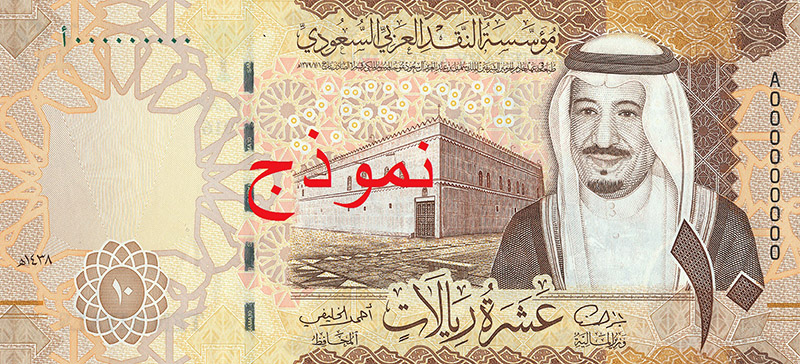 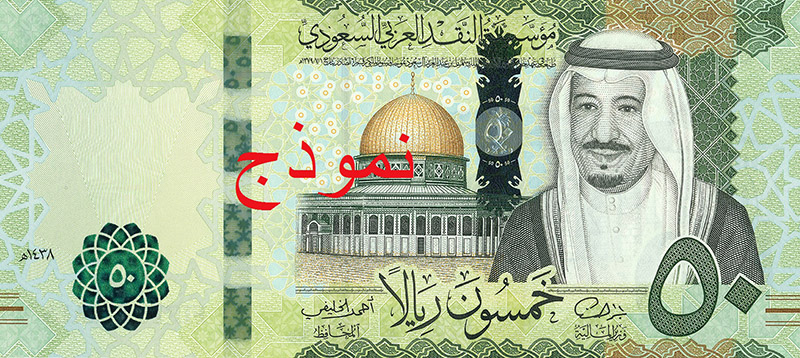 66
65
60
50
66 ريالاً
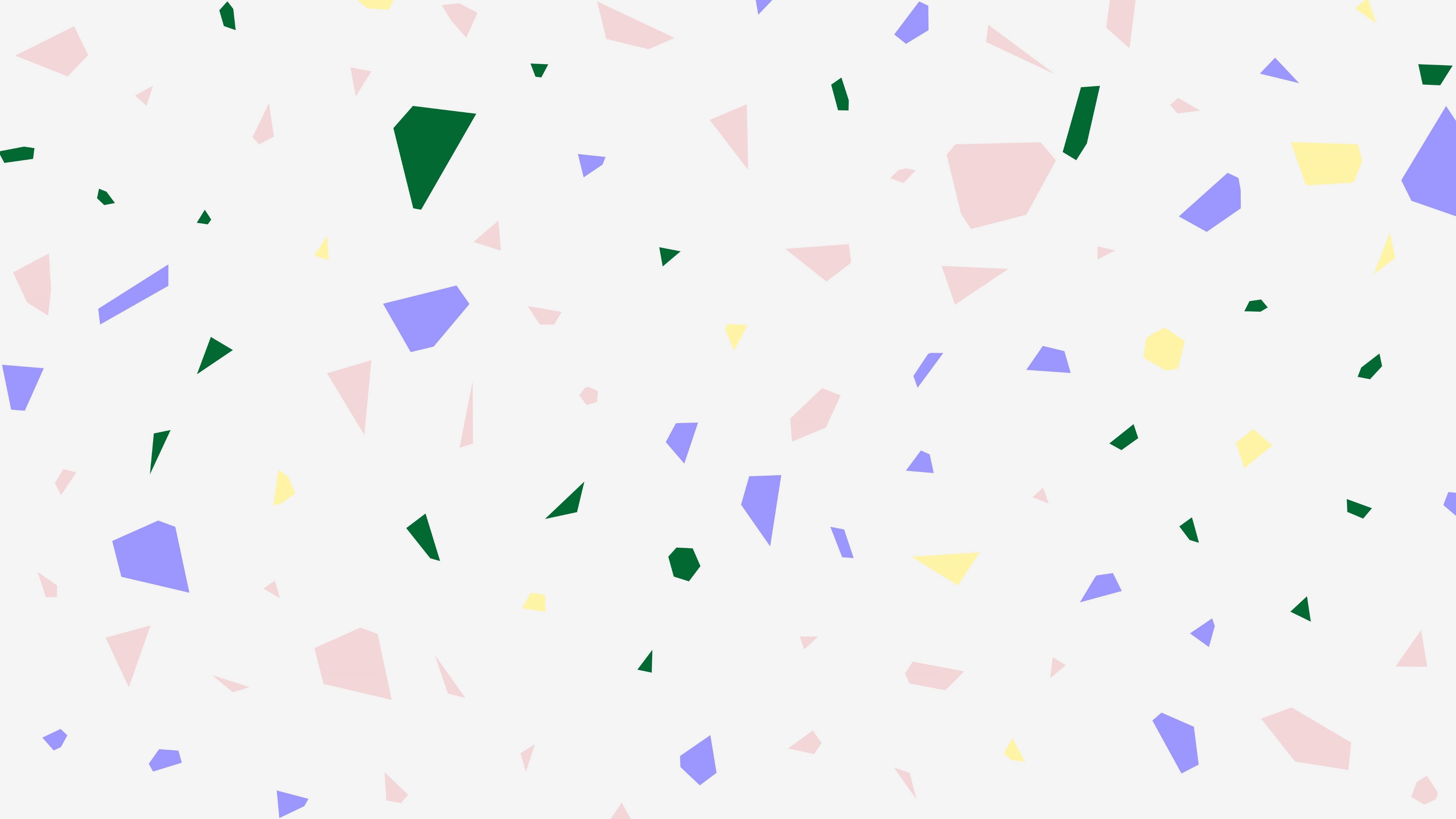 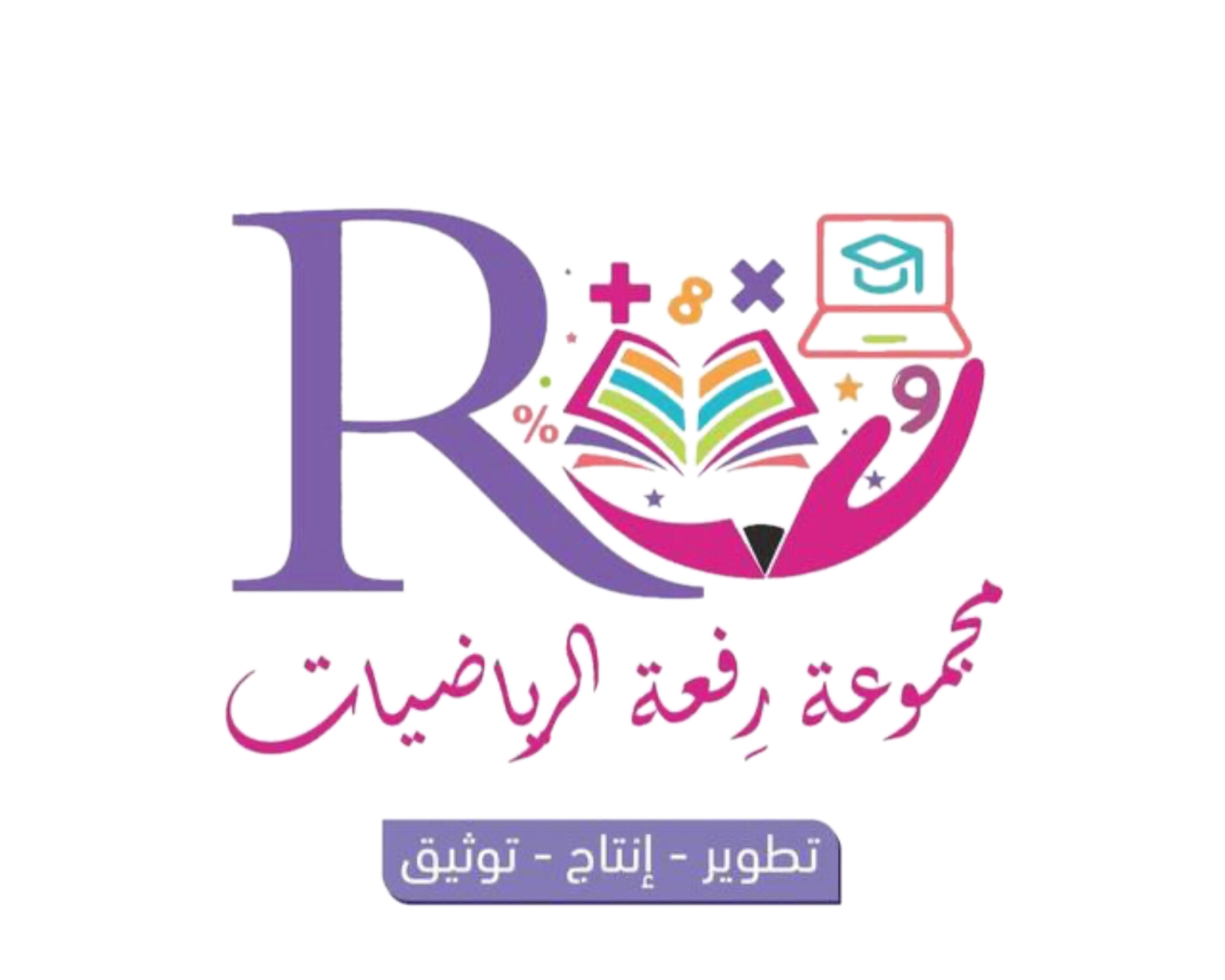 أتأكد
أستعمل النقود . أعد ثم أكتب المجموع :
1
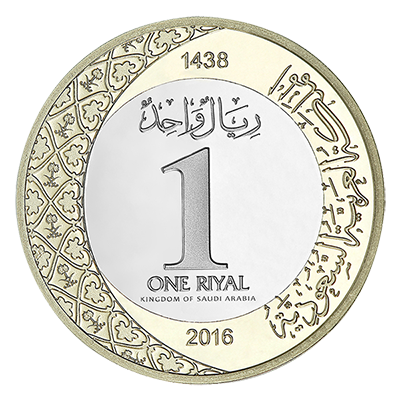 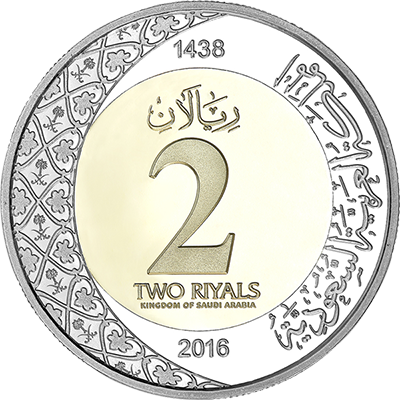 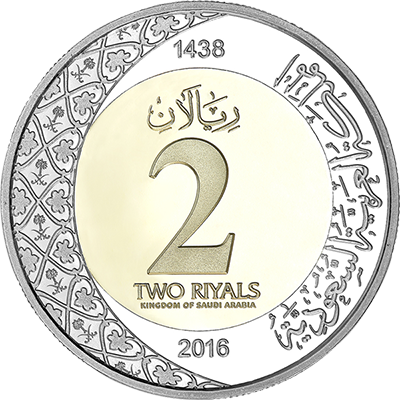 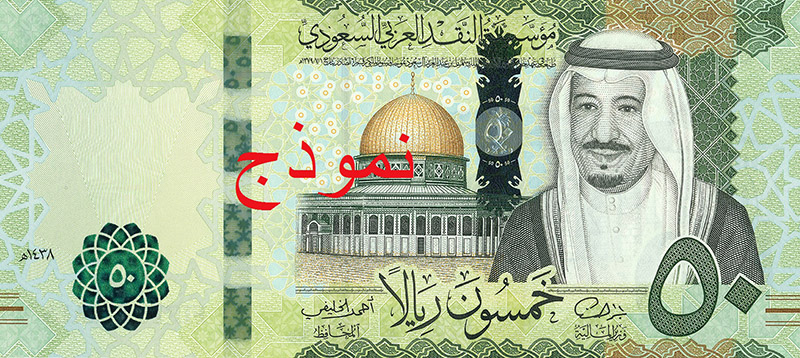 55 ريالاً
54
52
50
55
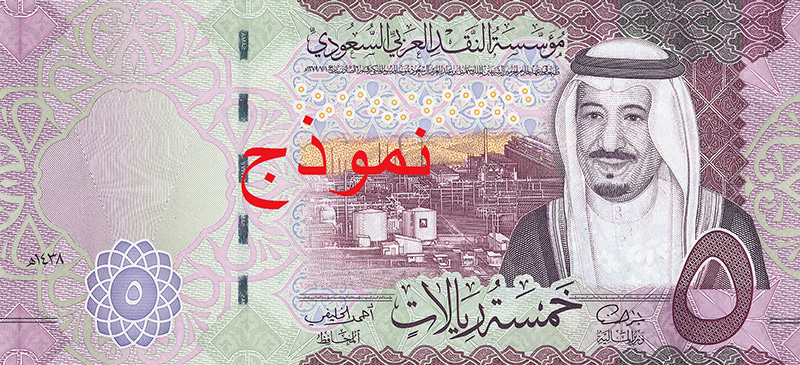 2
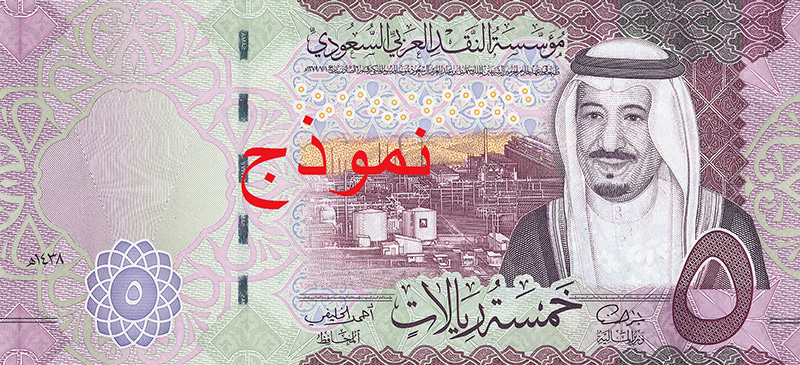 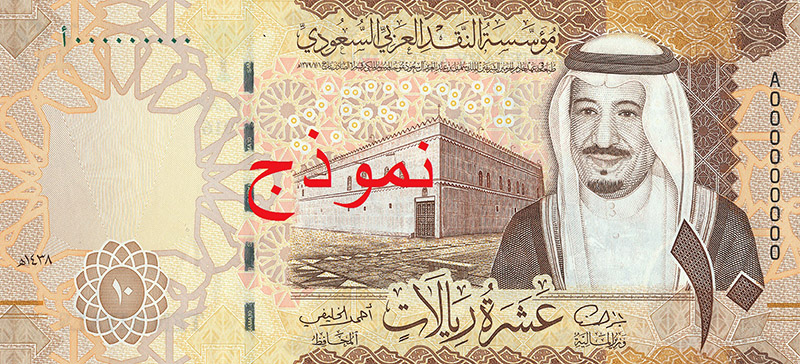 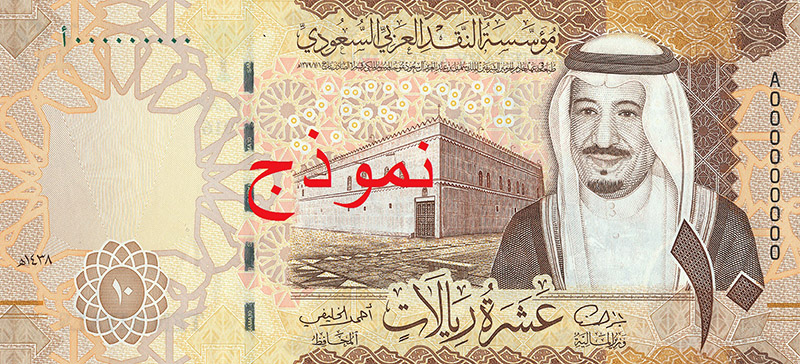 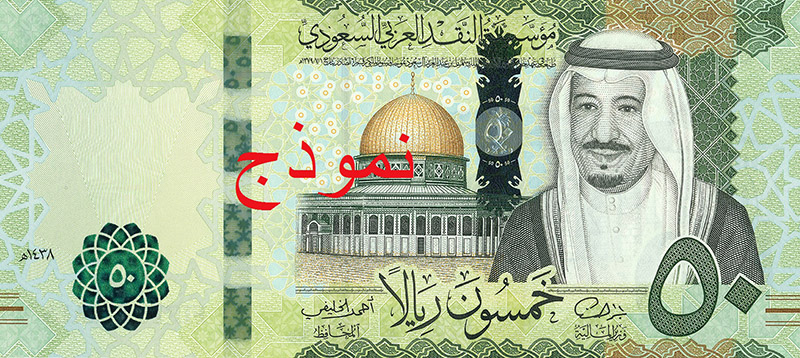 80 ريالاً
80
70
75
60
50
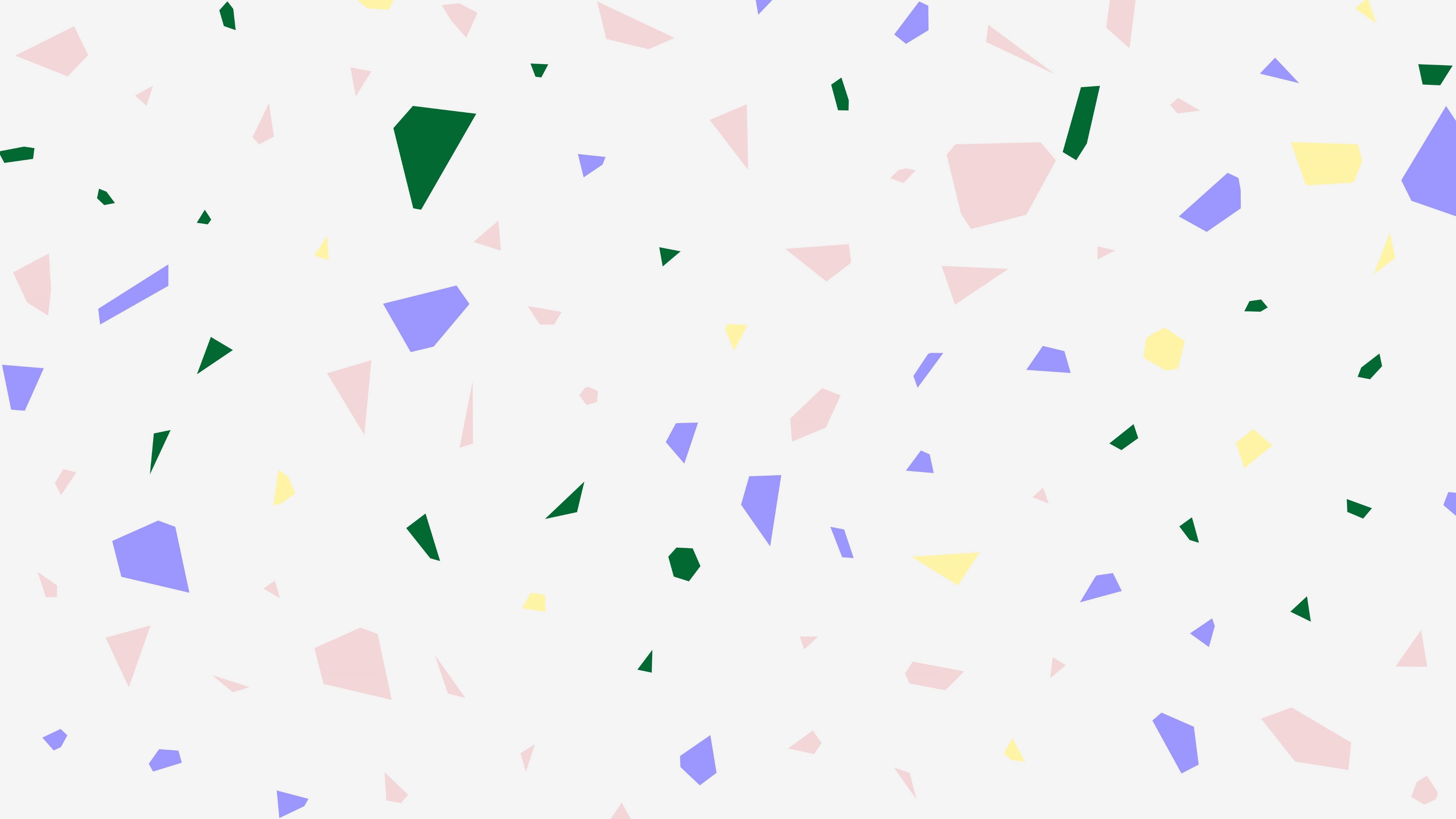 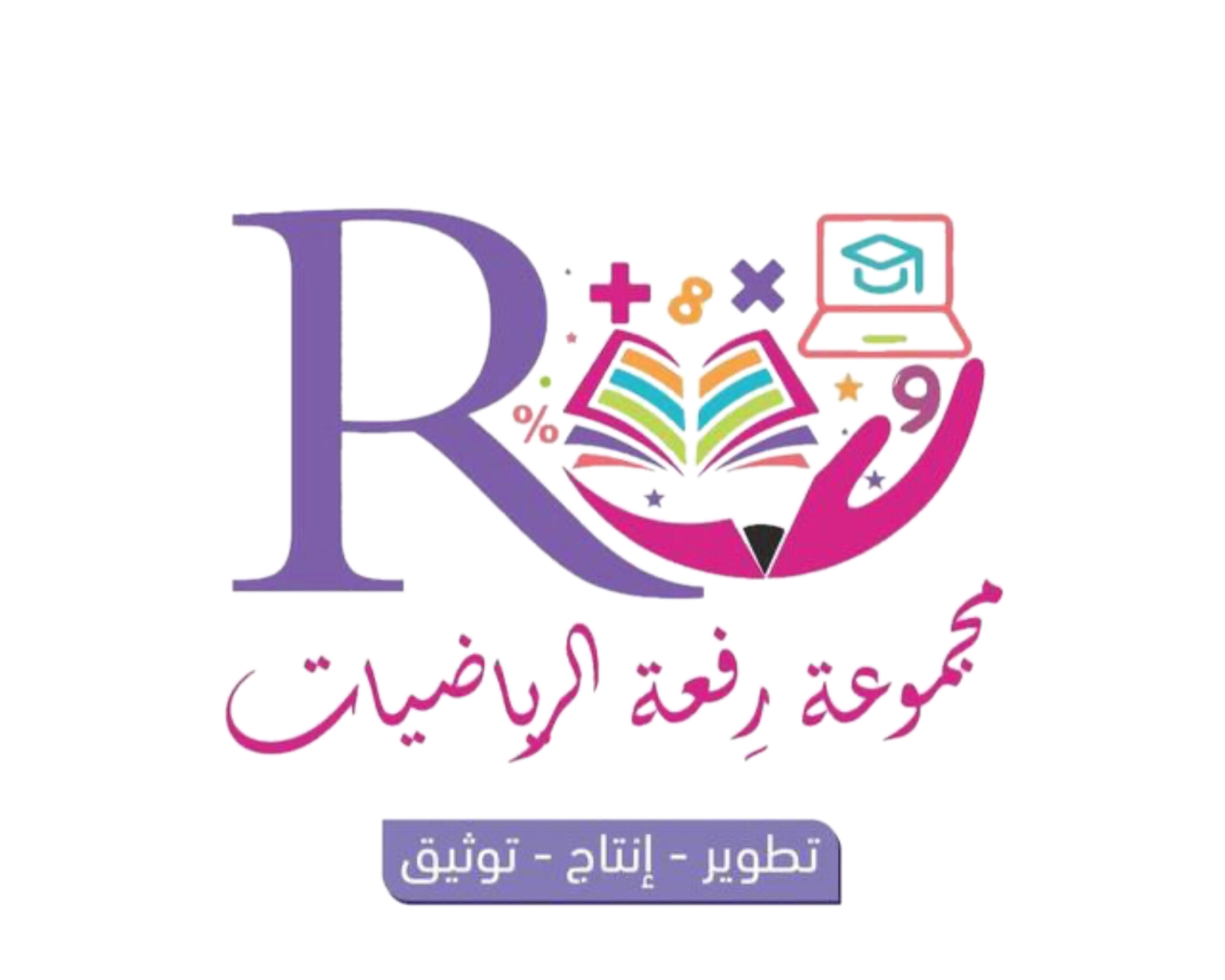 أتدرب
أستعمل النقود . أعد ثم أكتب السعر في البطاقة  :
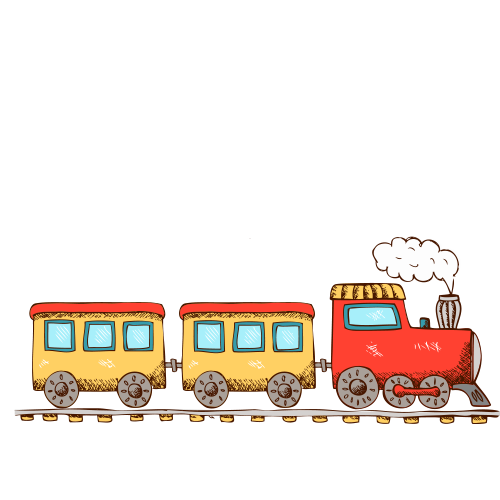 4
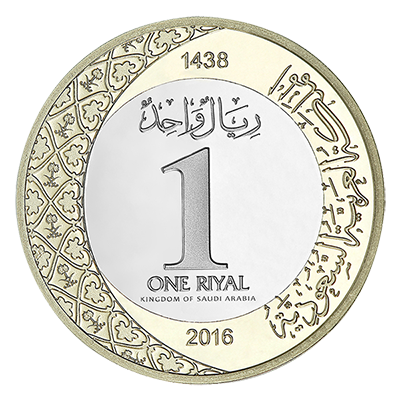 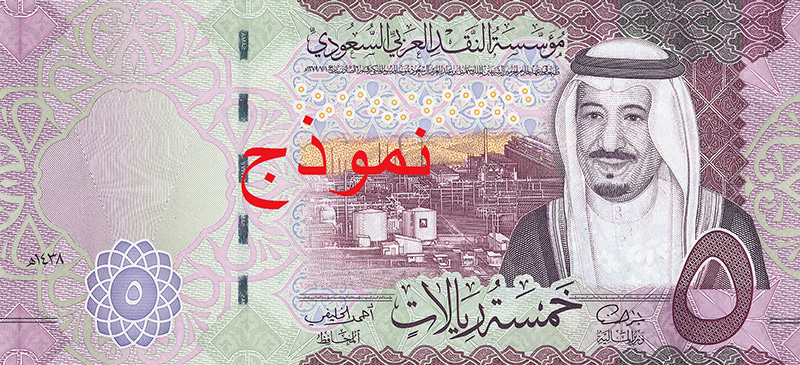 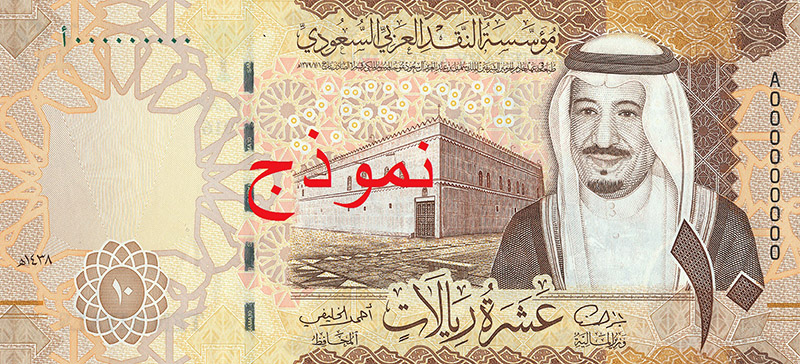 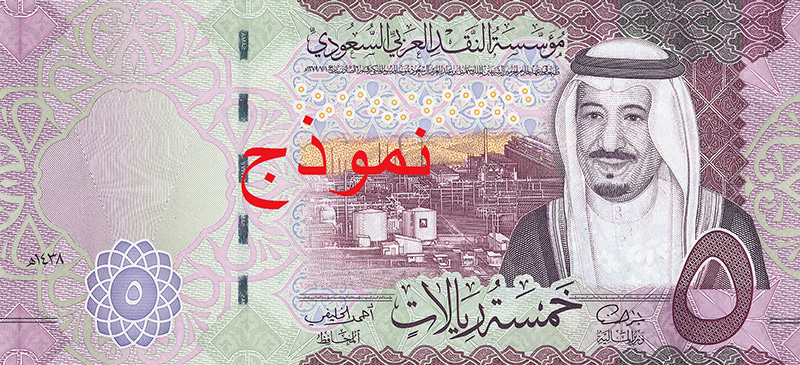 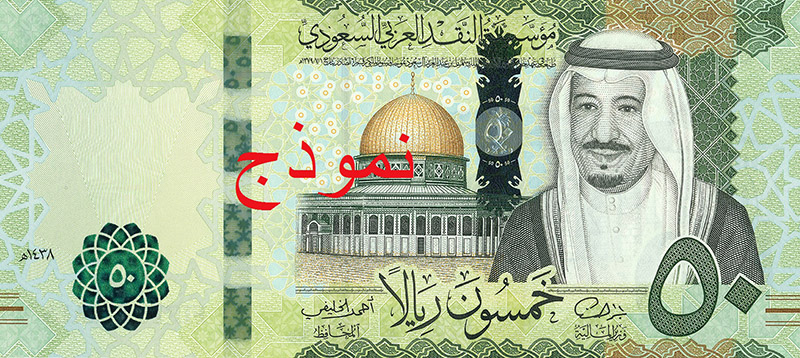 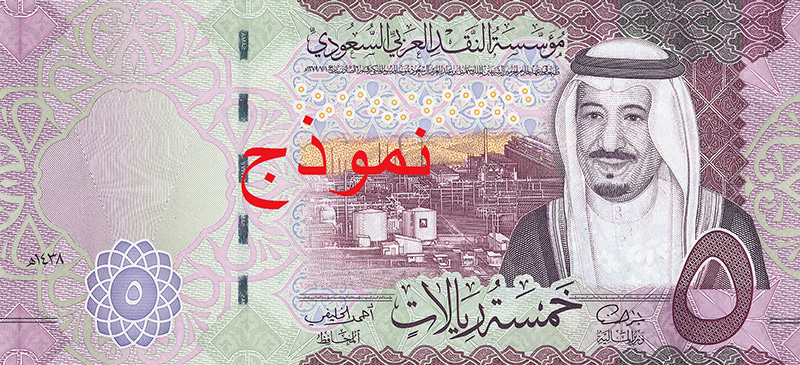 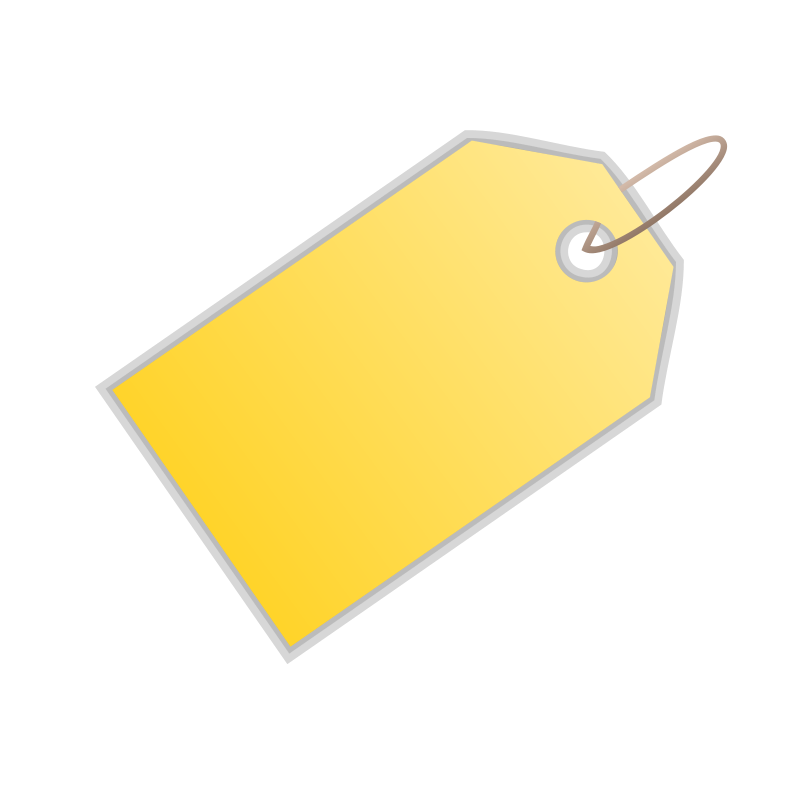 70
76
76
60
50
65
75
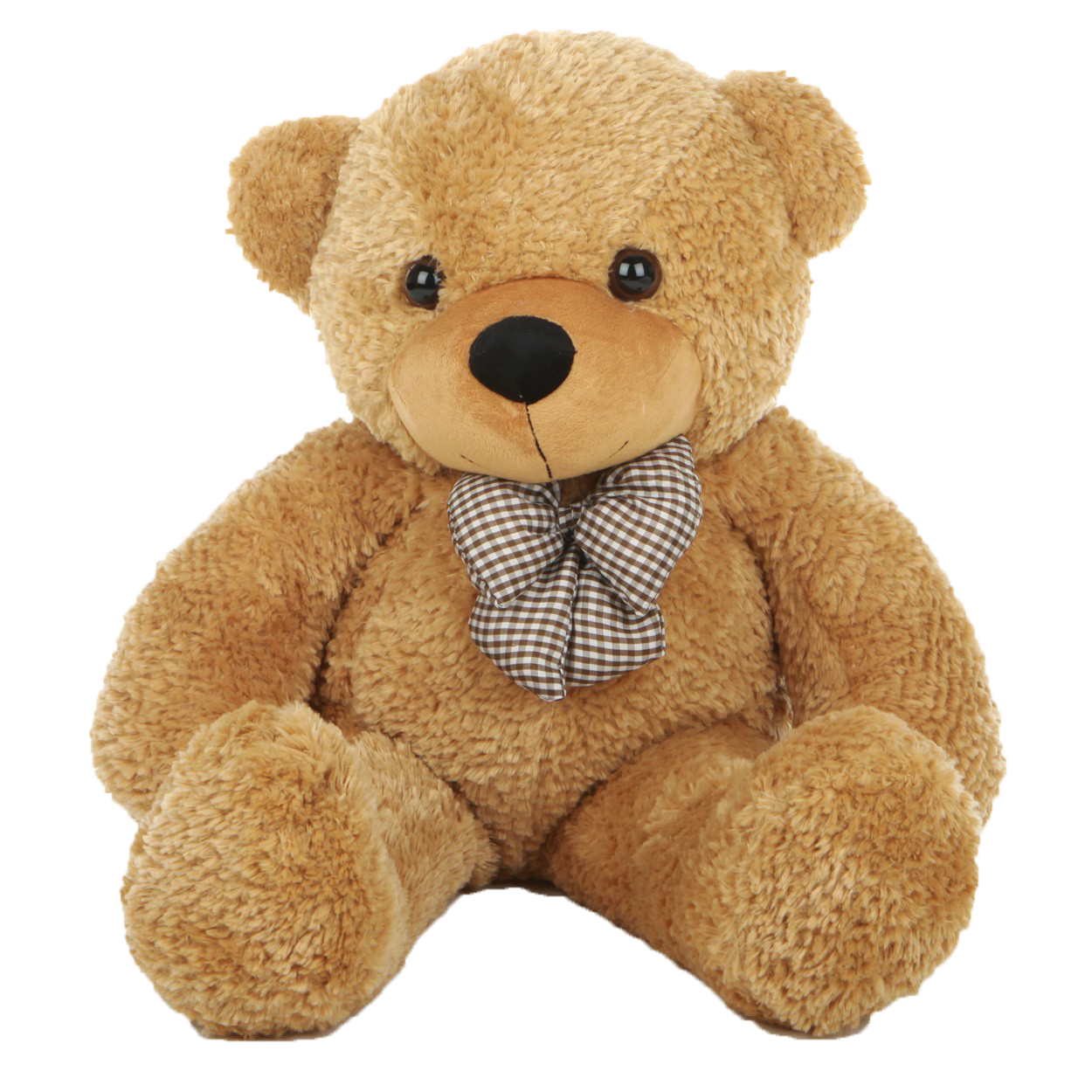 5
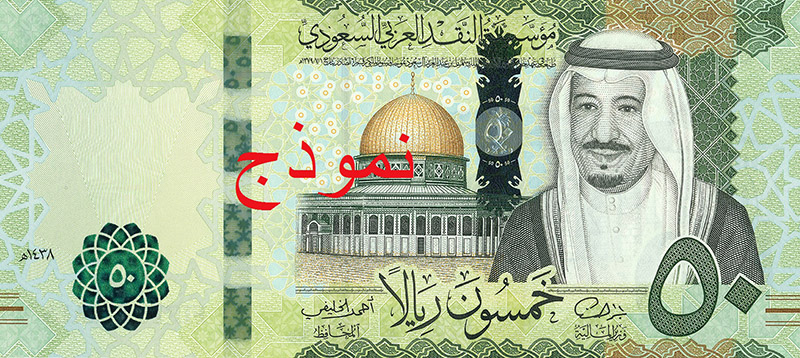 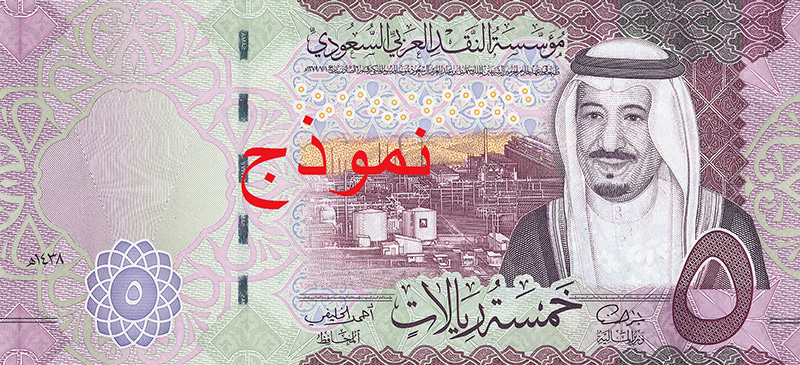 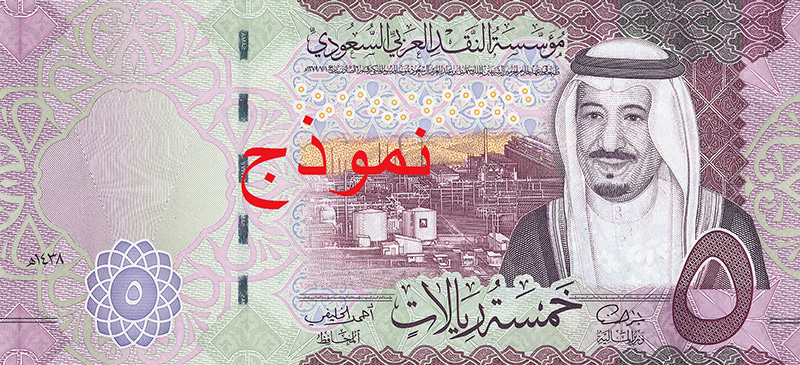 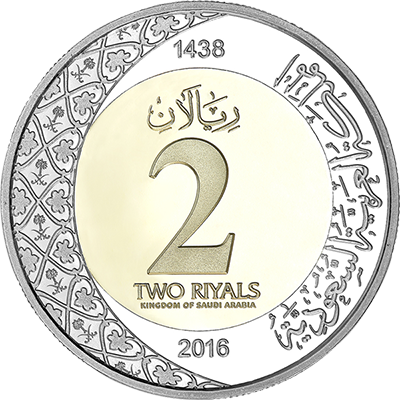 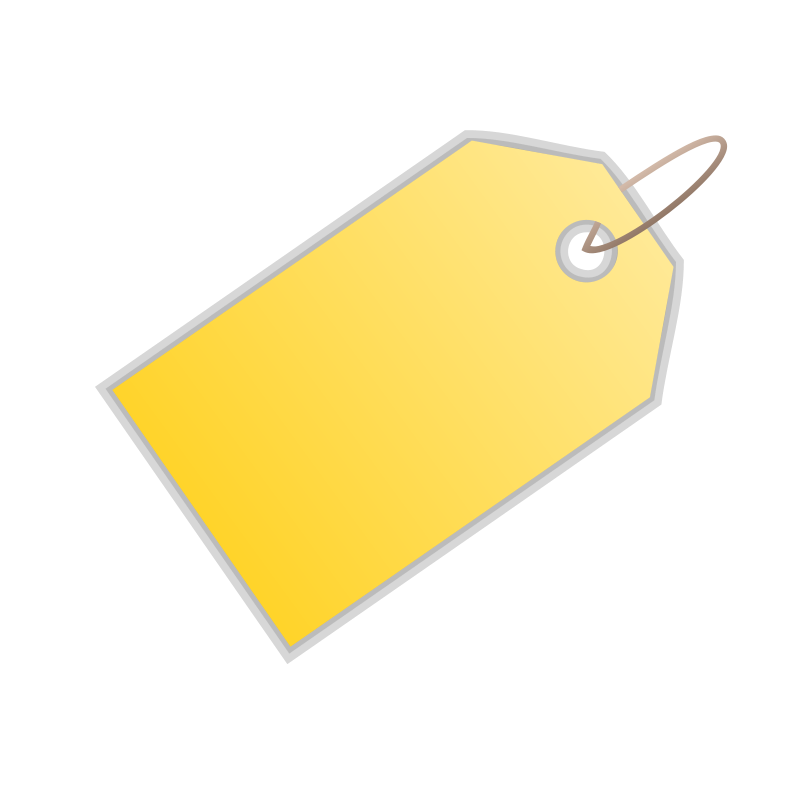 62
62
60
55
50
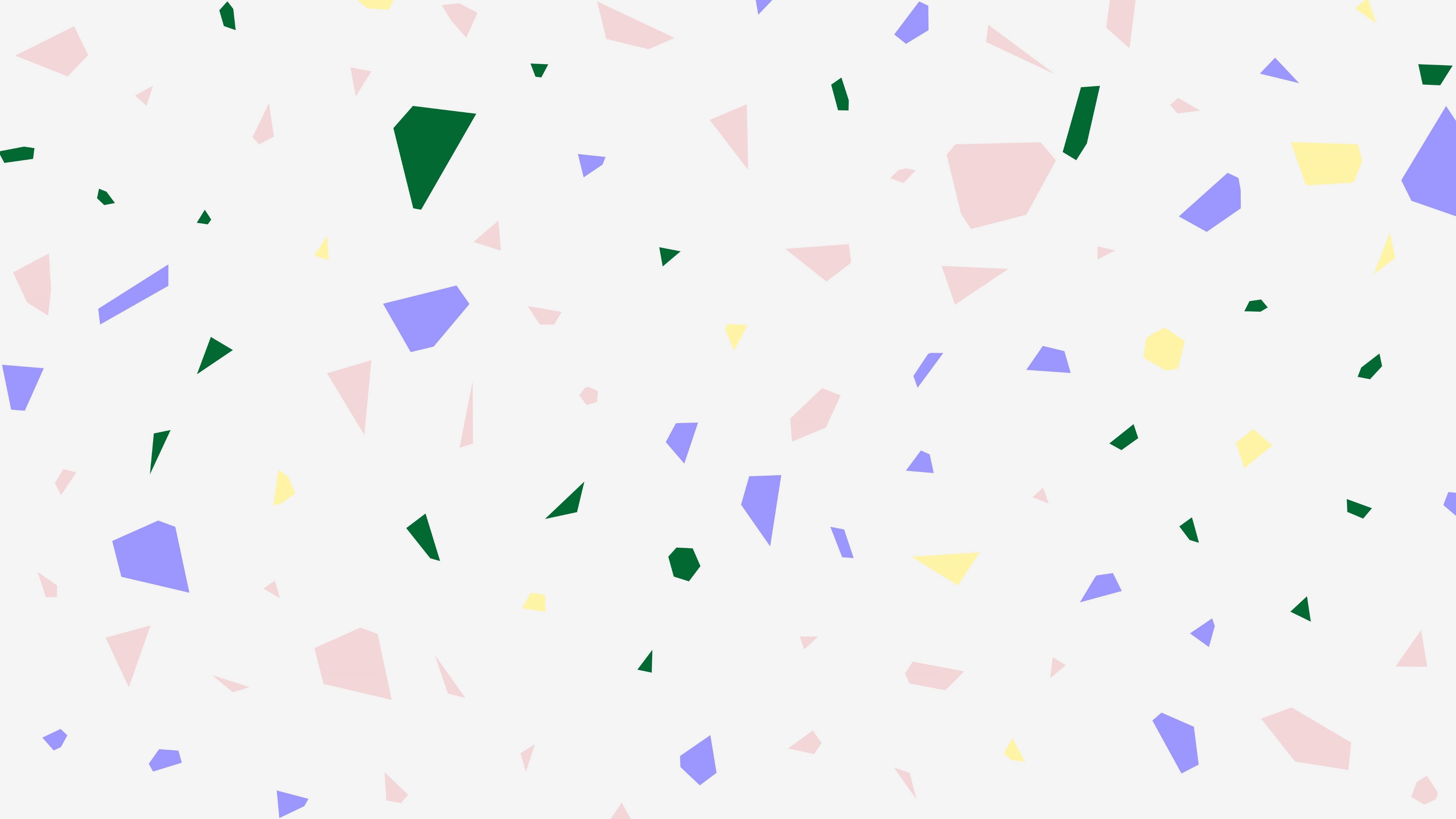 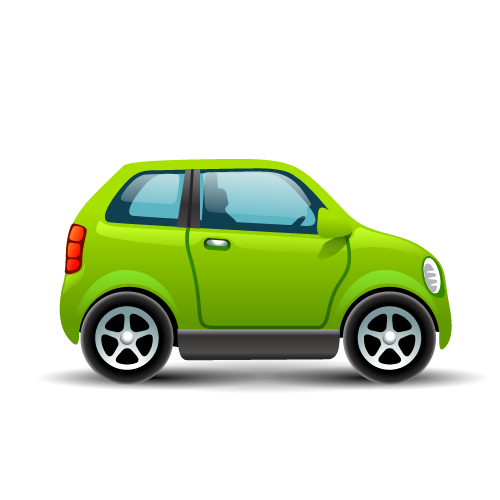 أتدرب
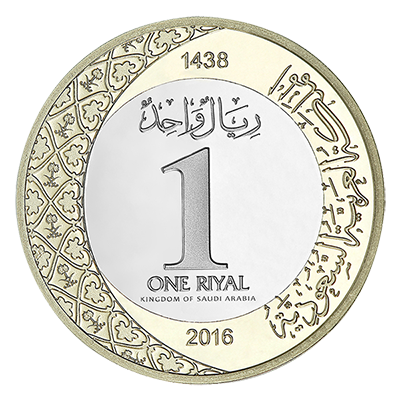 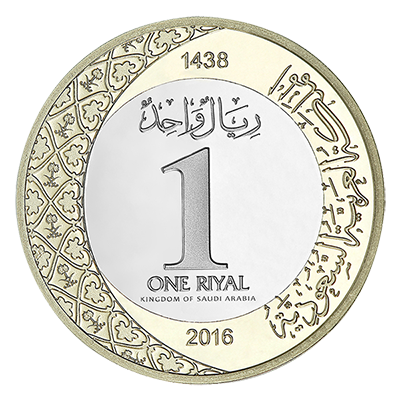 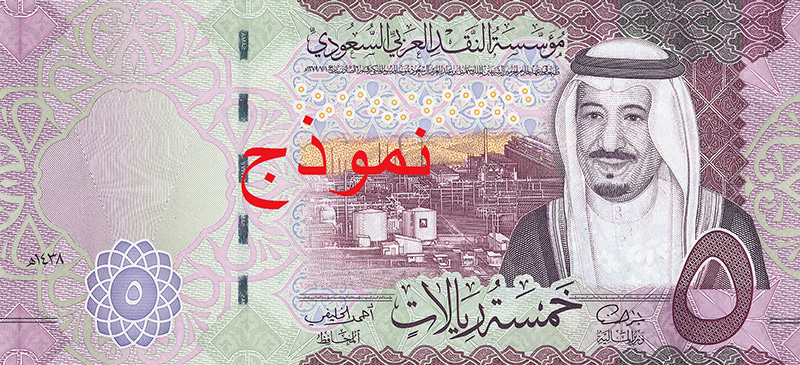 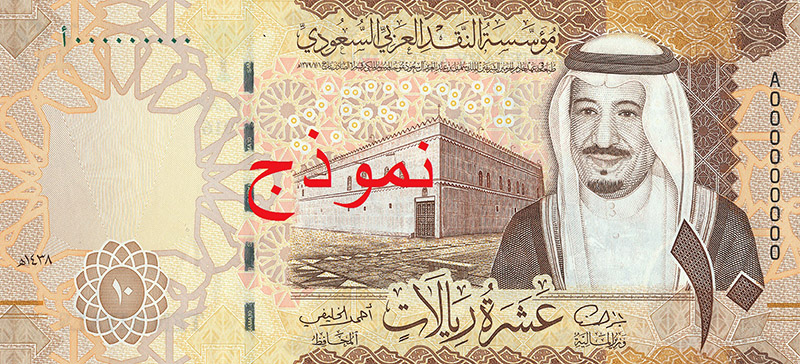 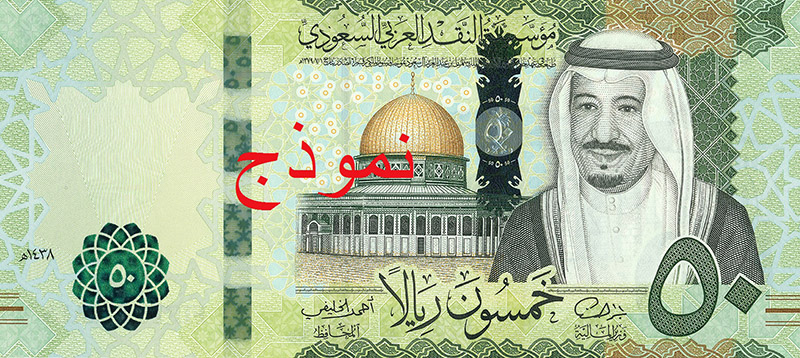 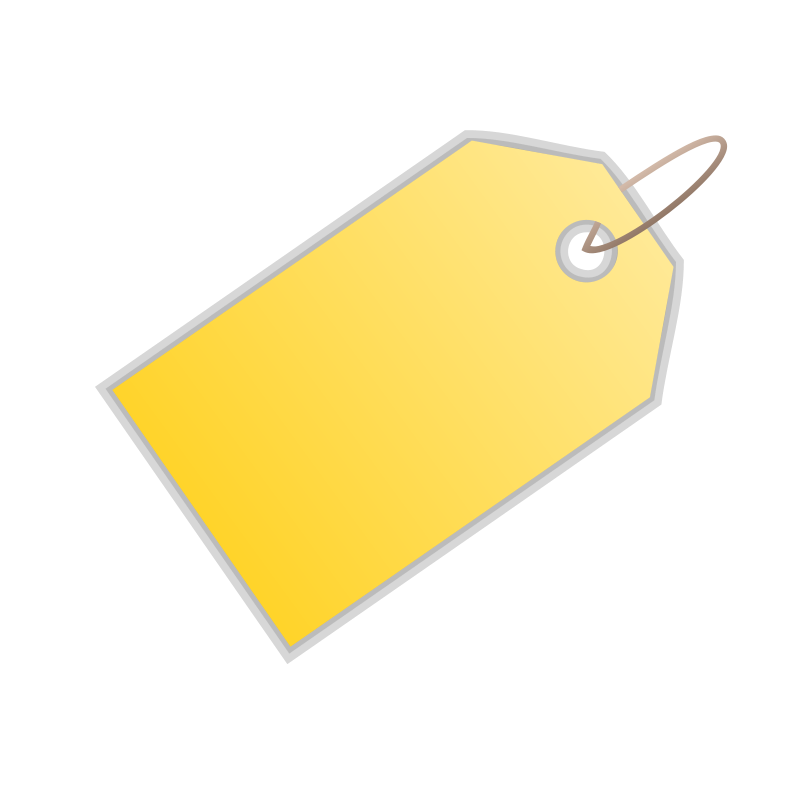 6
67
67
50
66
65
60
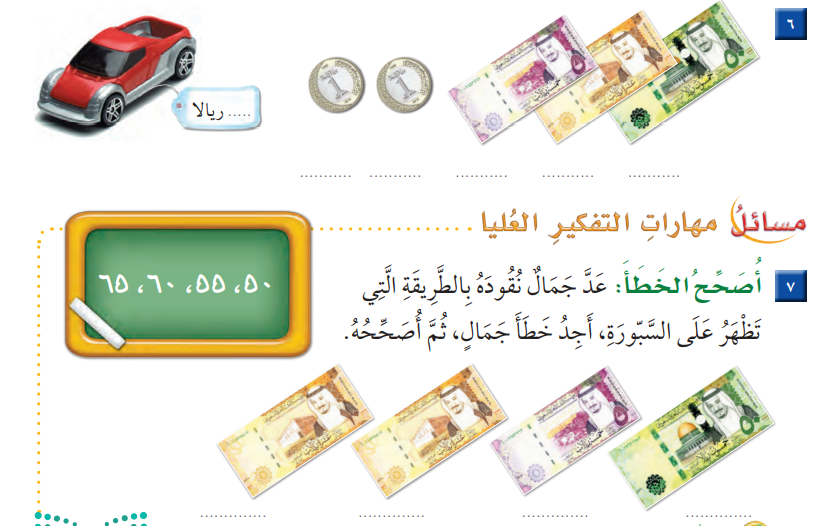 75
65
50
55
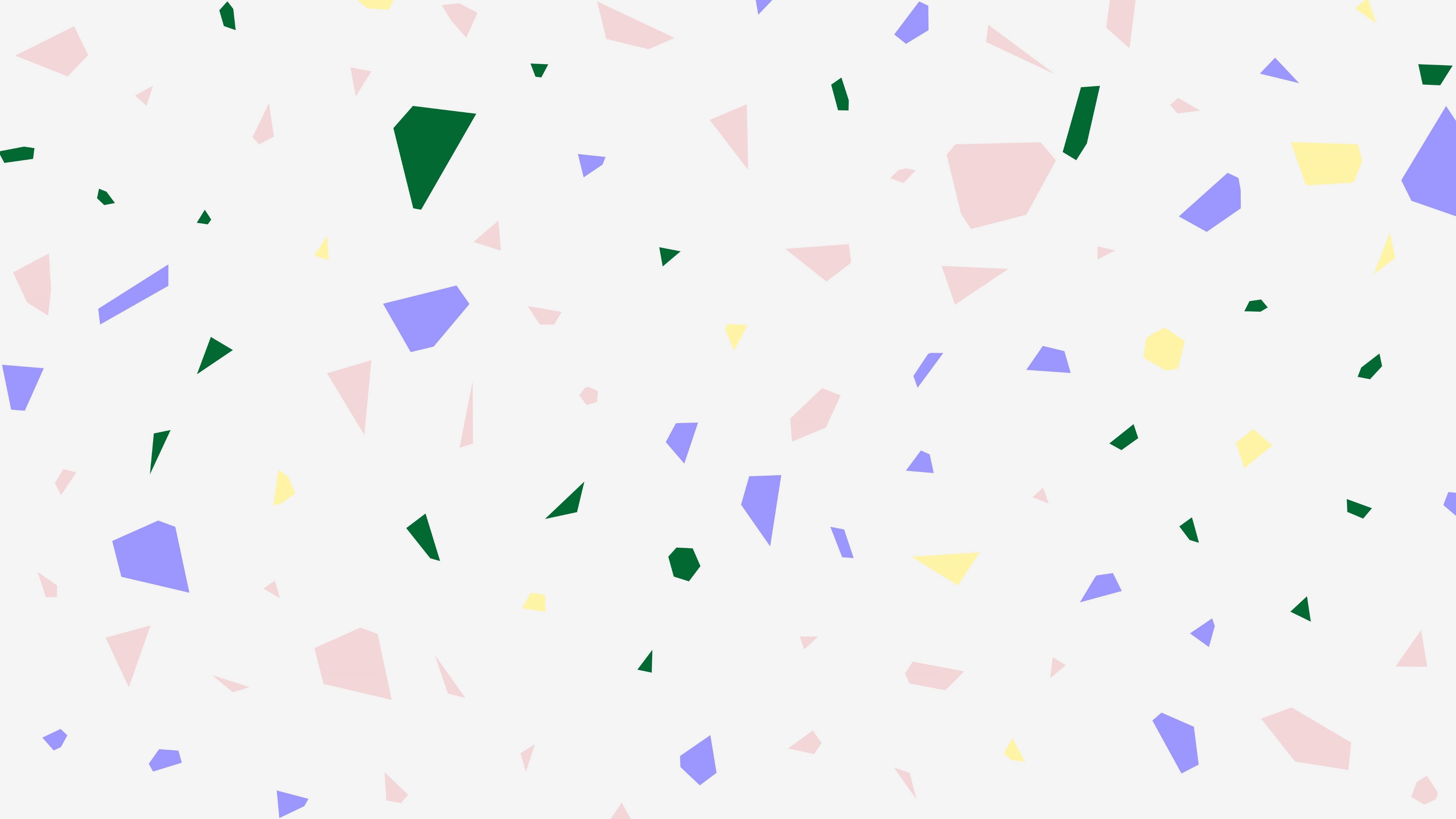 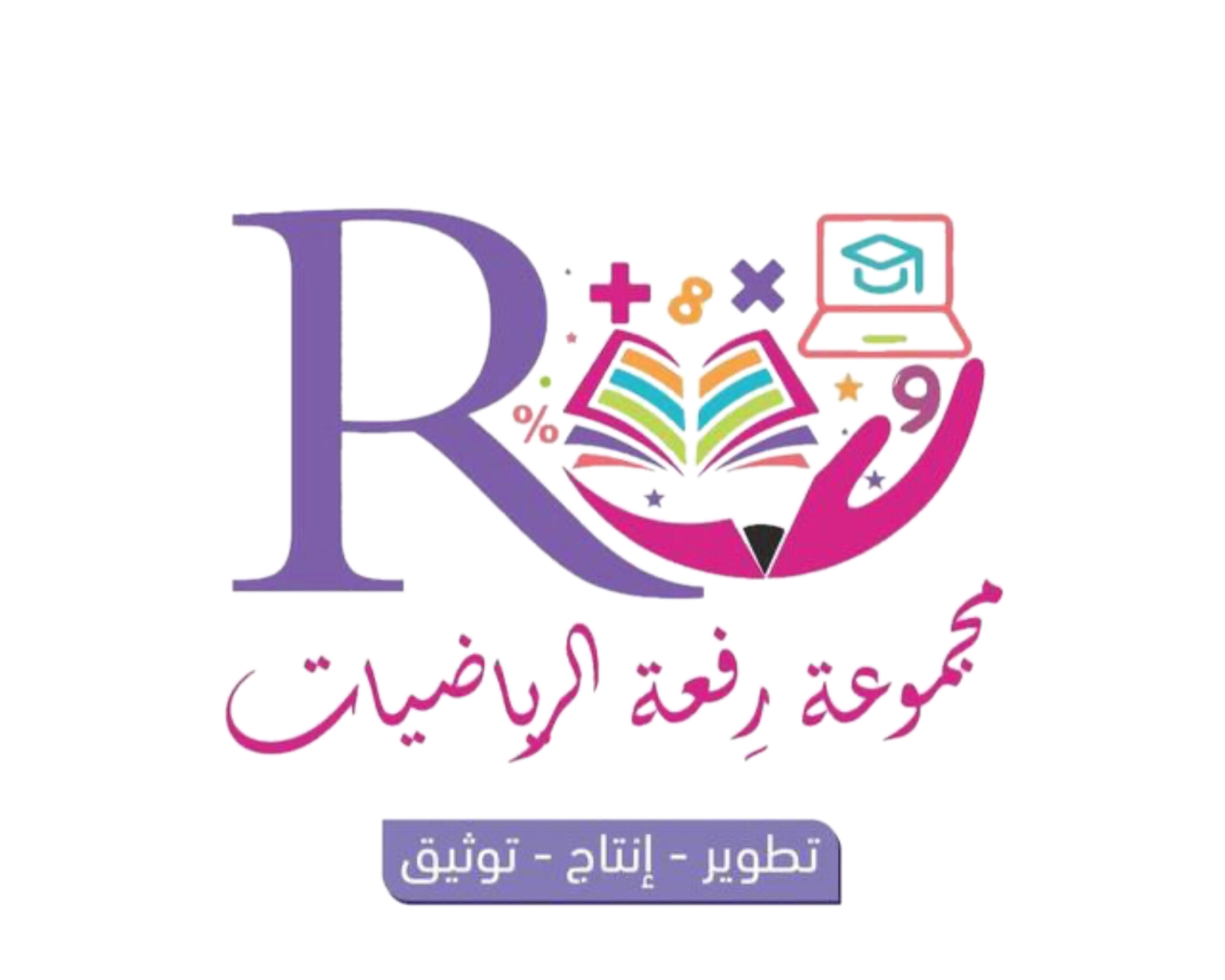 تقويم
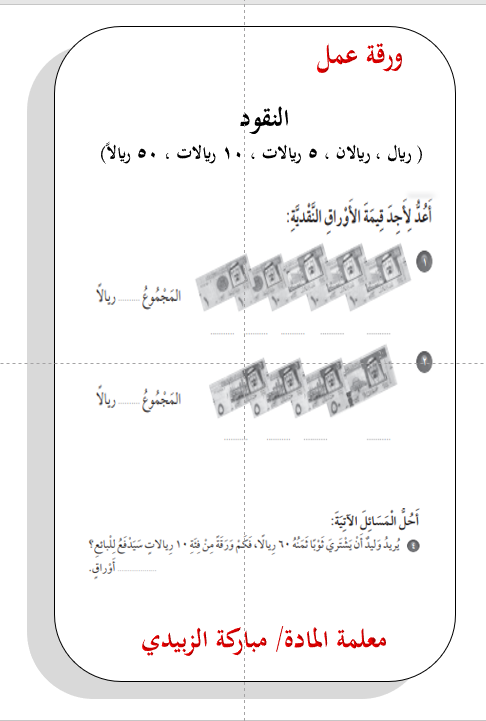 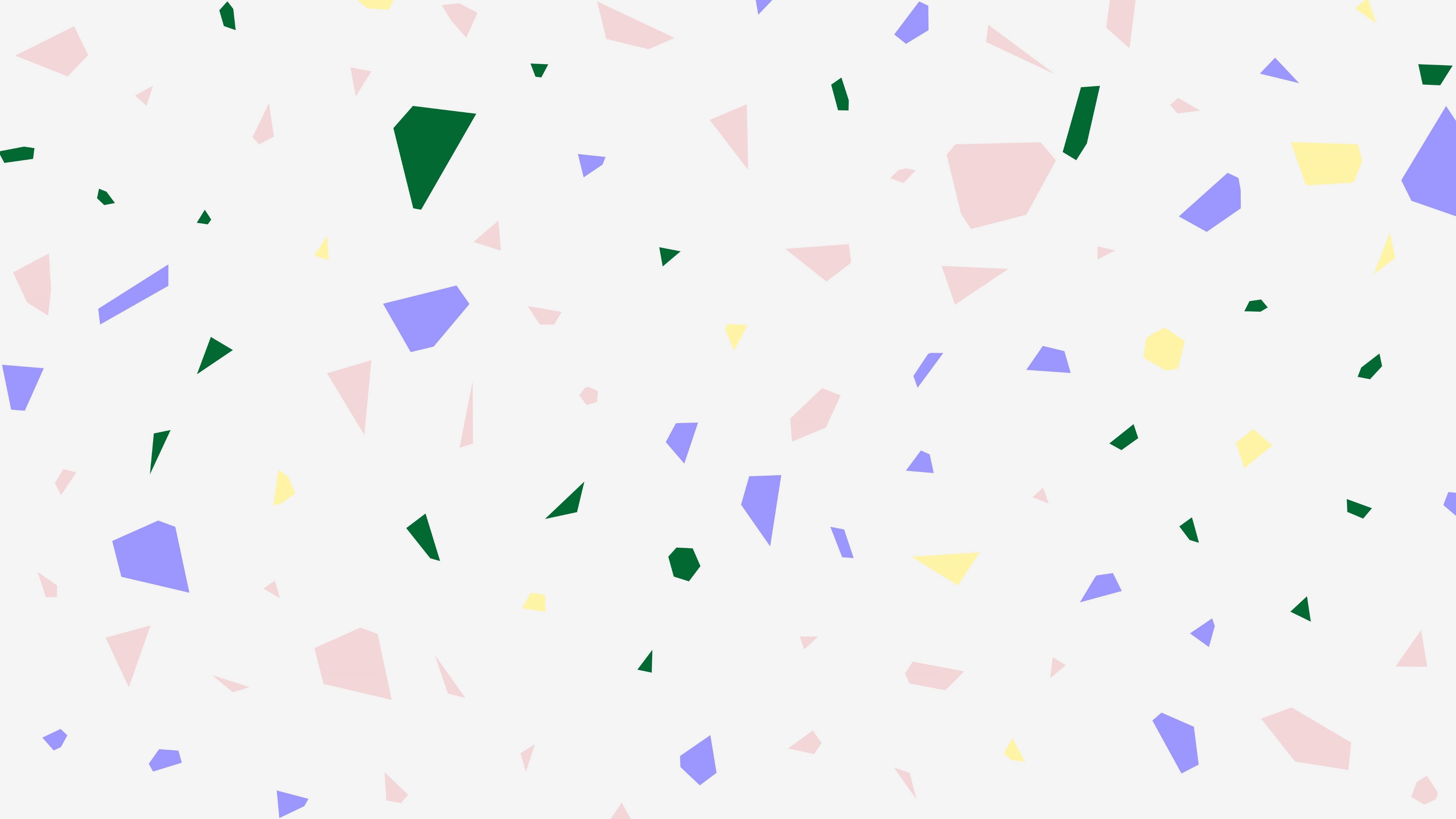 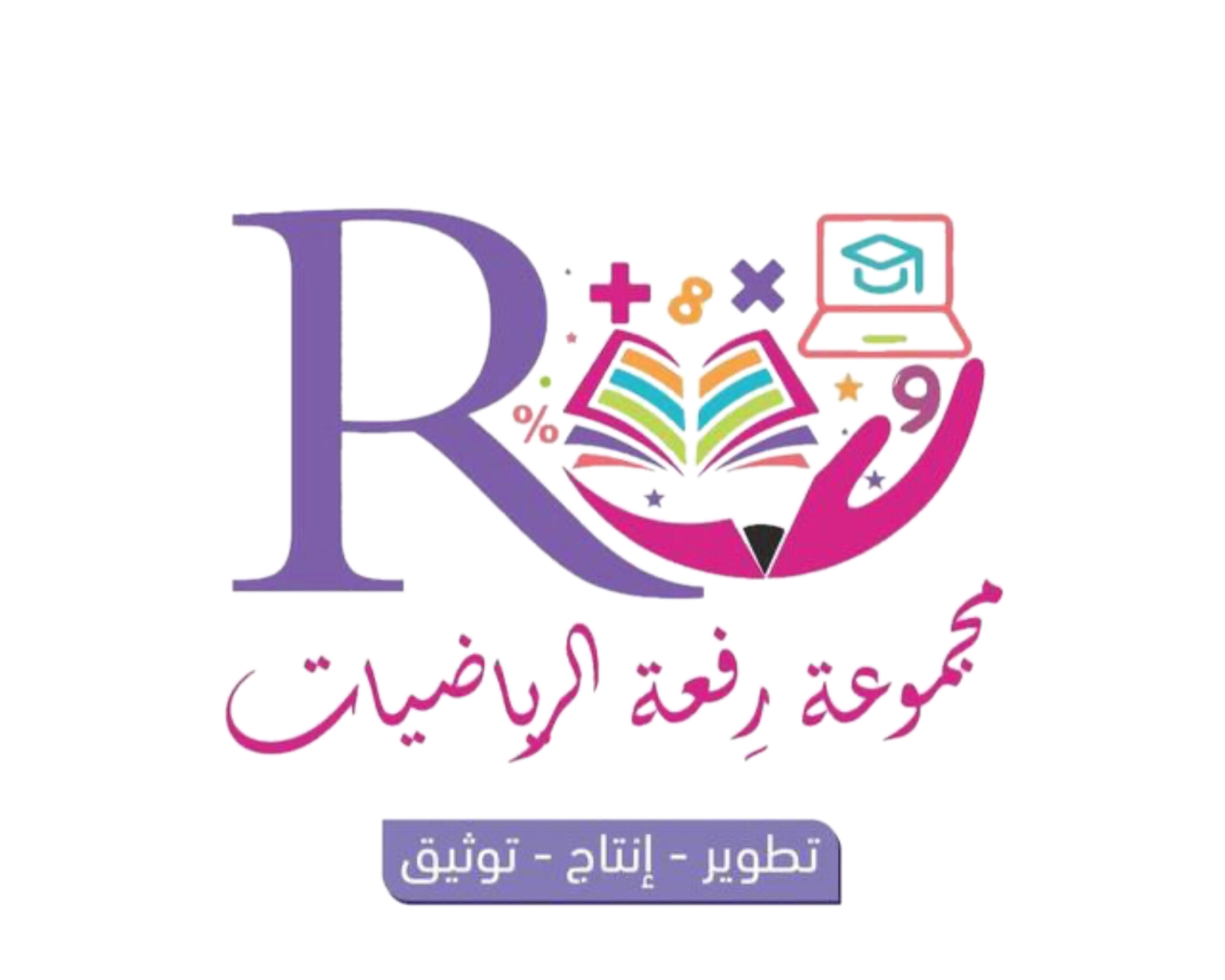 الواجب
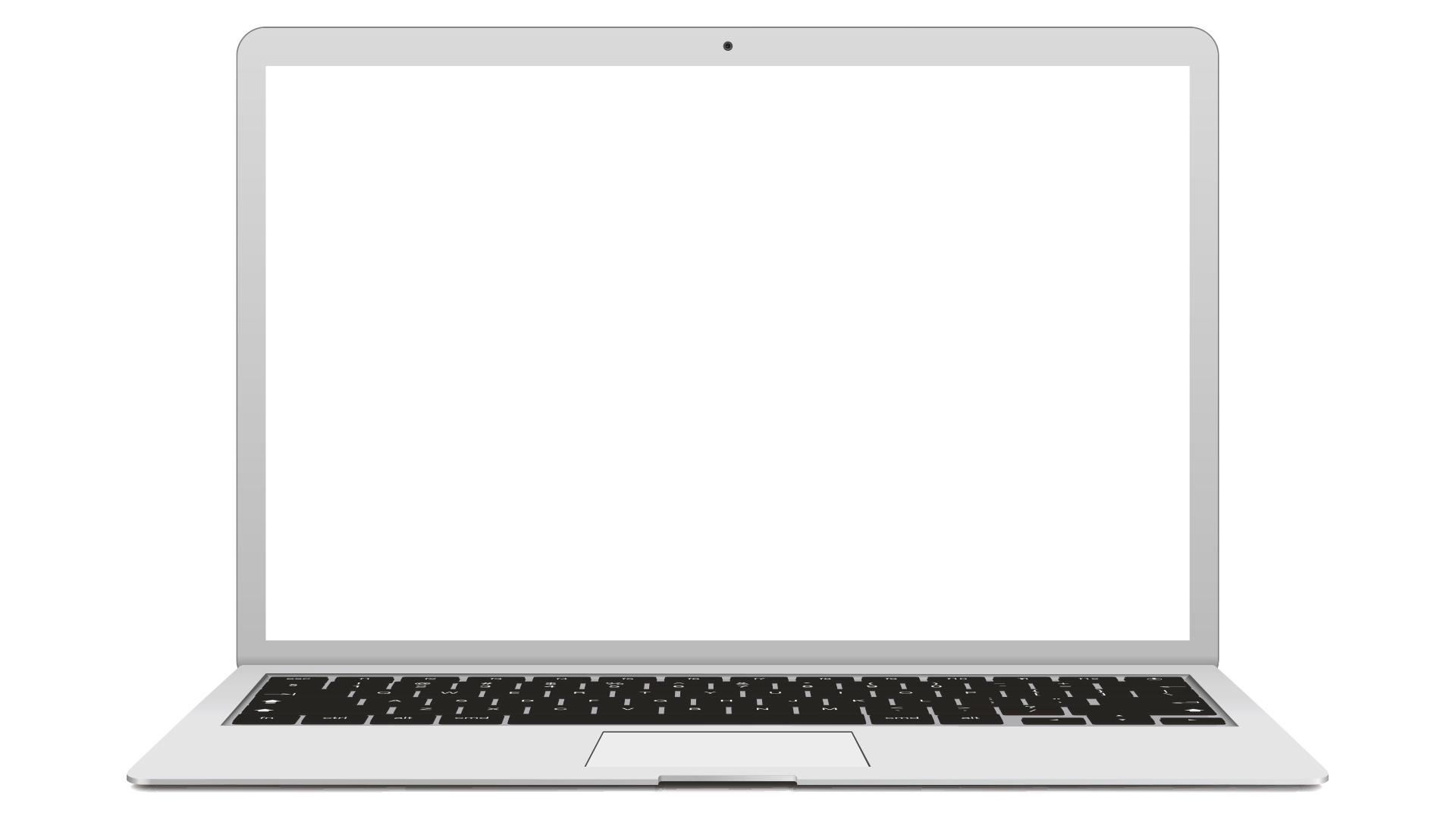 الواجب في المنصة
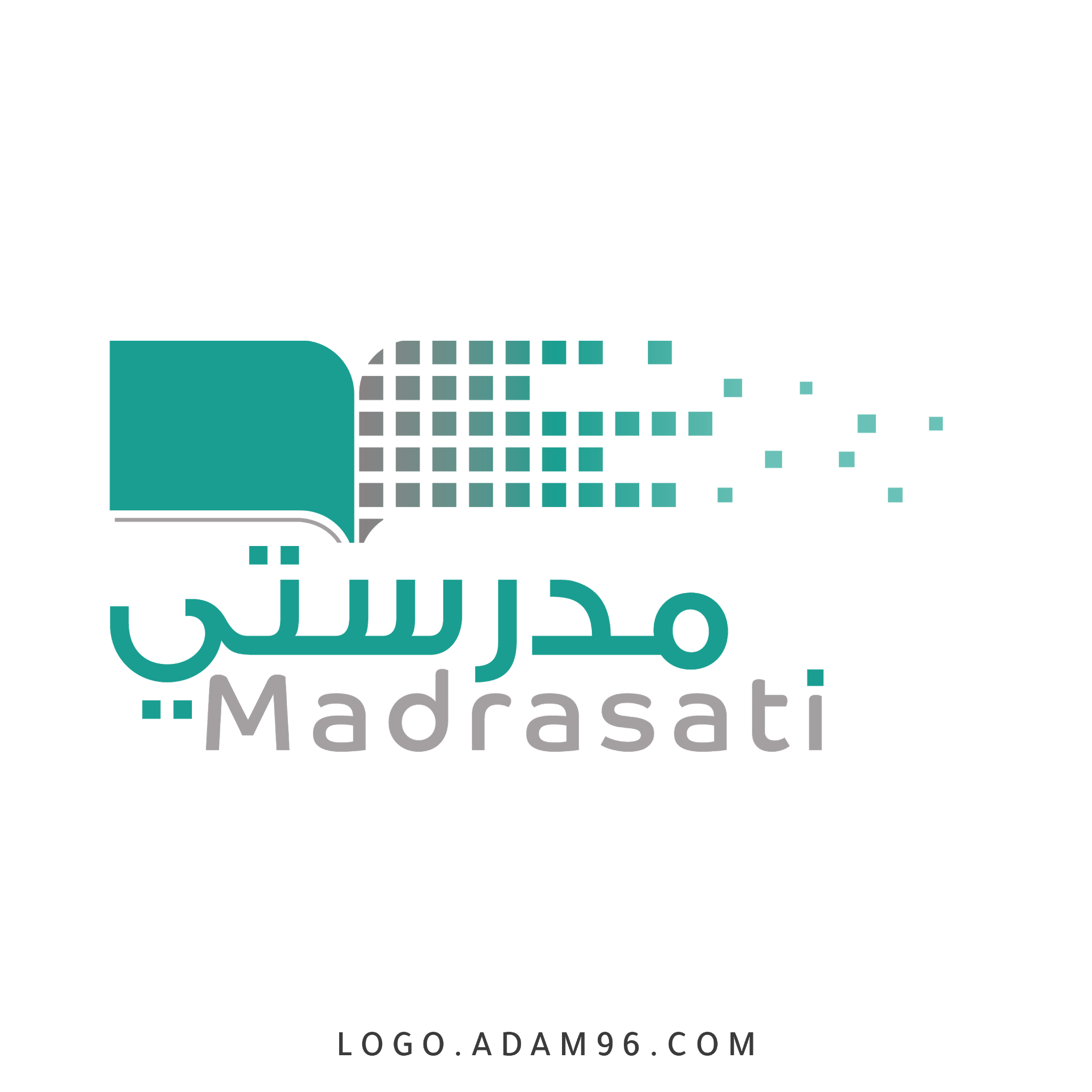